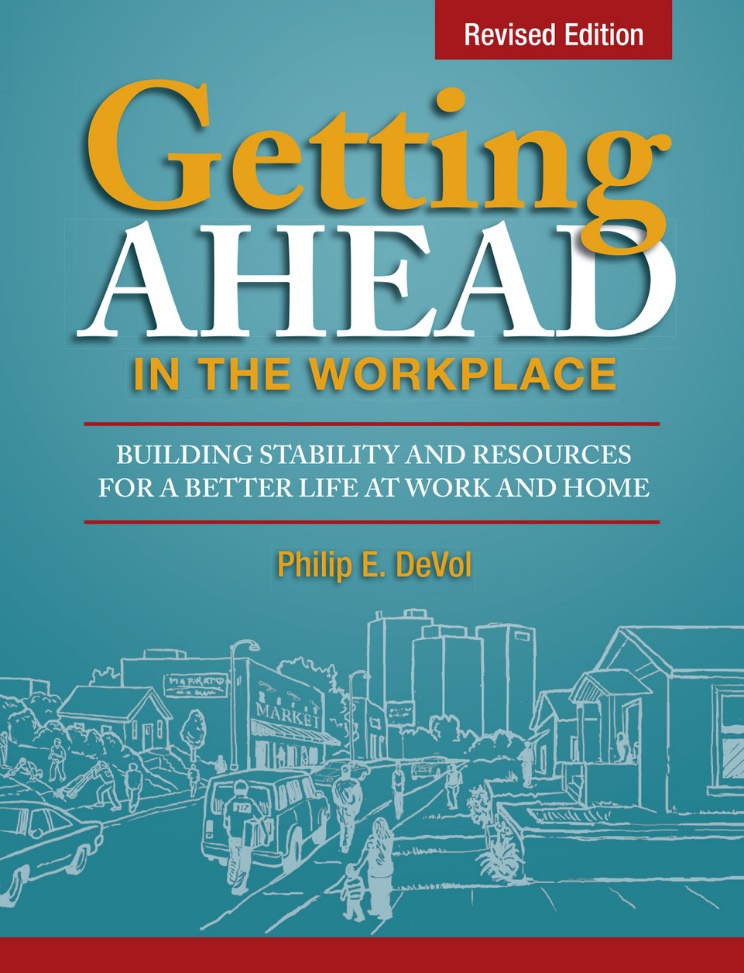 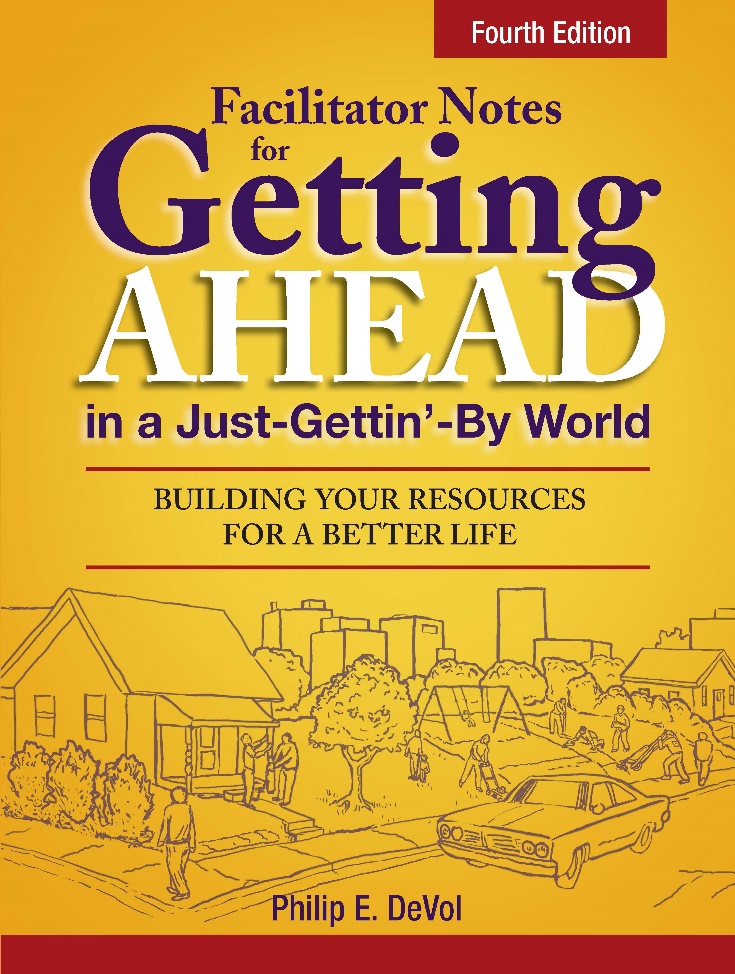 Getting Ahead in the Workplace Virtual 
Philip DeVol
Module 1: My Life Now
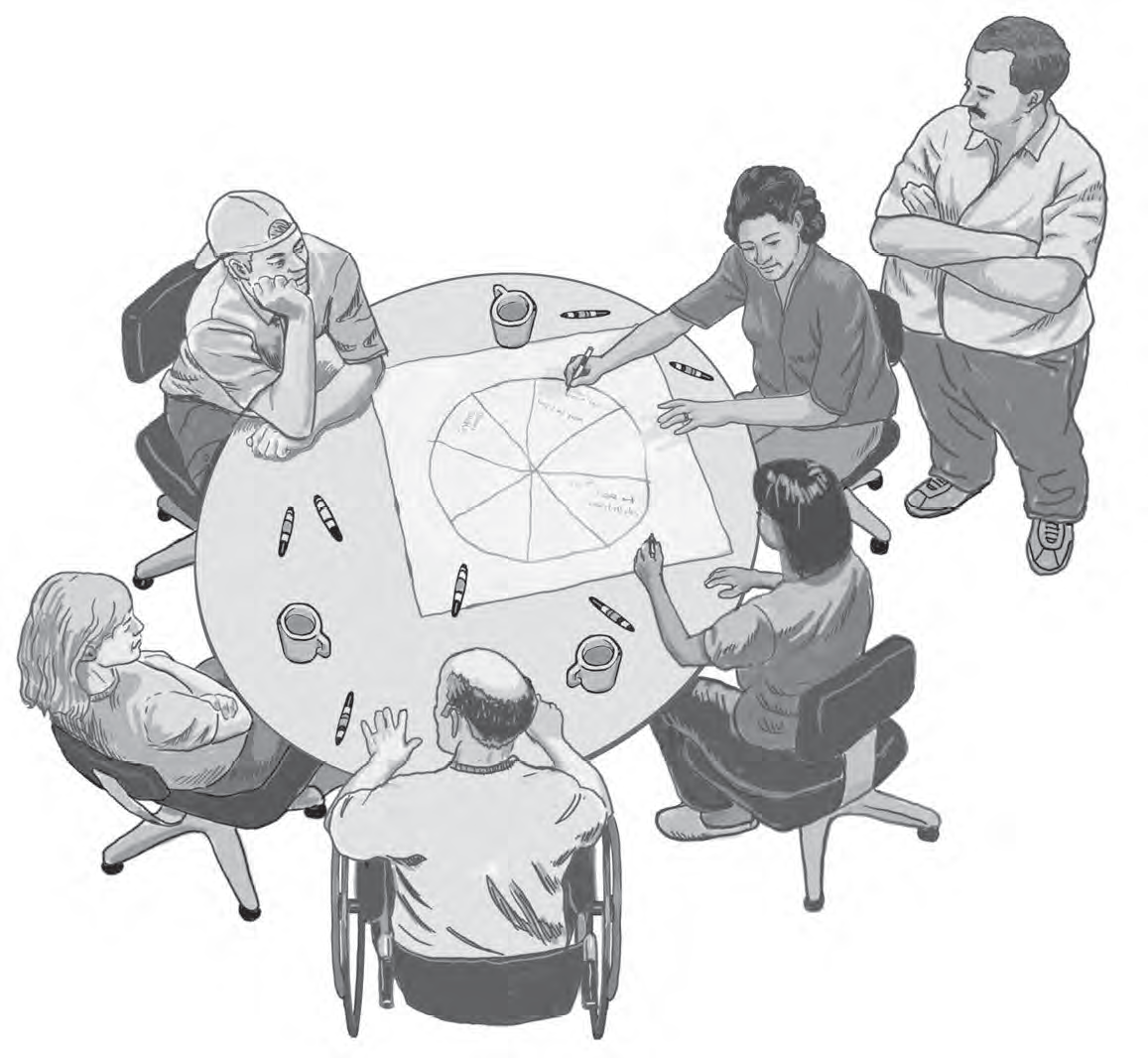 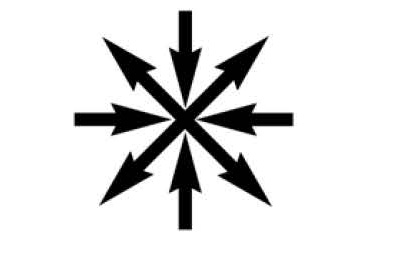 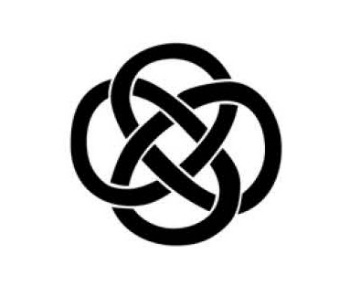 Page 9
Mental Model of Economic Instability Activity
Getting Ahead in the Workplace Mental Model of Economic Insecurity
https://fs27.formsite.com/a34qO0/lprtbdrsed/index.html
Affordable Housing Payment Threshold Calculator
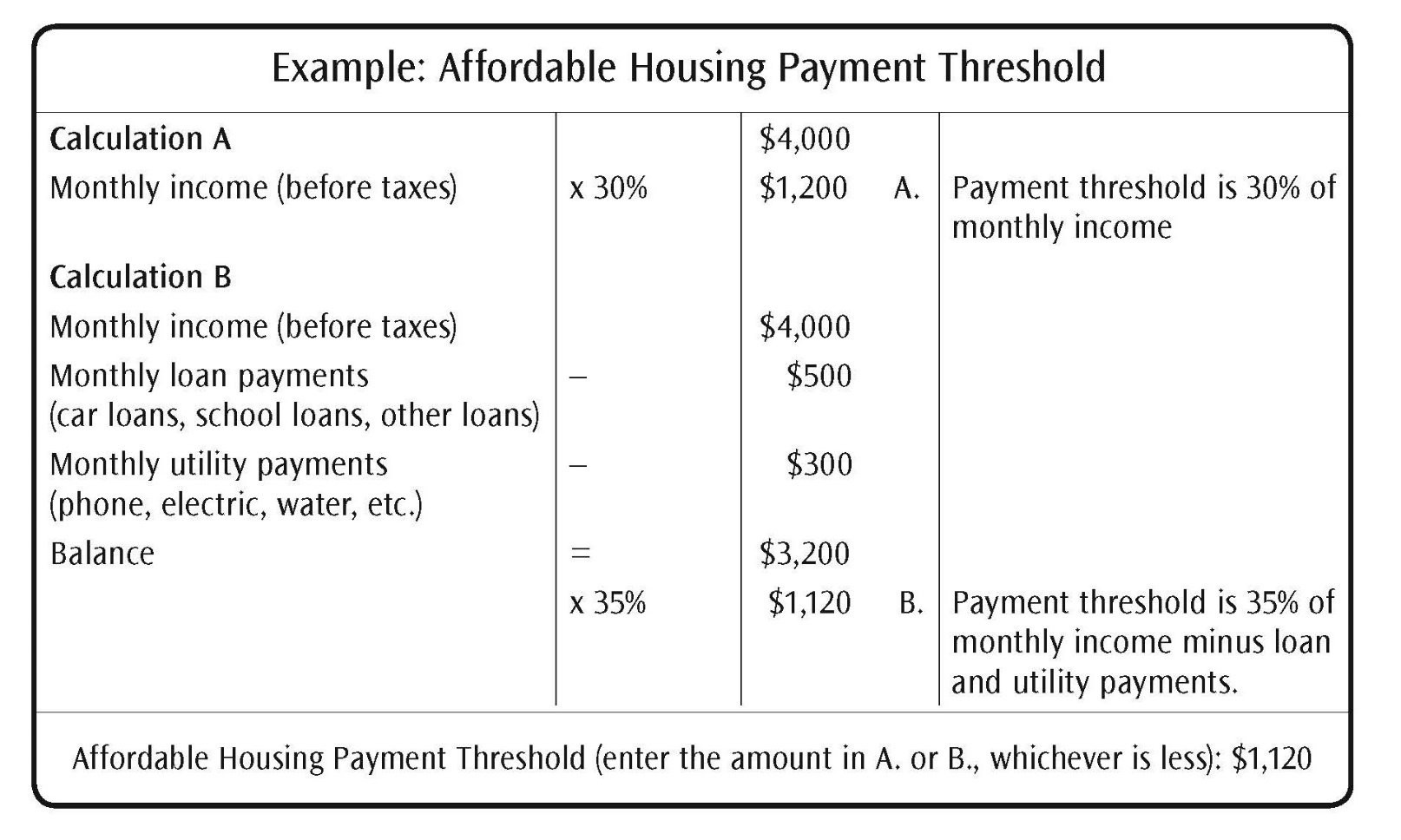 Page 14
Affordable Housing Payment Threshold Calculator Activity
Getting Ahead in the Workplace Affordable Housing Payment Threshold
https://fs27.formsite.com/a34qO0/d1oeikmzaq/index.htmla
Page 14
Affordable Housing Payment Threshold Calculator Activity(continued)
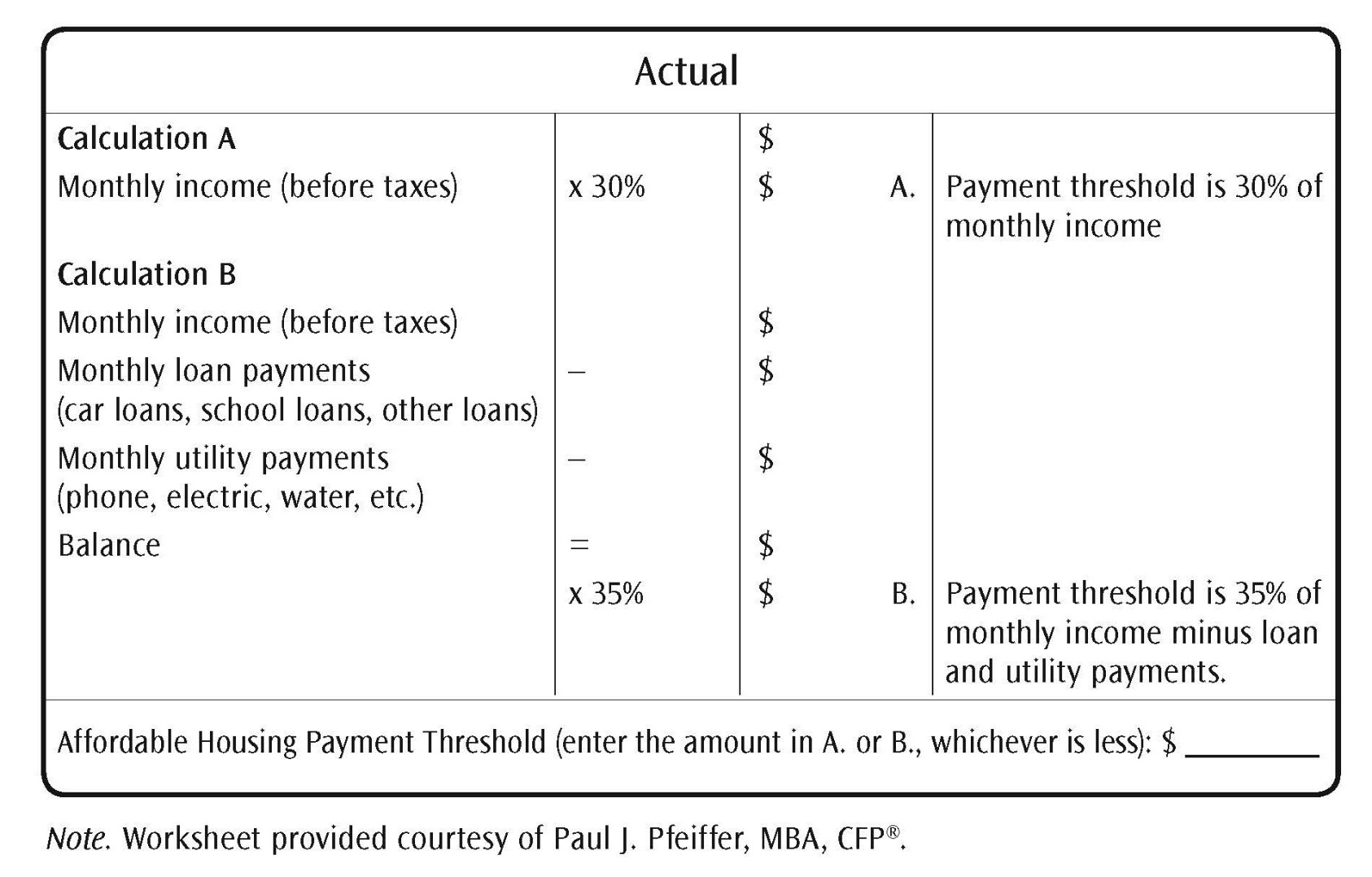 Page 14
Debt-to-Income Ratio Activity
Getting Ahead in the Workplace Debt-to-Income Ratio
https://fs27.formsite.com/a34qO0/nixtbboqfq/index.html
Page 20
Debt-to-Income Ratio
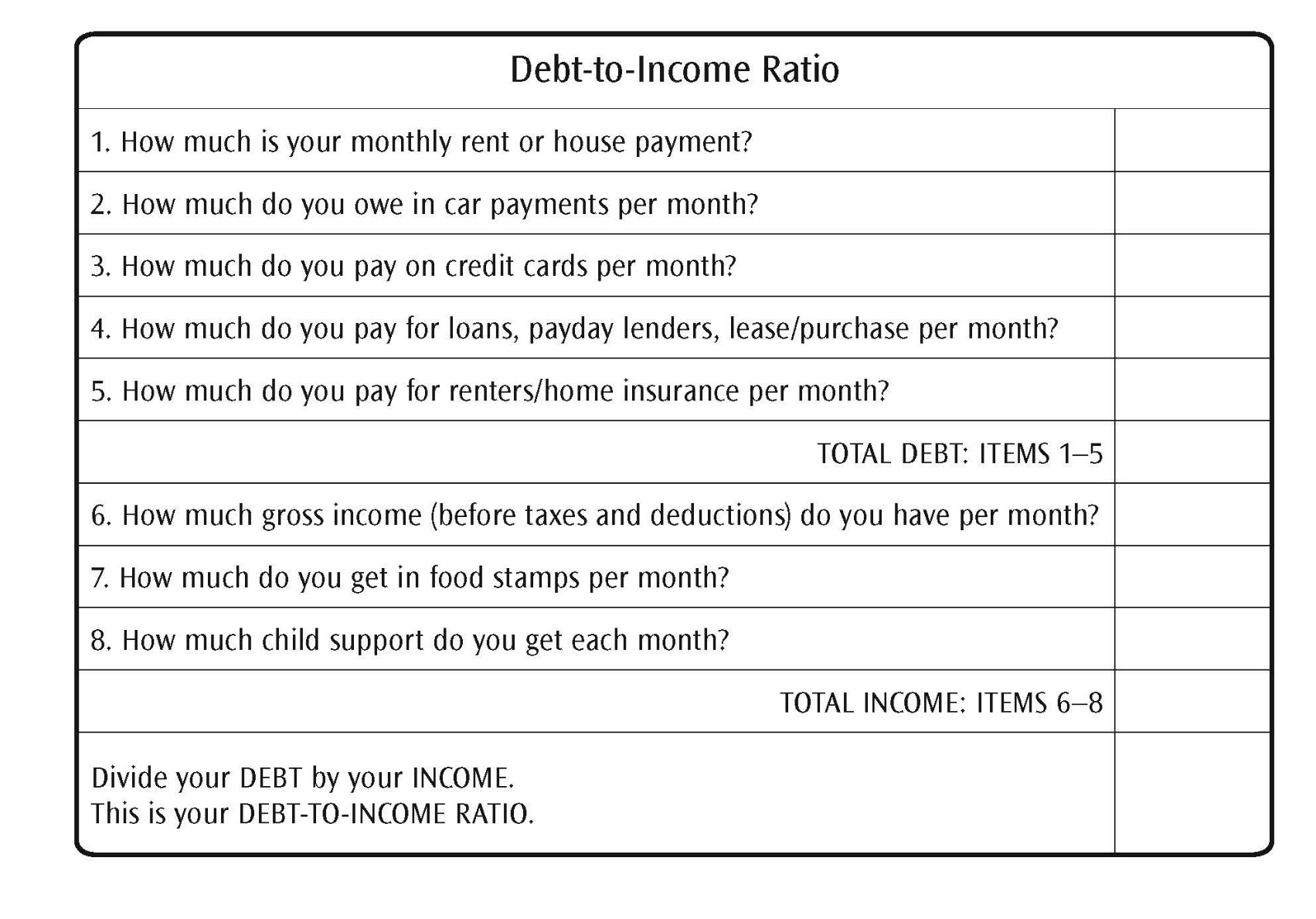 Page 20
Module 2: Theory of Change
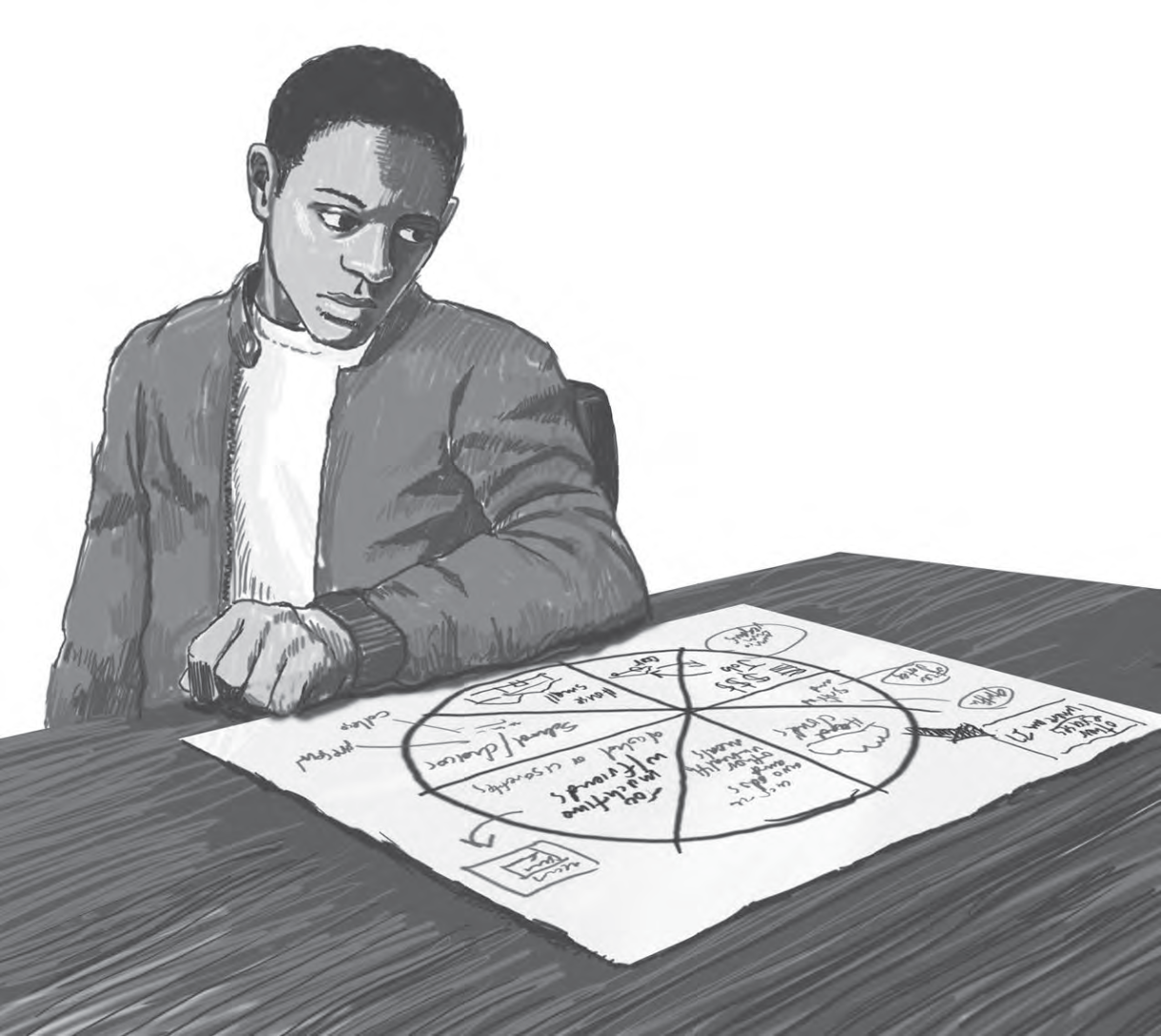 Page 27
Stability Scale Self-Assessment Activity
Getting Ahead in the Workplace Stability Scale
https://fs27.formsite.com/a34qO0/8plpqha8ks/index.html
Page 32
Stability Scale Self-Assessment
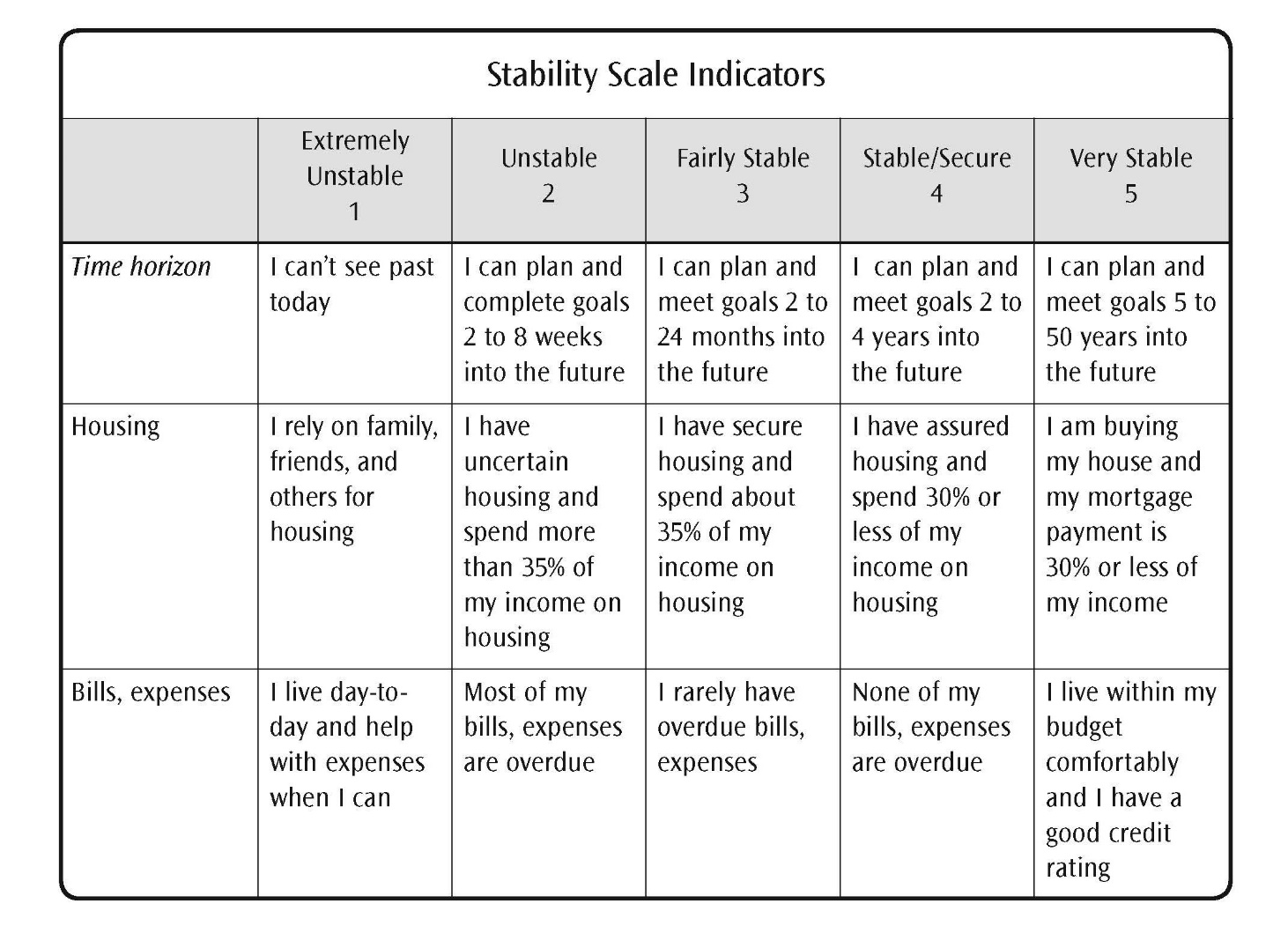 Page 32
Stability Scale Self-Assessment(continued)
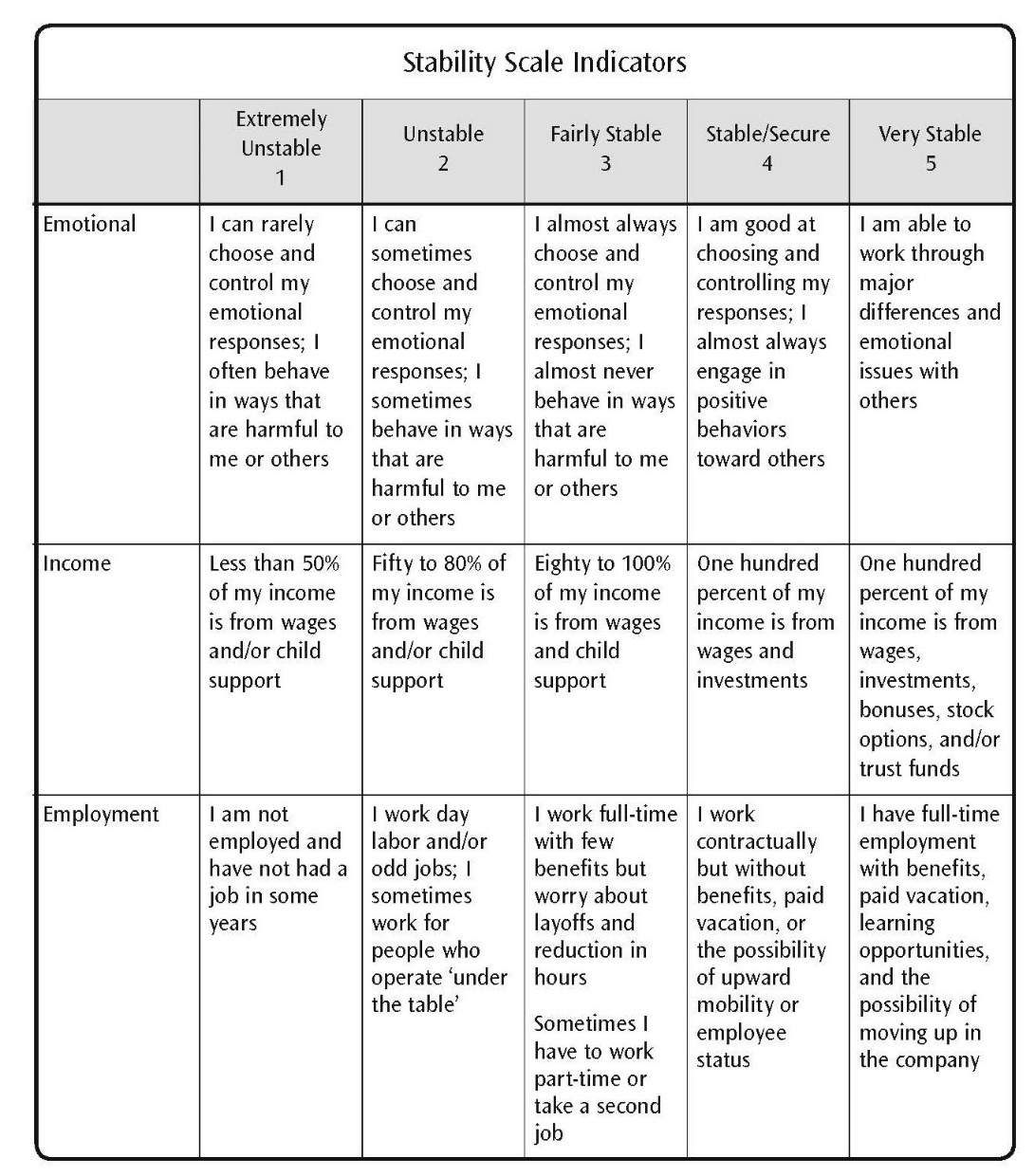 Page 33
Stability Scale Self-Assessment(continued)
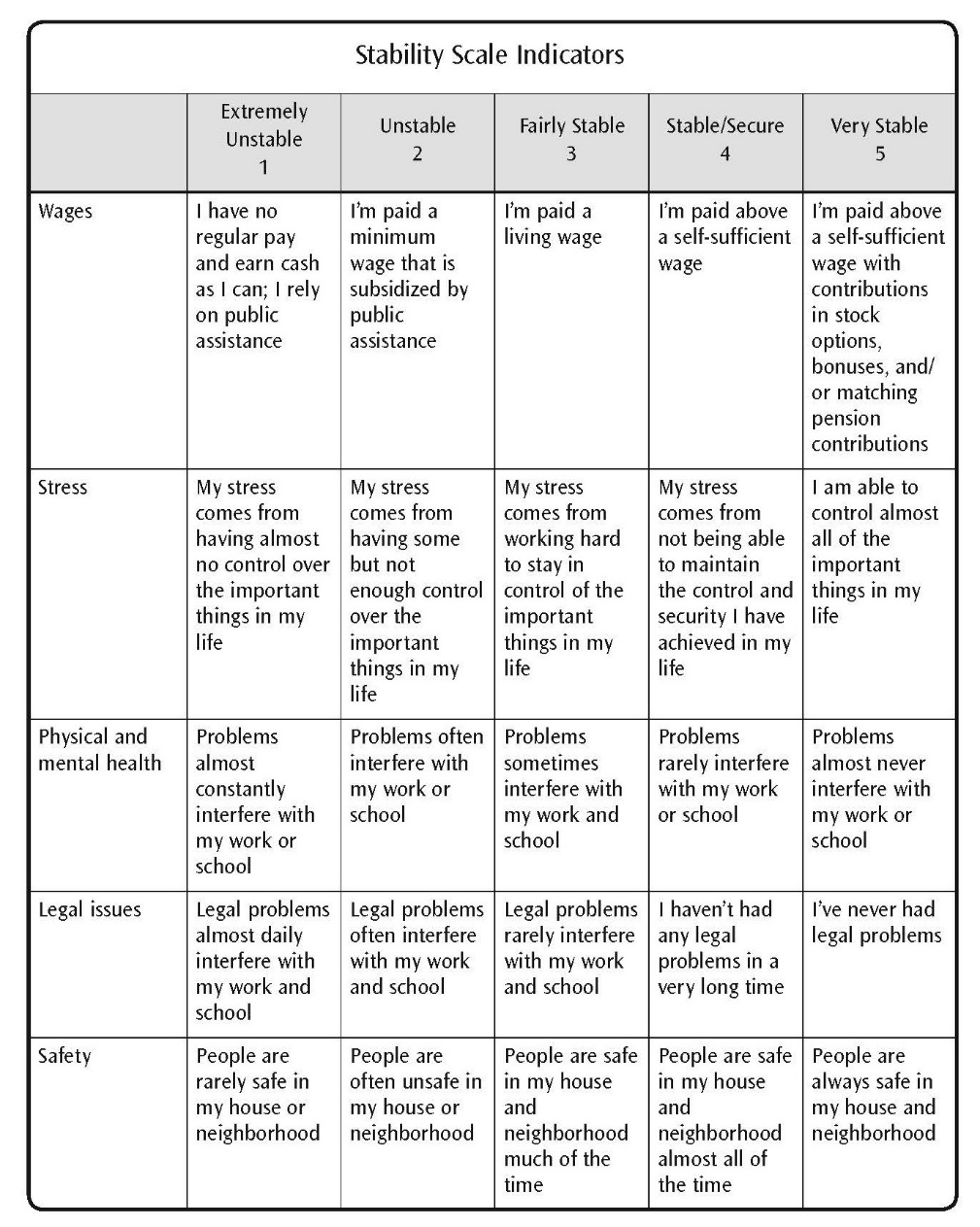 Page 34
Stability Scale Self-Assessment(continued)
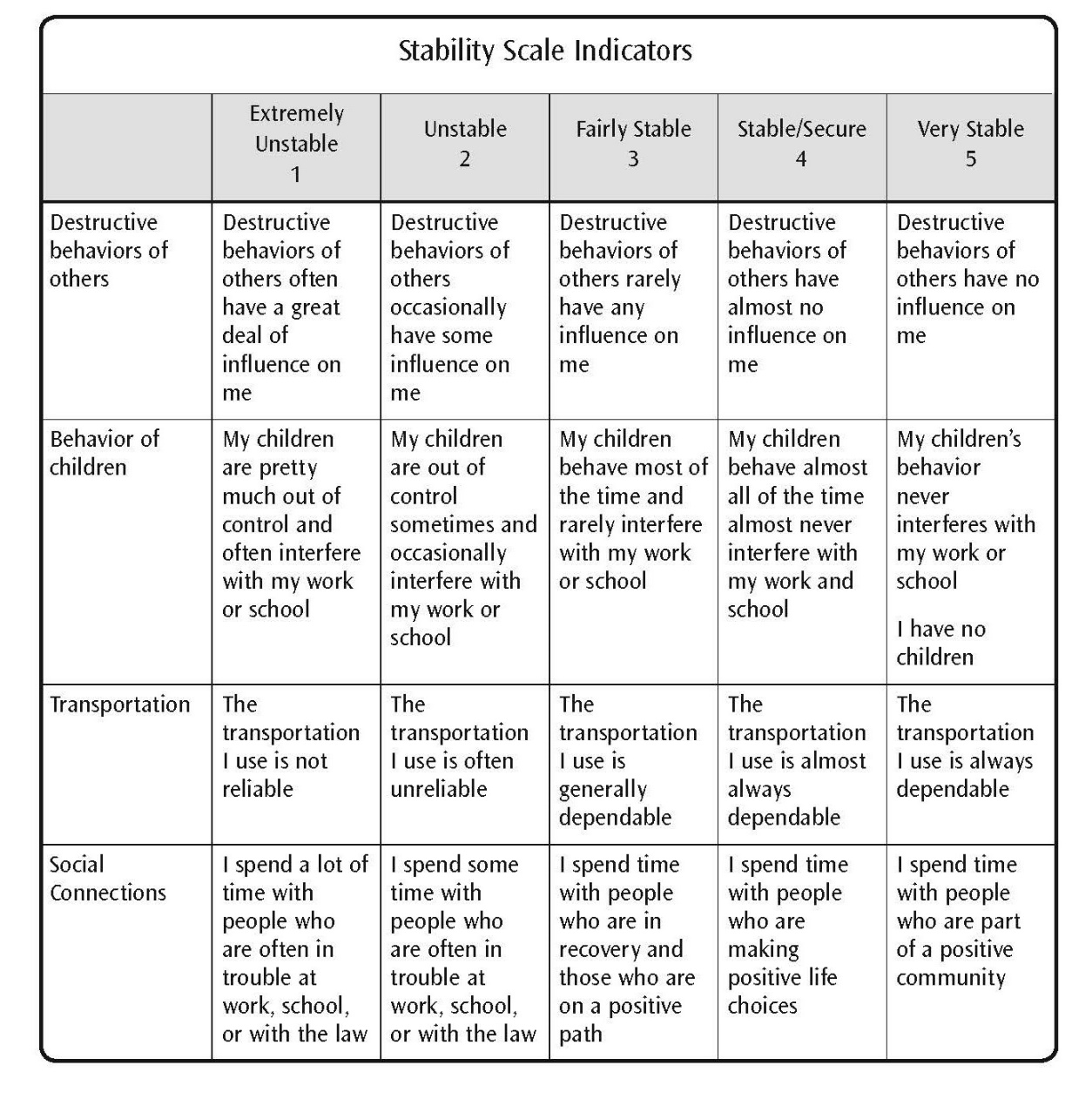 Page 35
Stability Scale Self-Assessment(continued)
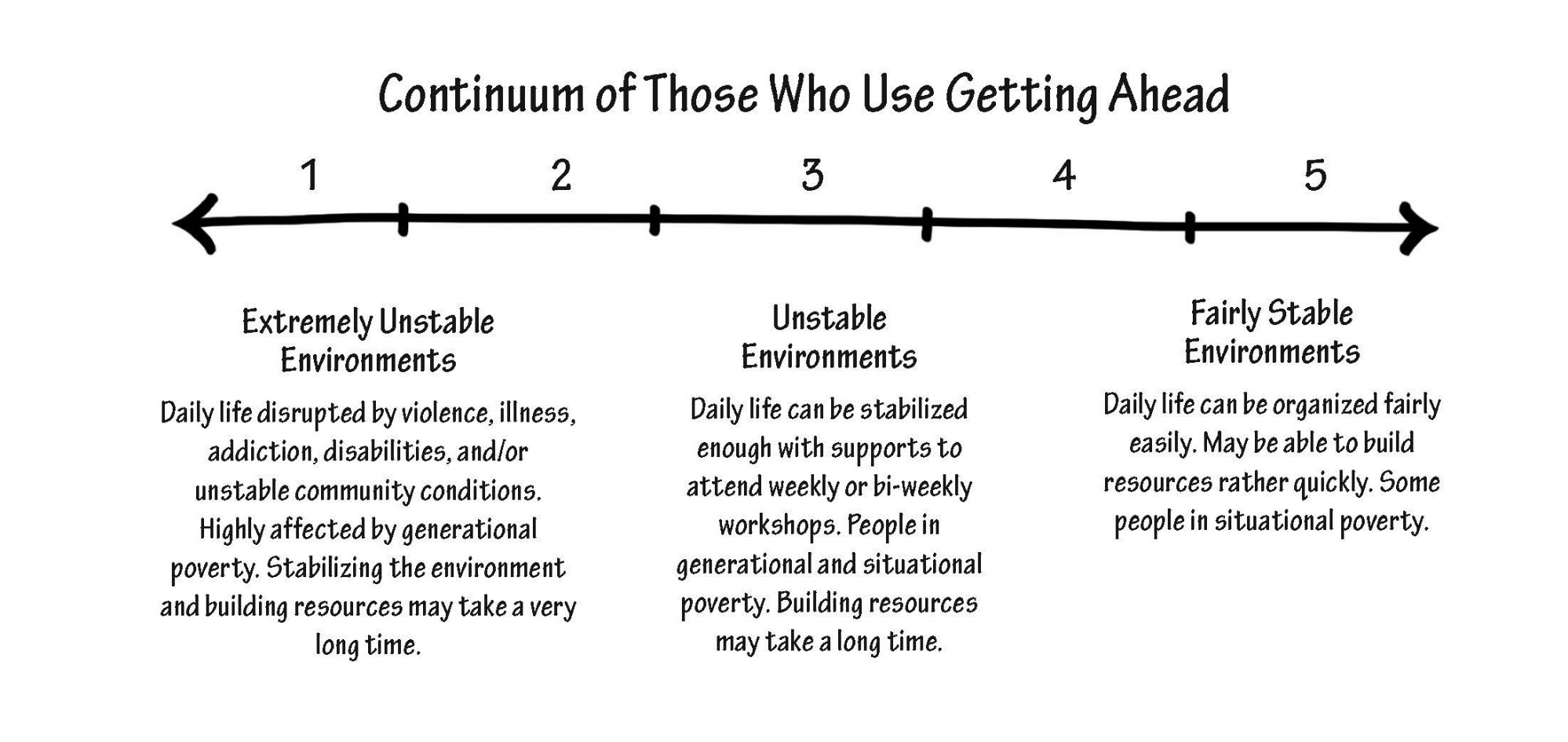 Page 36
Model Mental Theory of Change
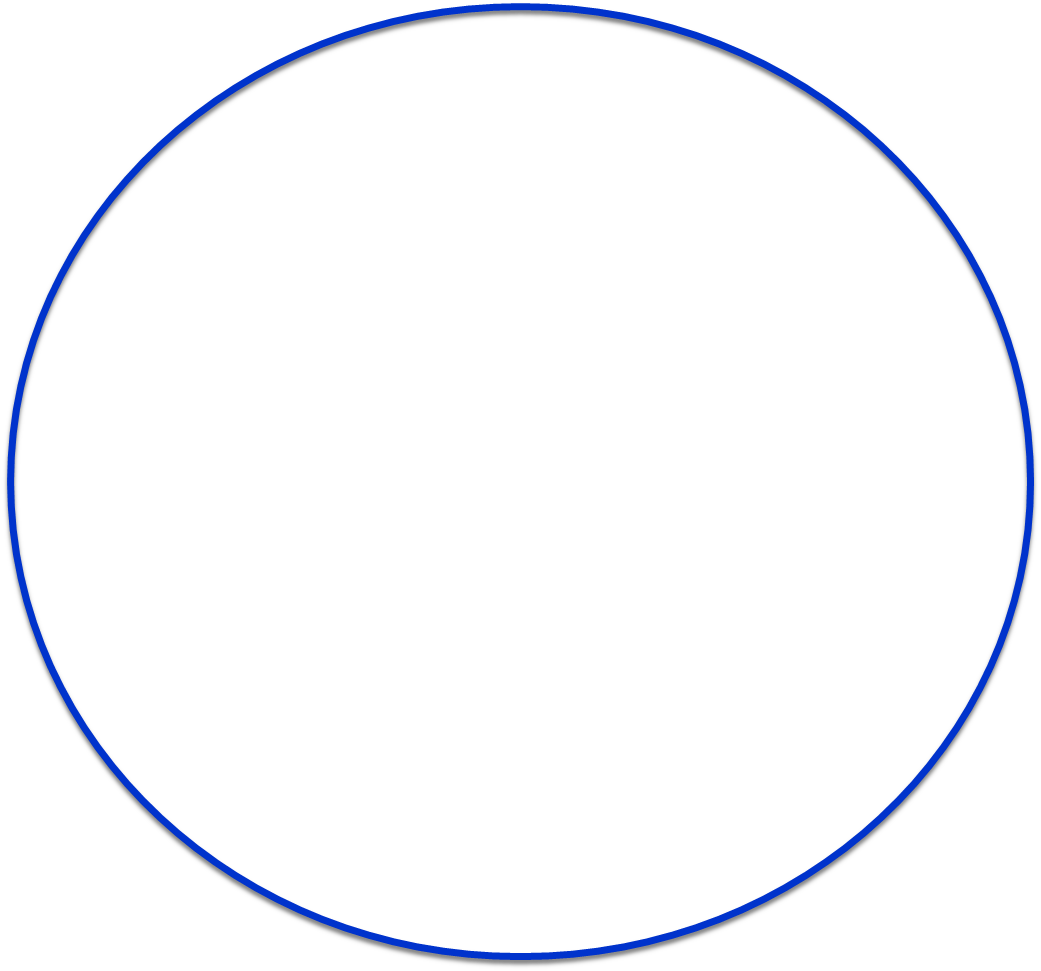 Abstract
Procedural Steps 
_________
_________
_________
Abstract:
Detached 
Objective
Think
Analyze 
New information
Education 
Plans 
Support
Concrete
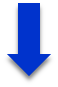 Future Story
Page 37
Module 3: Research on the Causes of Poverty and Economic Instability
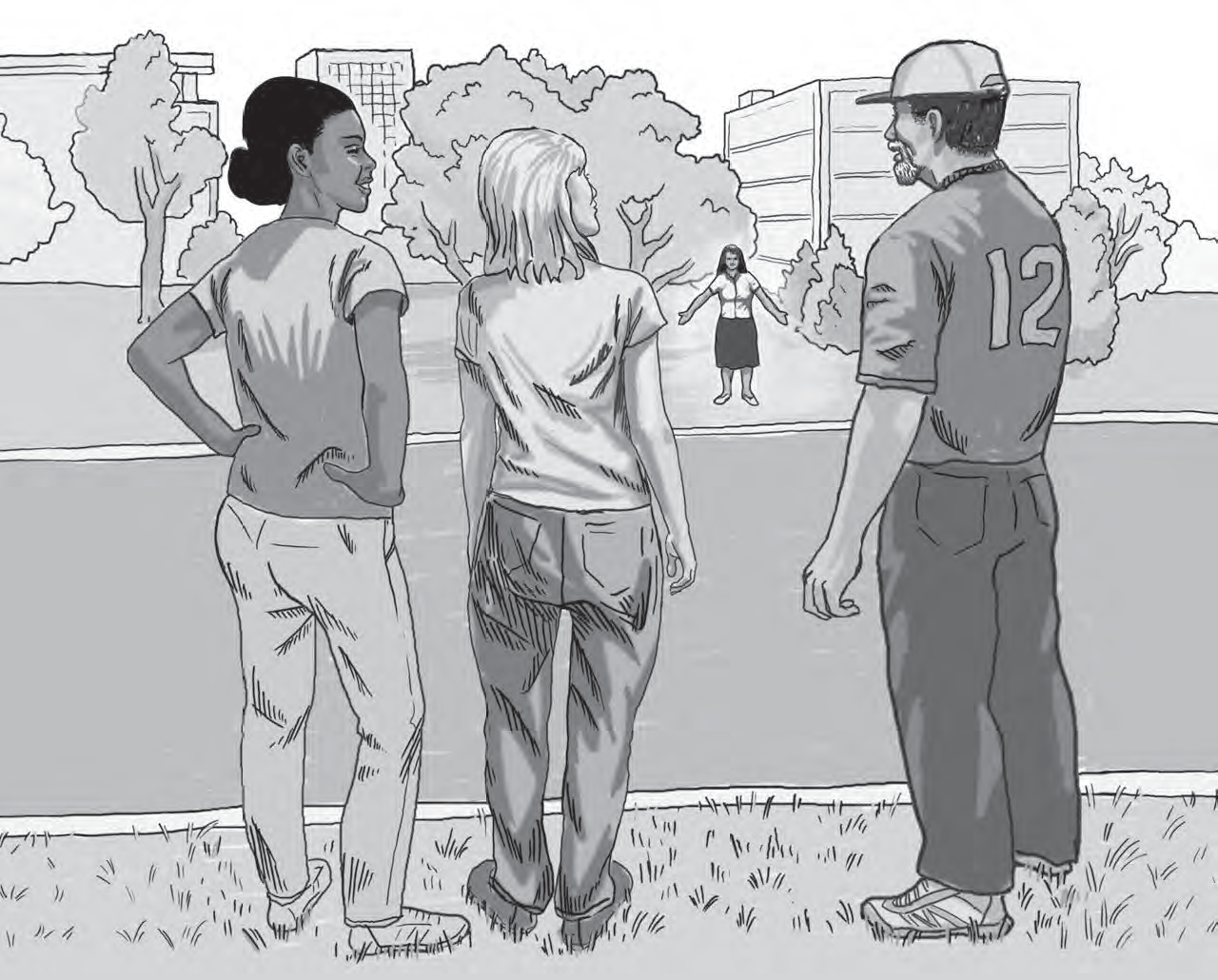 Page 43
Causes of Economic Instability—Research Continuum
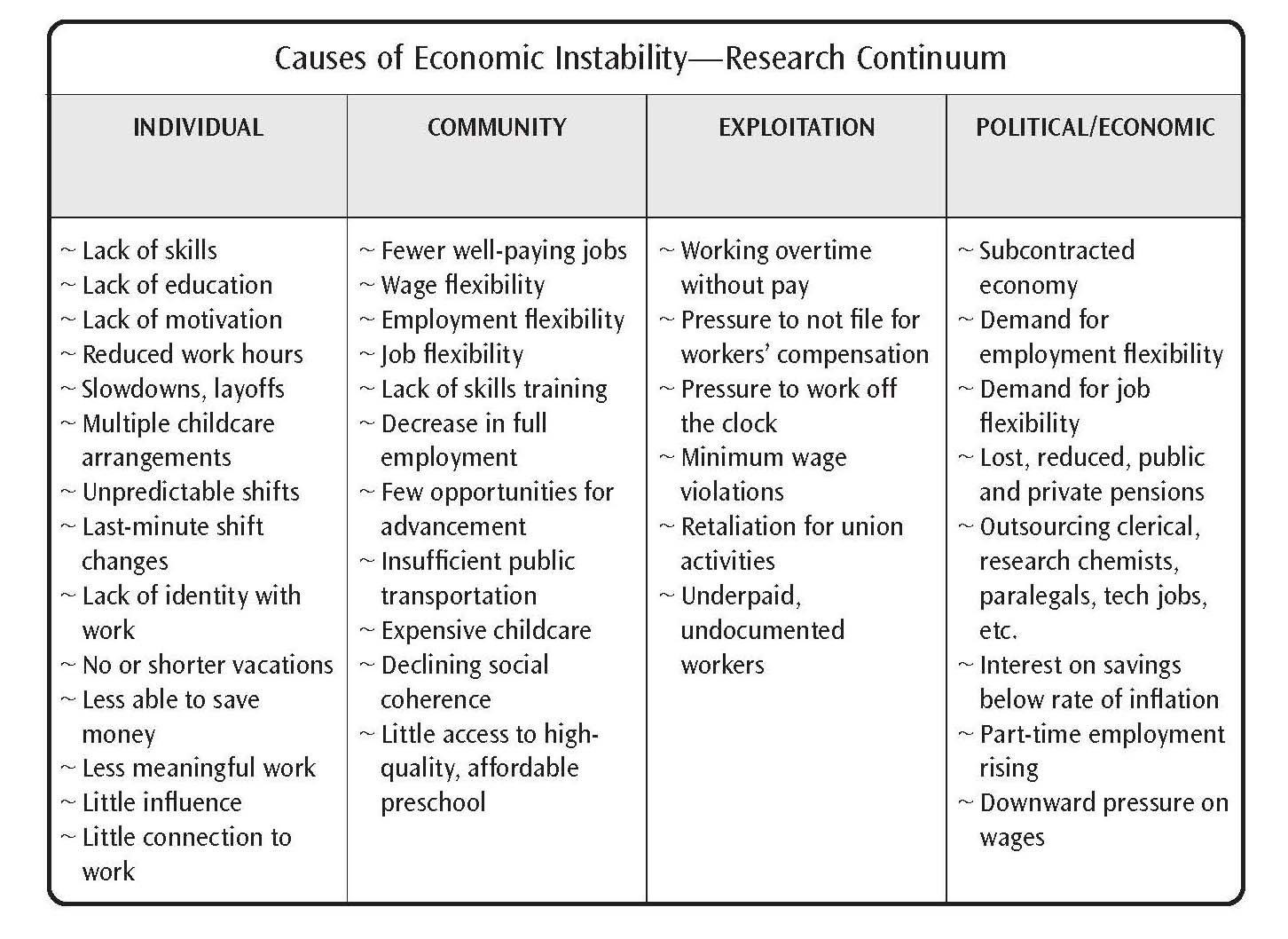 Page 46
Causes of Poverty—Research Continuum
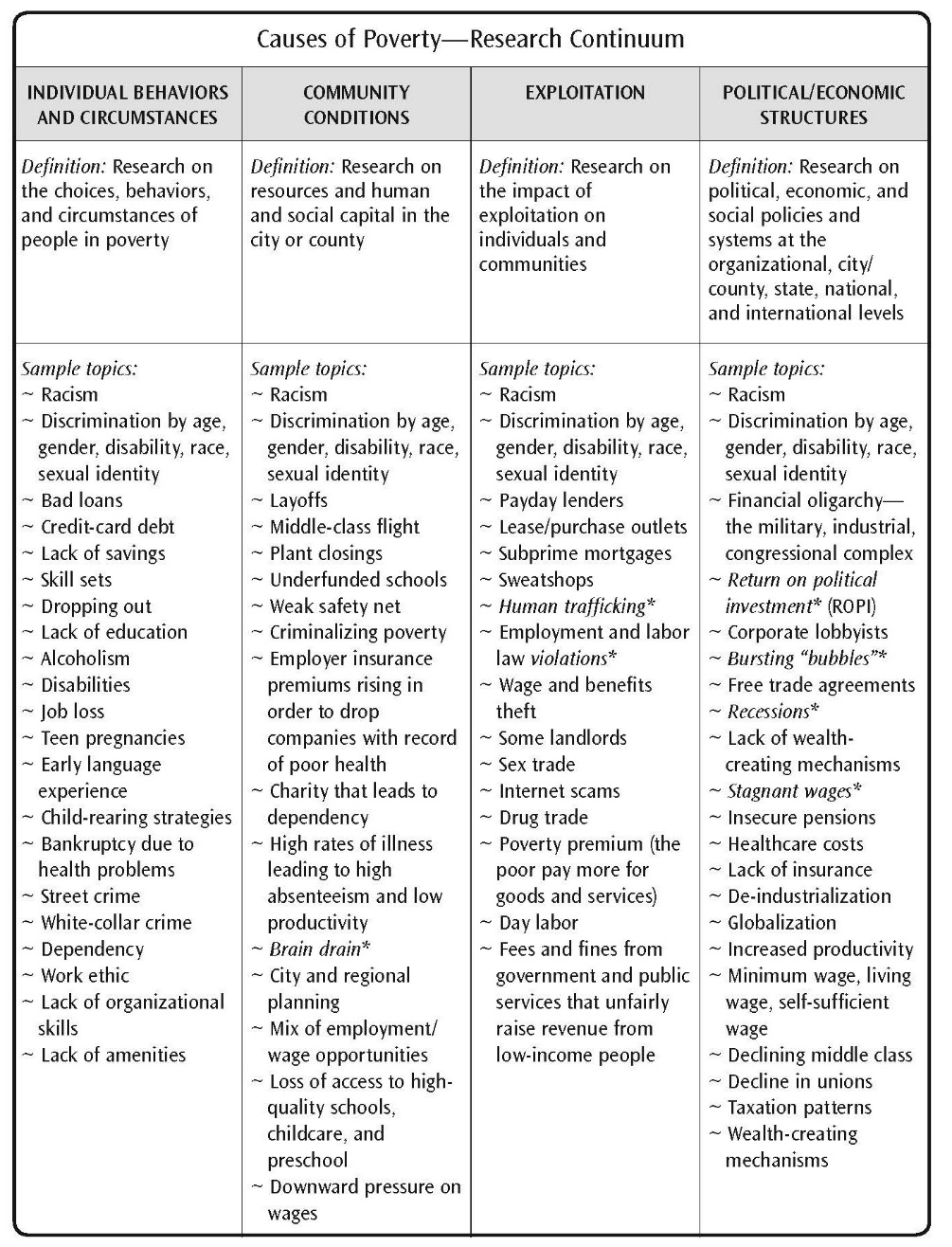 Page 47
Top and Bottom Counties for Future Earnings of Children in Low-Income Families, 100 Largest Counties
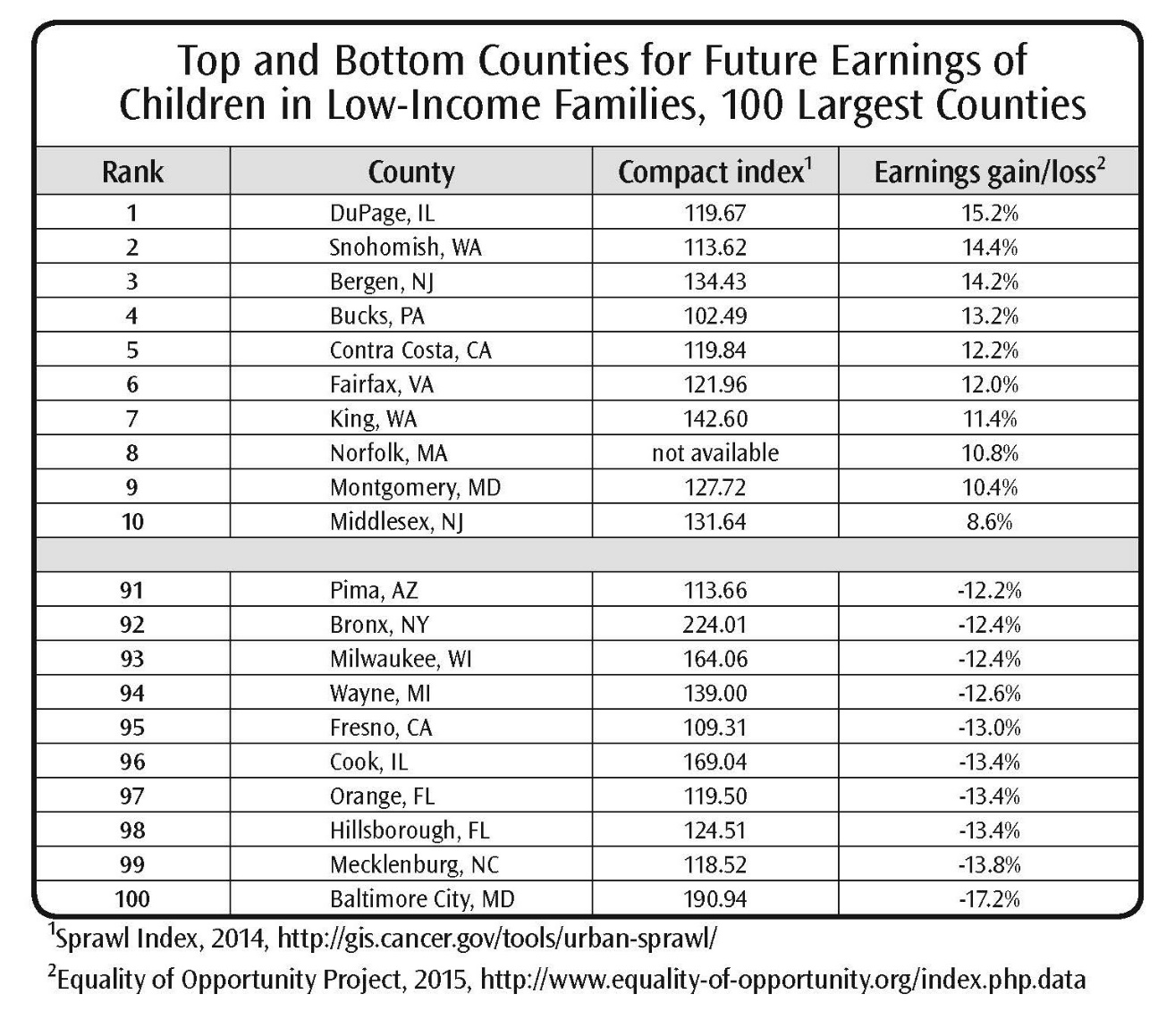 Page 49
Predators Group Activity
GA Workplace Predator Inventory
https://fs27.formsite.com/a34qO0/ns0shnfit5/index.html
Page 51
Predator Inventory
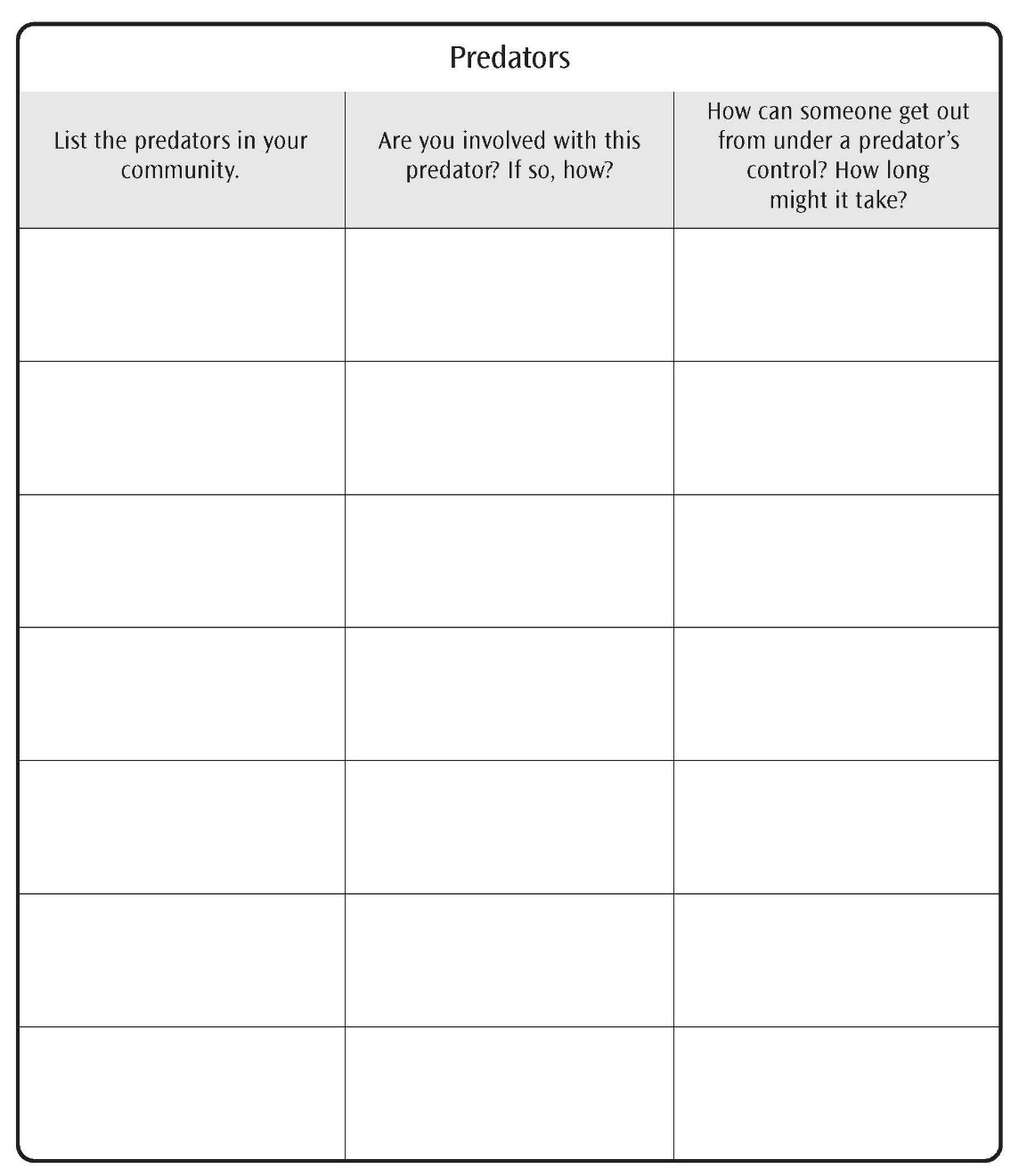 Page 51
Household Median Net Worth by Race, 2016
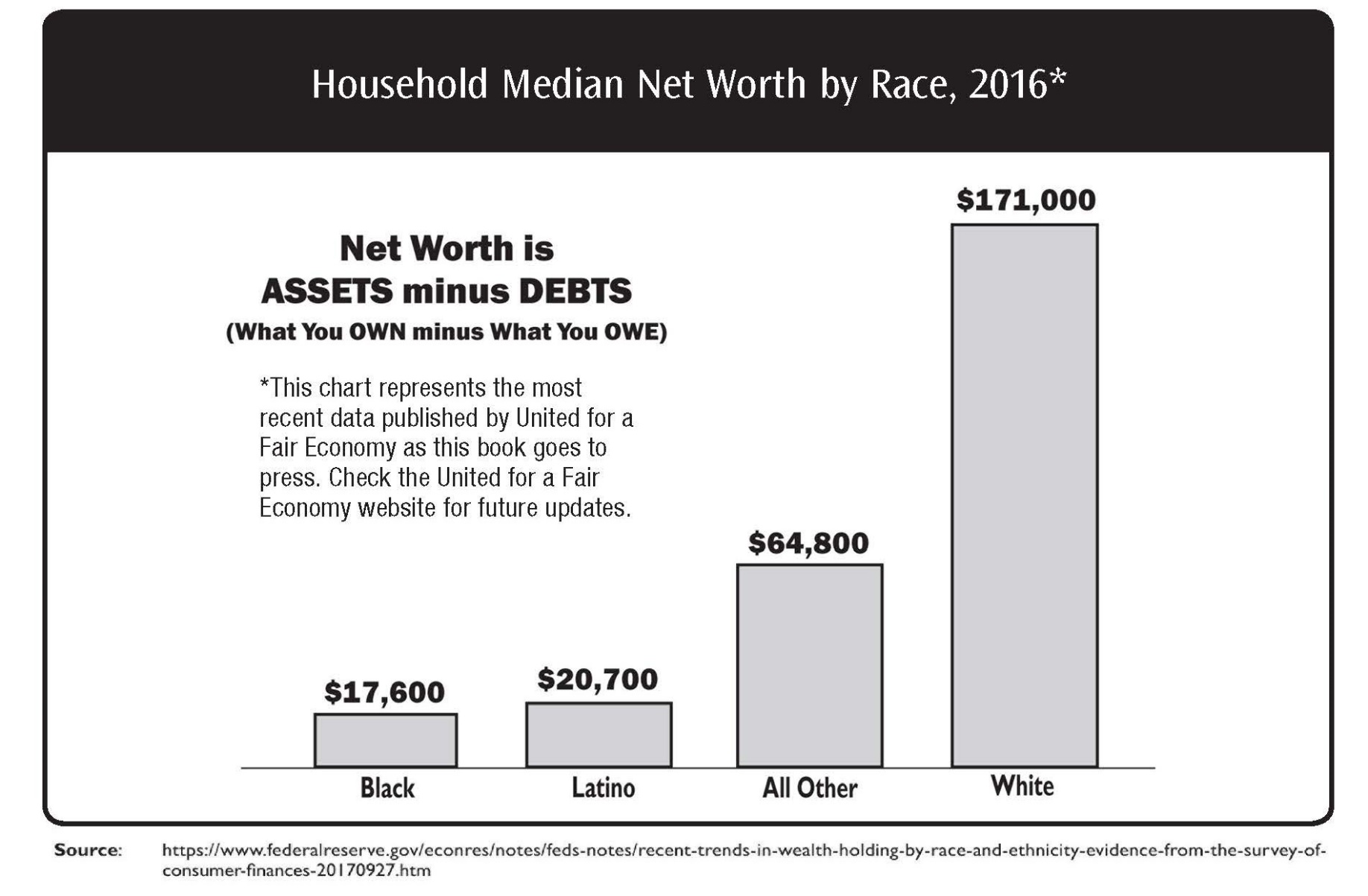 Page 54
Median Wealth for Single Women by Race/Ethnicity and Single White Men, 2013
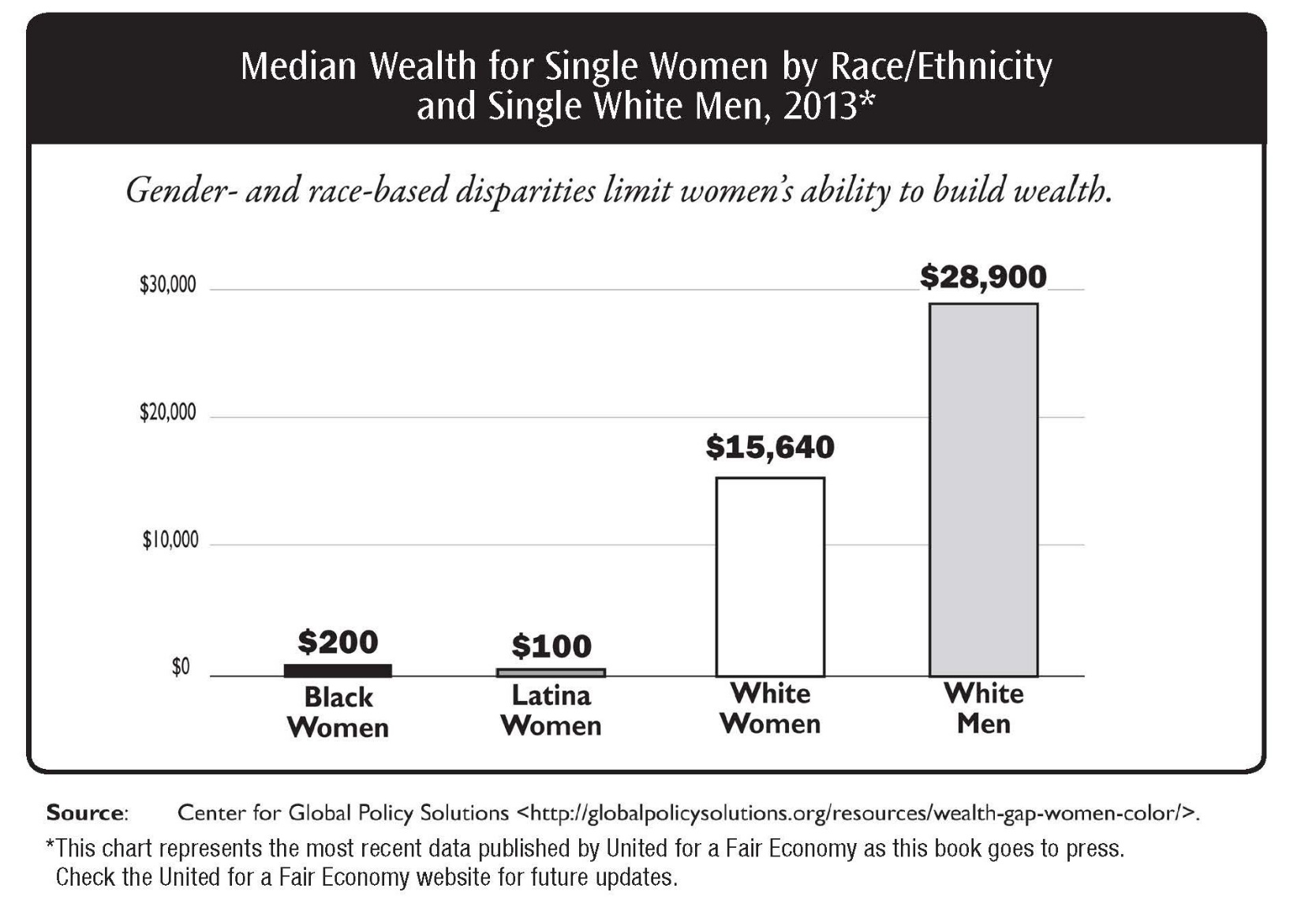 Page 55
Real Family Income Growth by Quintileand for Top 5%, 1947–1979
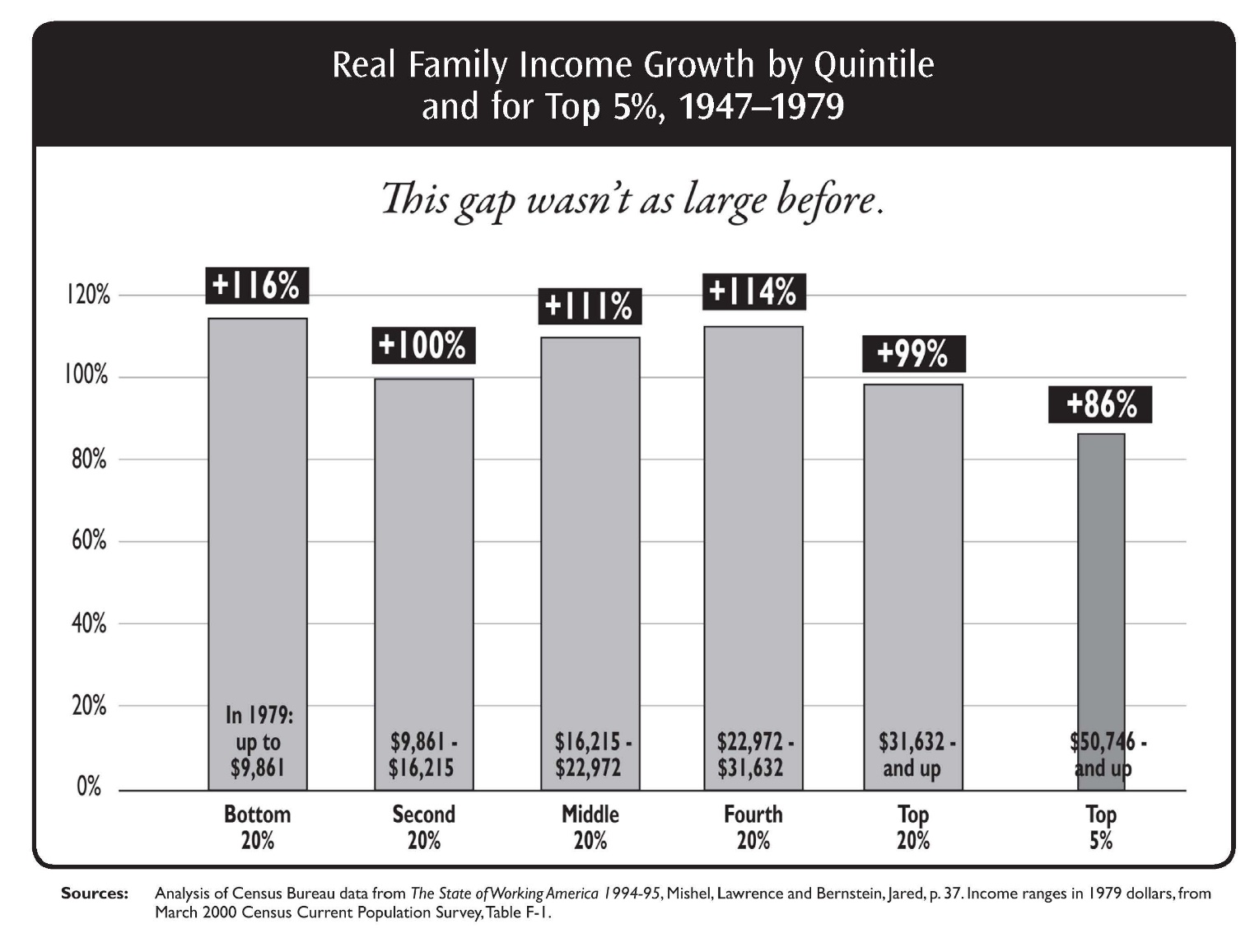 Page 58
Real Family Income Growth by Quintileand for Top 5% and Top 1%, 1979–2014
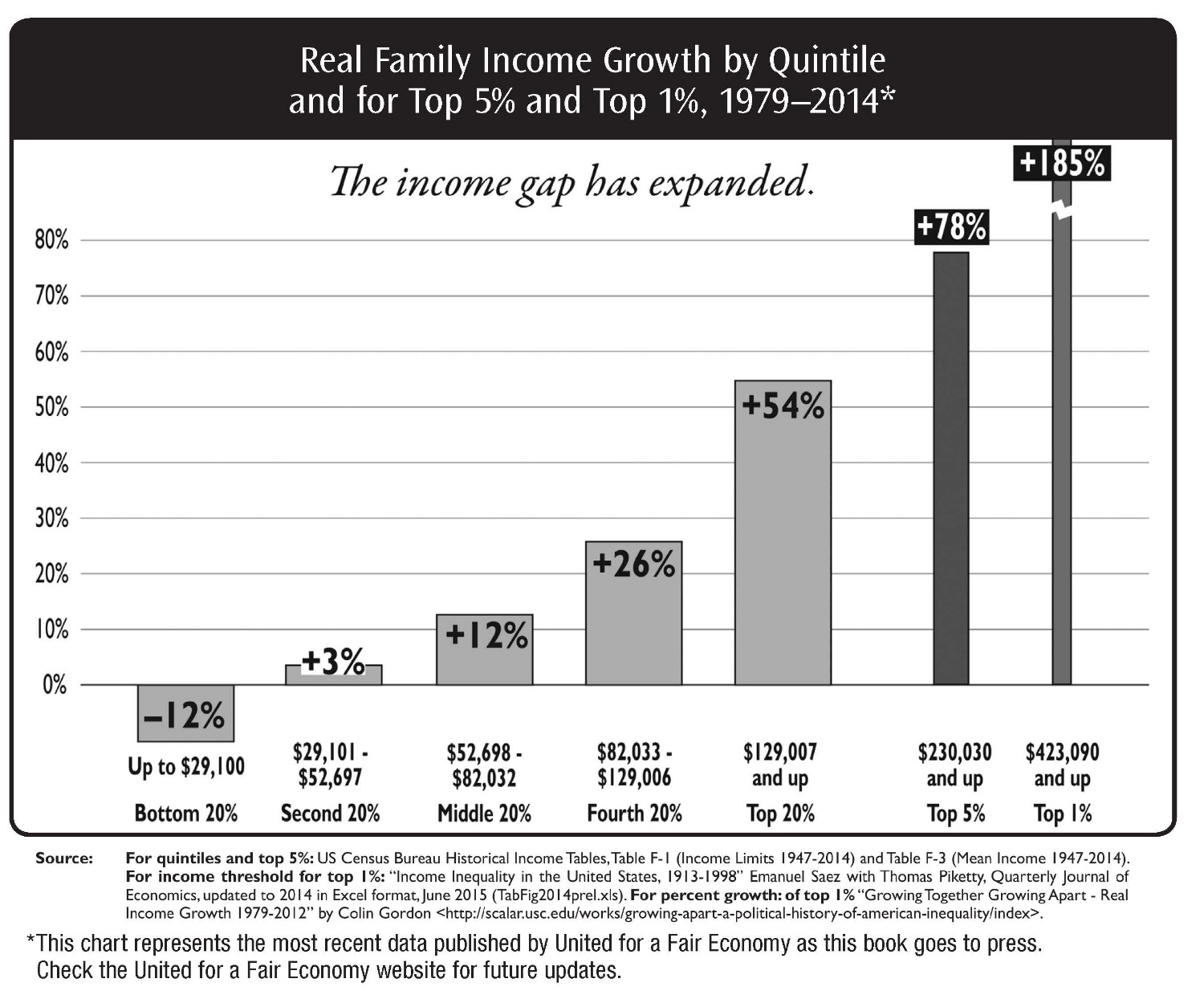 Page 58
CEO Pay as a Multiplier of Average Worker Pay, 1960–2016
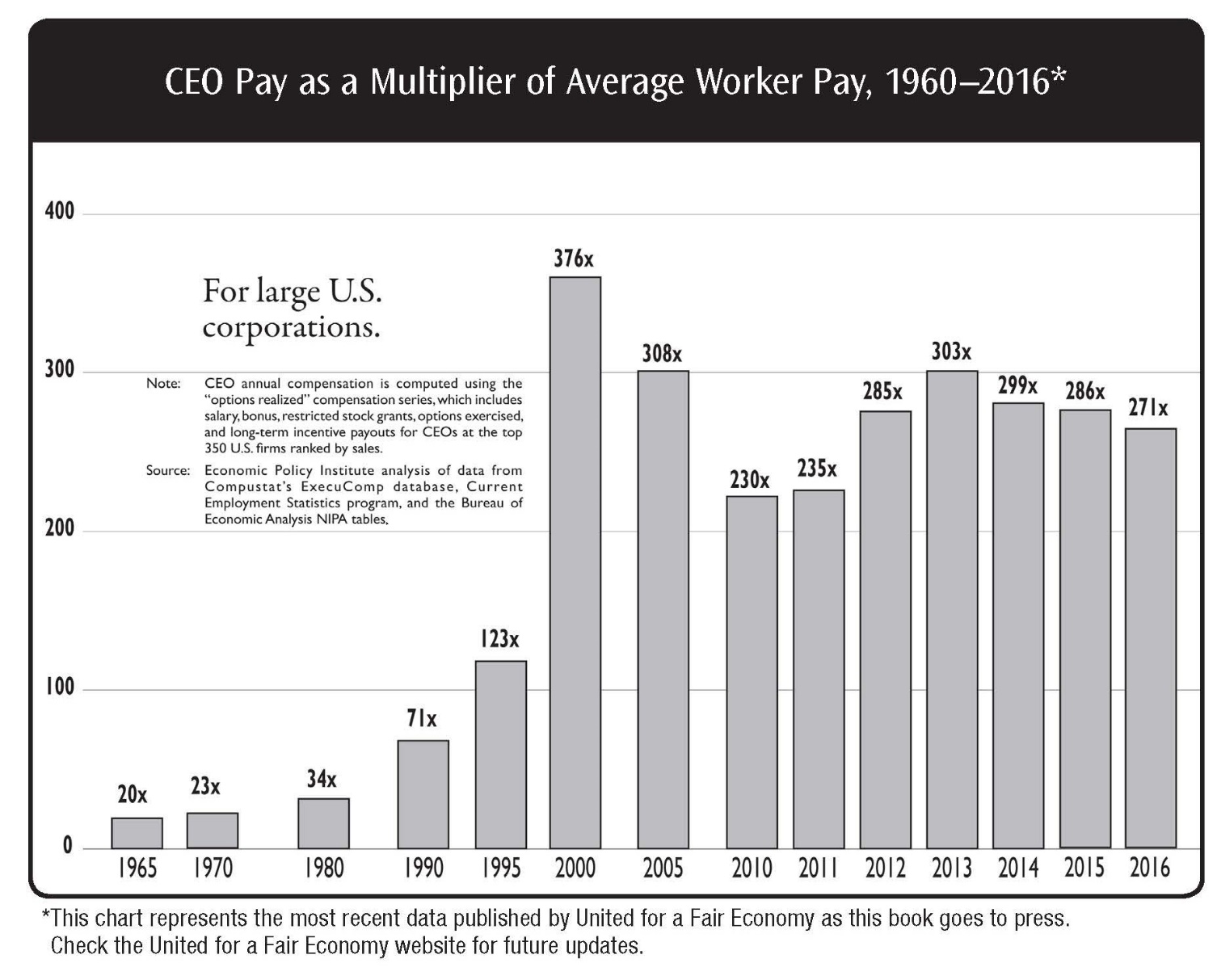 Page 59
Multiplier of CEO Pay to Average Worker Pay, 2012
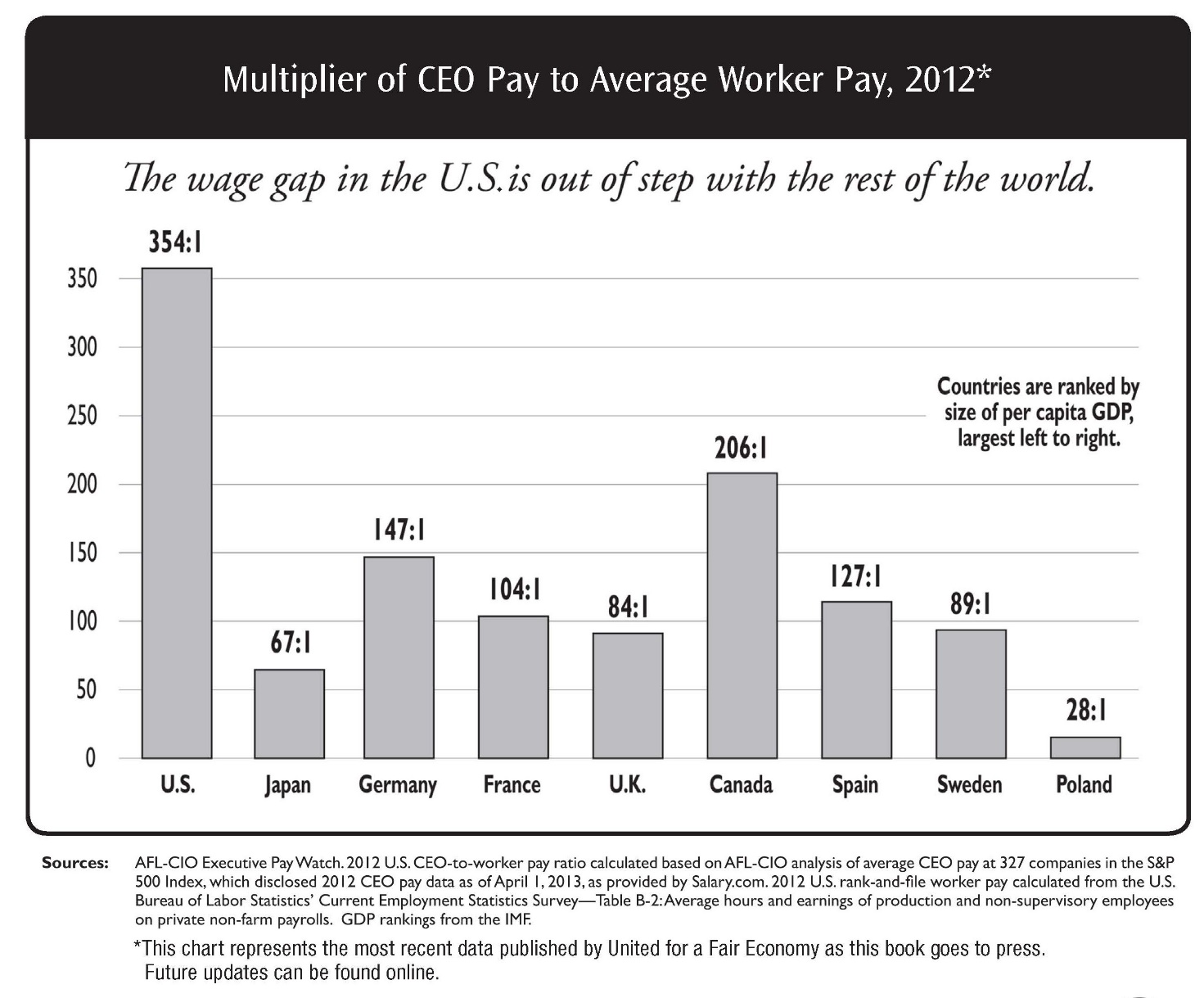 Page 60
Ownership of Household Wealth in the U.S., 2016
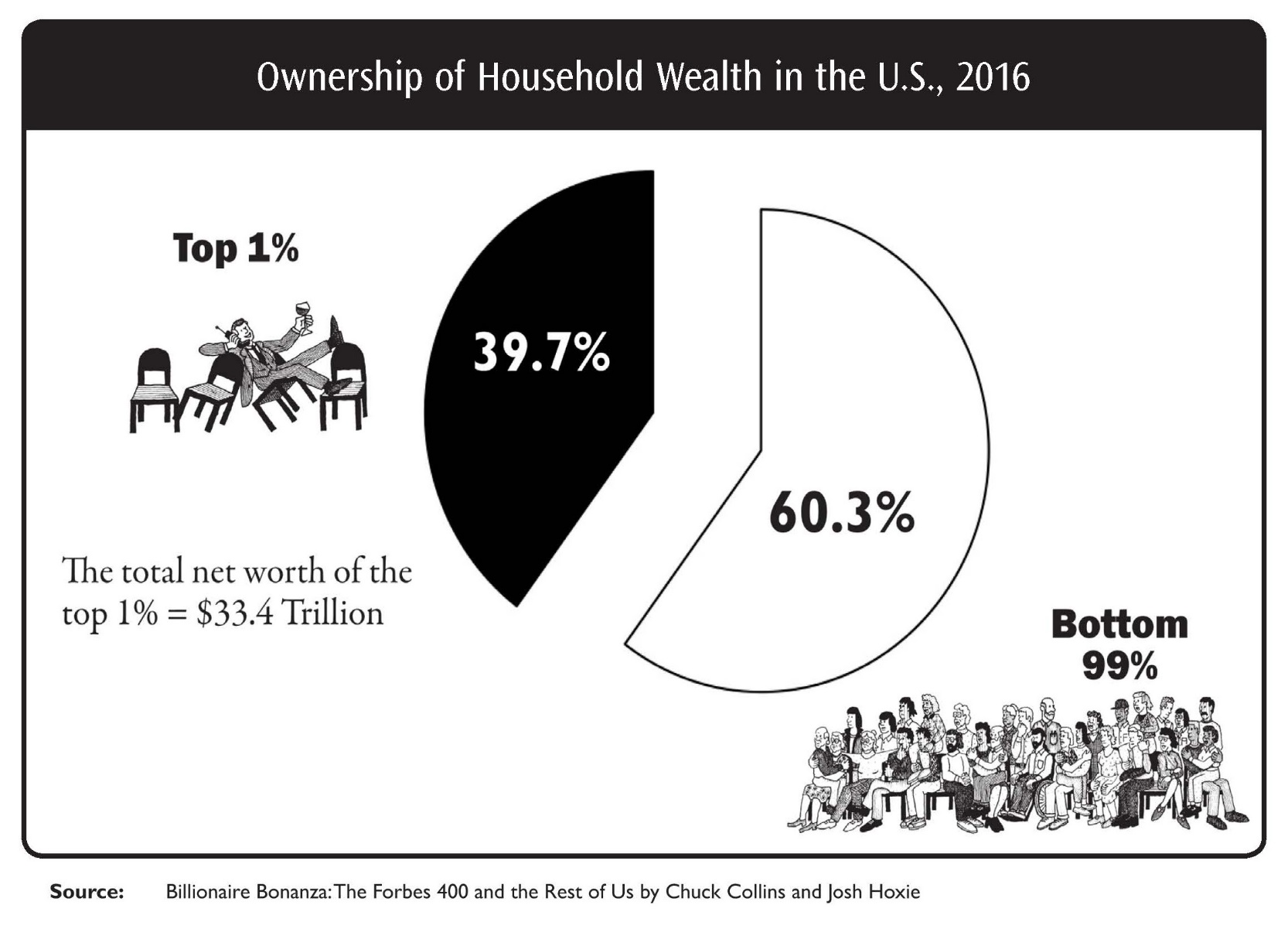 Page 61
Mental Model of Middle Class Activity
Getting Ahead in the  Workplace Mental Model of Middle Class
https://fs27.formsite.com/a34qO0/uxhcymd3sc/index.html
Page 64
Mental Model of Wealth Activity
Getting Ahead in the Workplace Mental Model of Wealth
https://fs27.formsite.com/a34qO0/szmug9l15q/index.html
Page 64
Community Sustainability Grid Activity
Getting Ahead in the Workplace Community Sustainability Grid
https://fs27.formsite.com/a34qO0/1pyymz2kz1/index.html
Page 67
Community Sustainability Grid
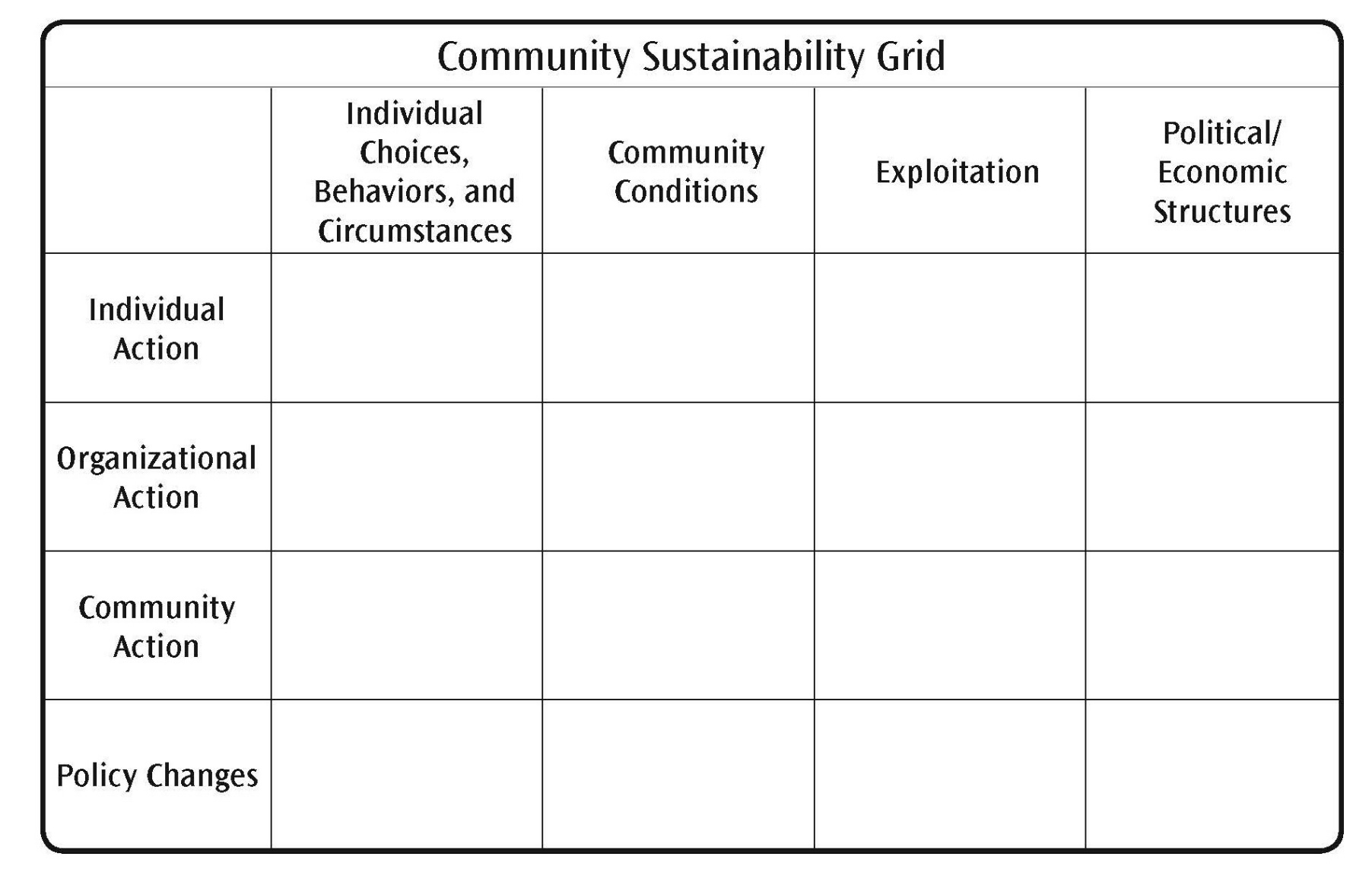 Page 67
Module 4: Hidden Rules of Economic Class
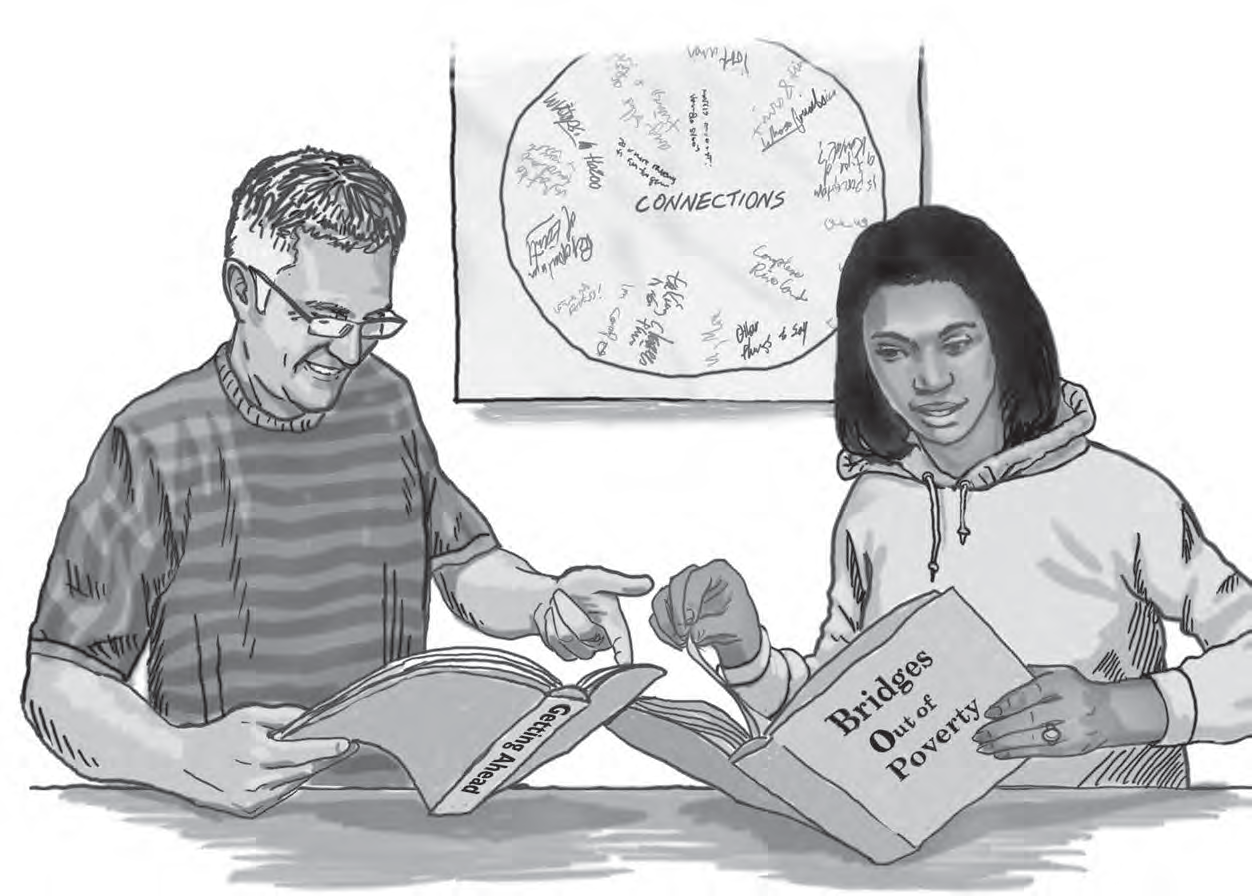 Page 71
Hidden Rules of Economic Class Group Activity
Getting Ahead in the Workplace Hidden Rules
https://fs27.formsite.com/a34qO0/bj2ib18zxd/index.html
Page 74
Hidden Rules of Economic Class
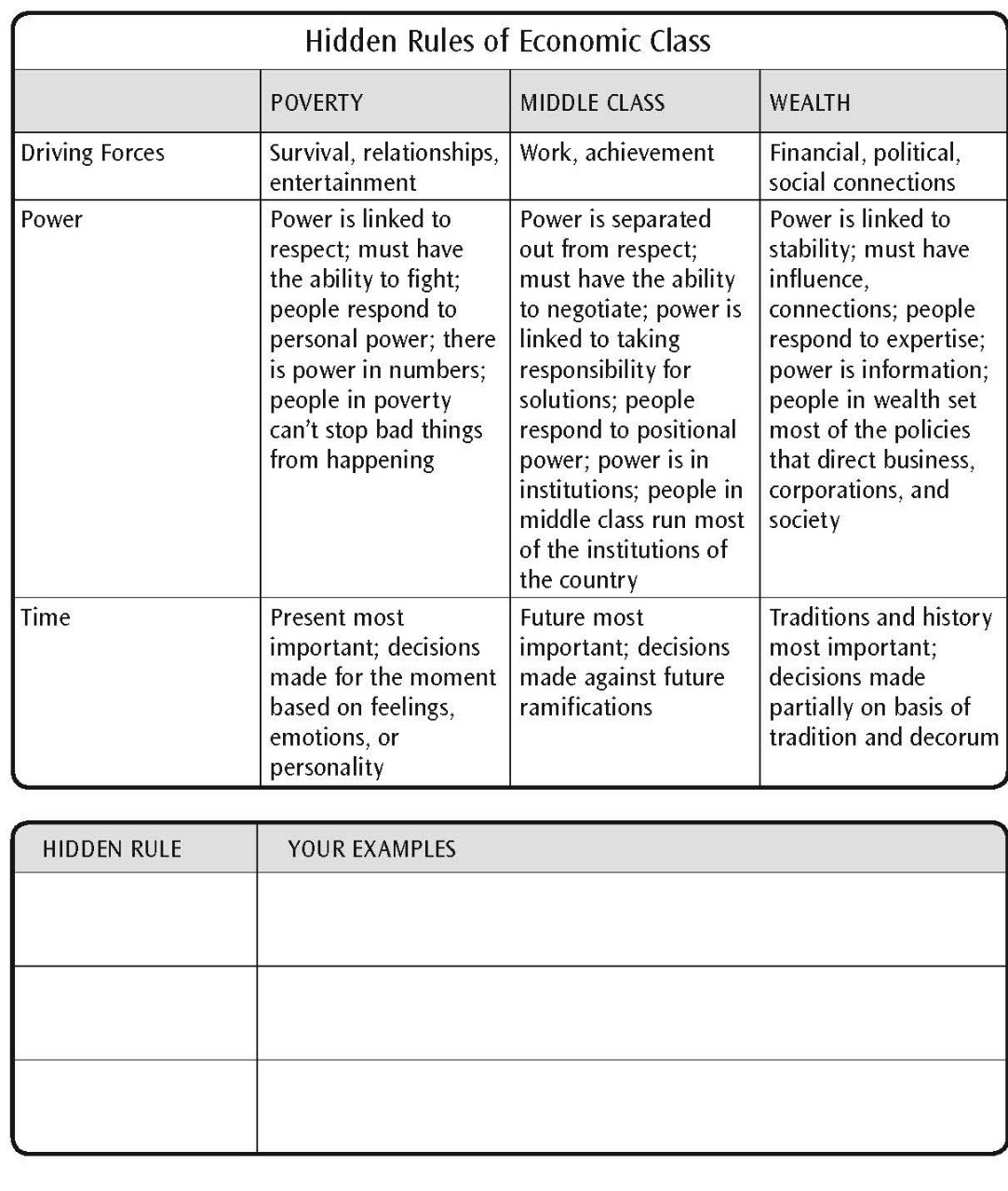 Page 76
Hidden Rules of Economic Class(continued)
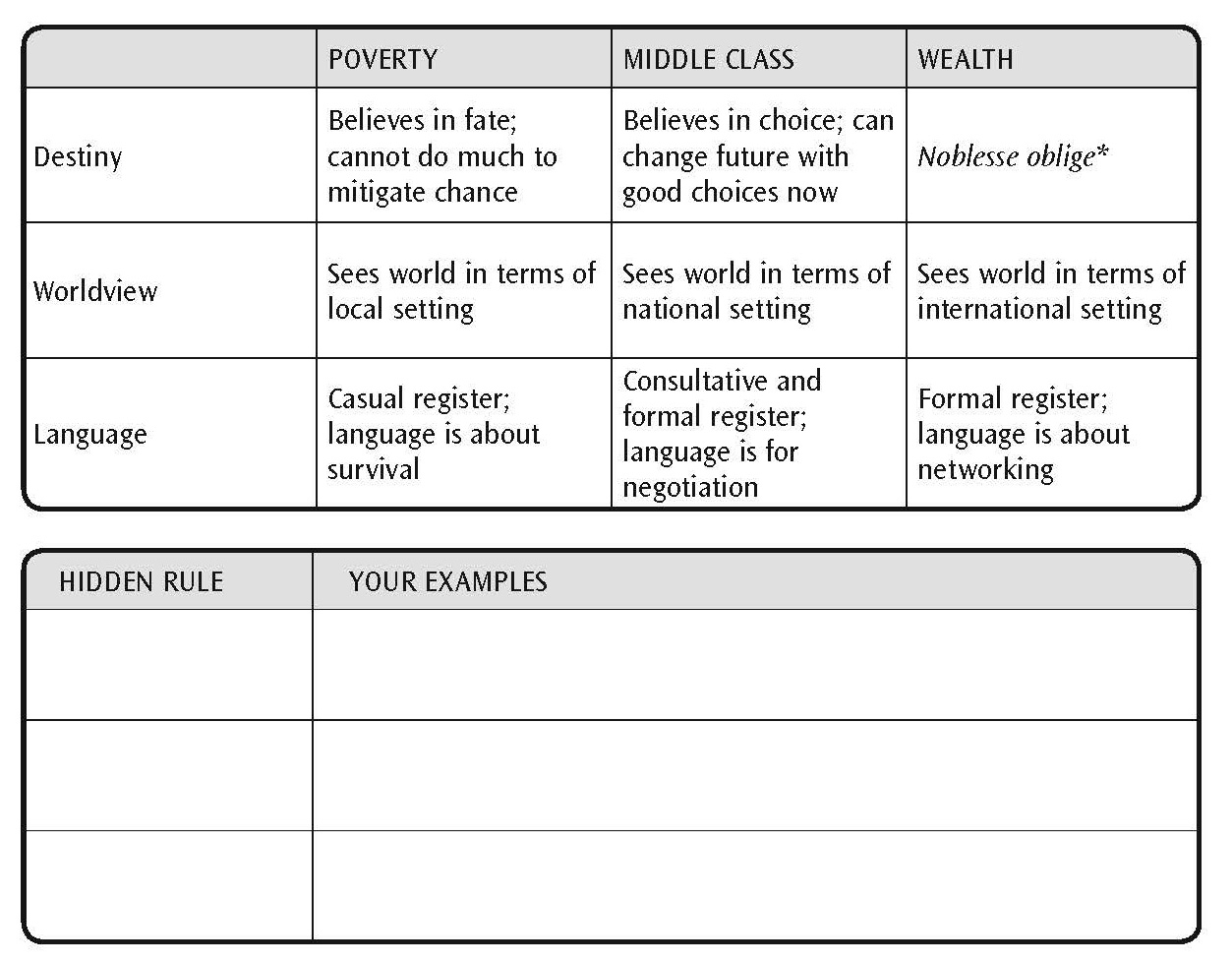 Page 77
Hidden Rules of Economic Class(continued)
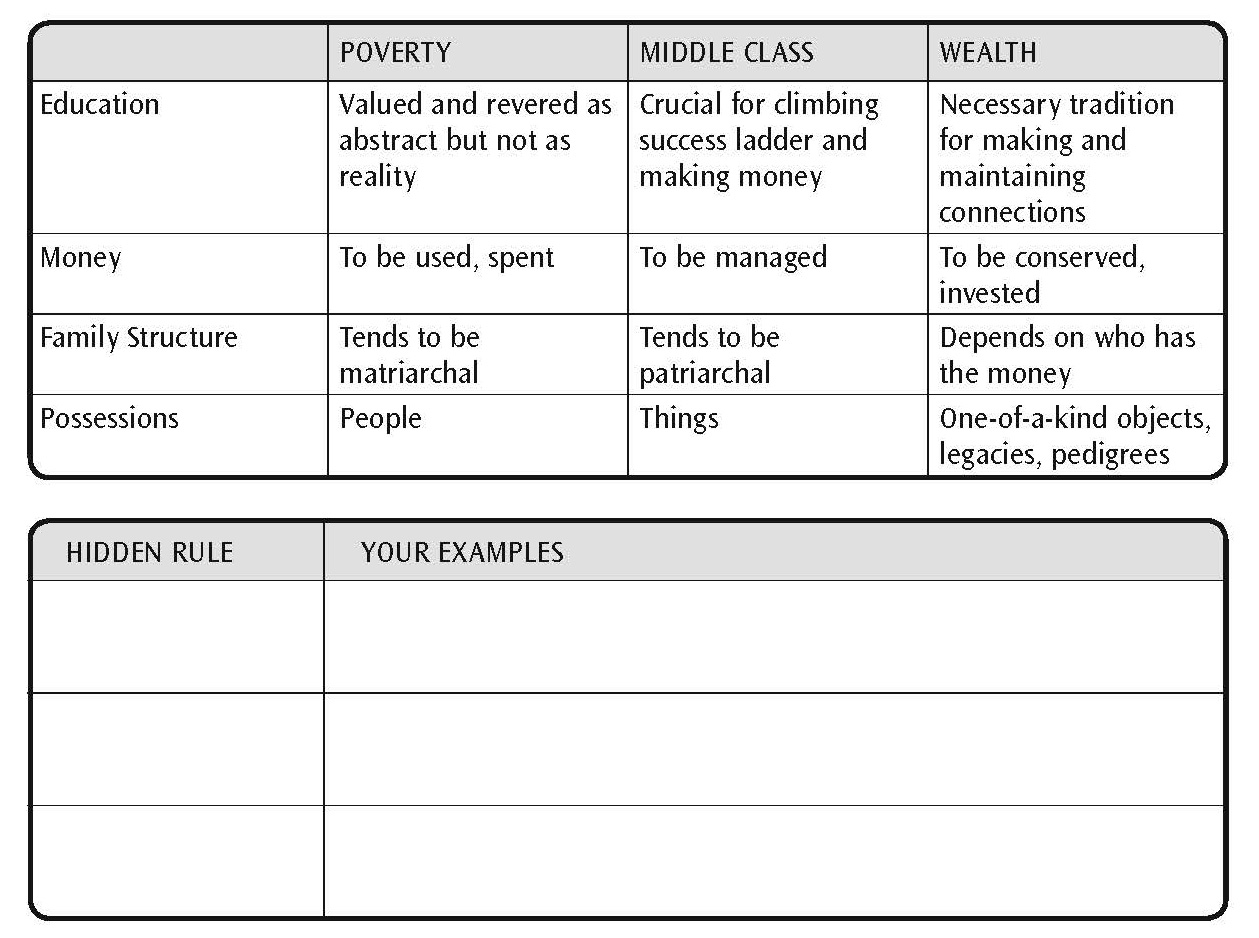 Page 77
Hidden Rules of Economic Class(continued)
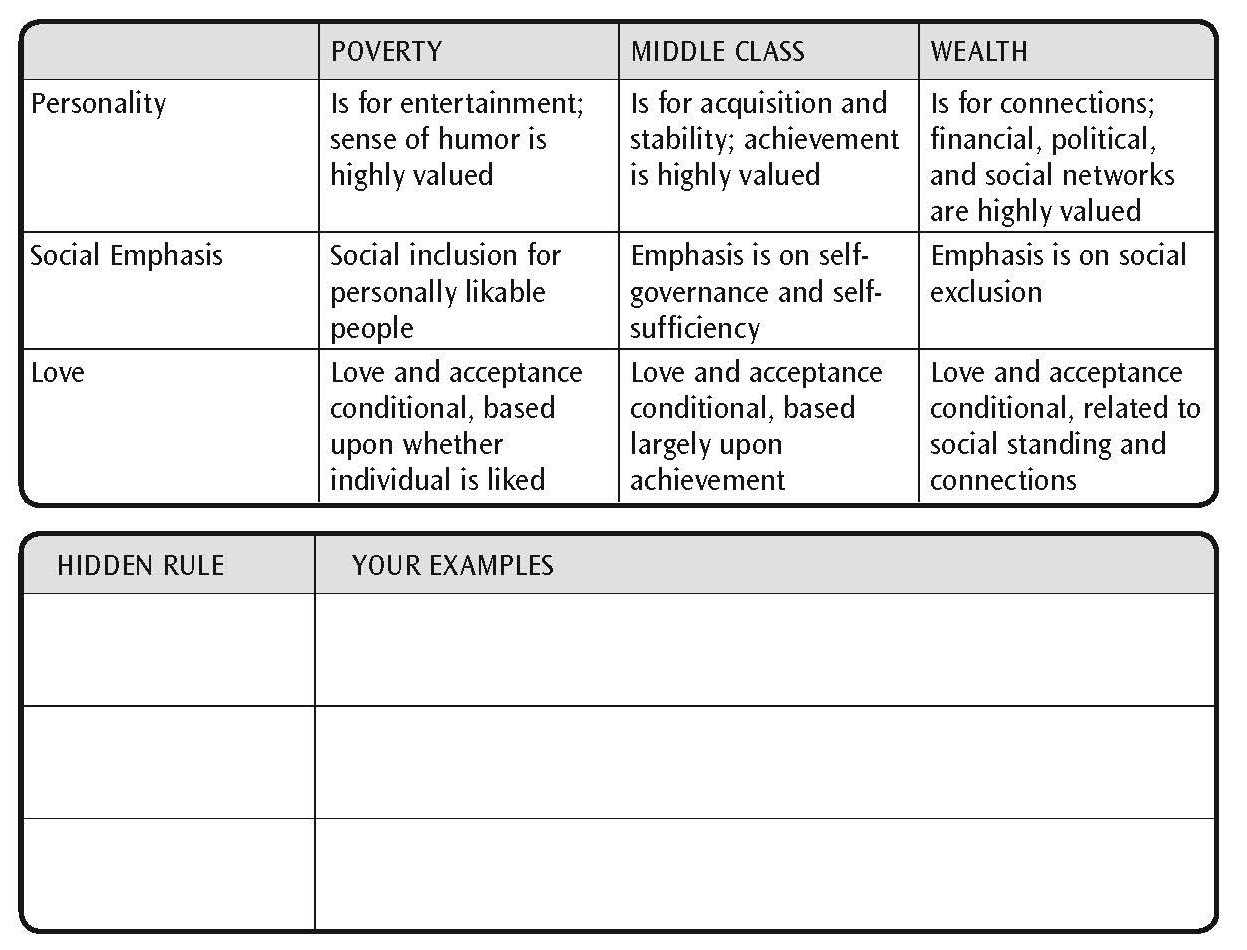 Page 78
Hidden Rules of Economic Class(continued)
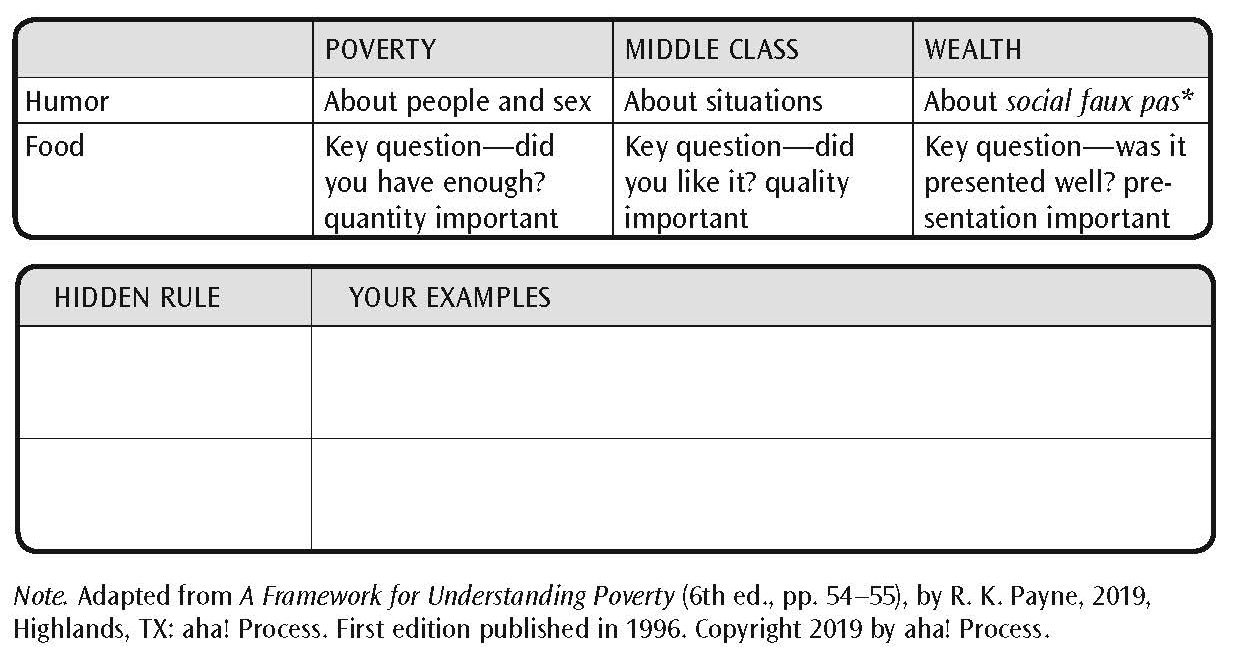 Page 78
Selected Medical and Health Characteristics of Births: United States, 2016
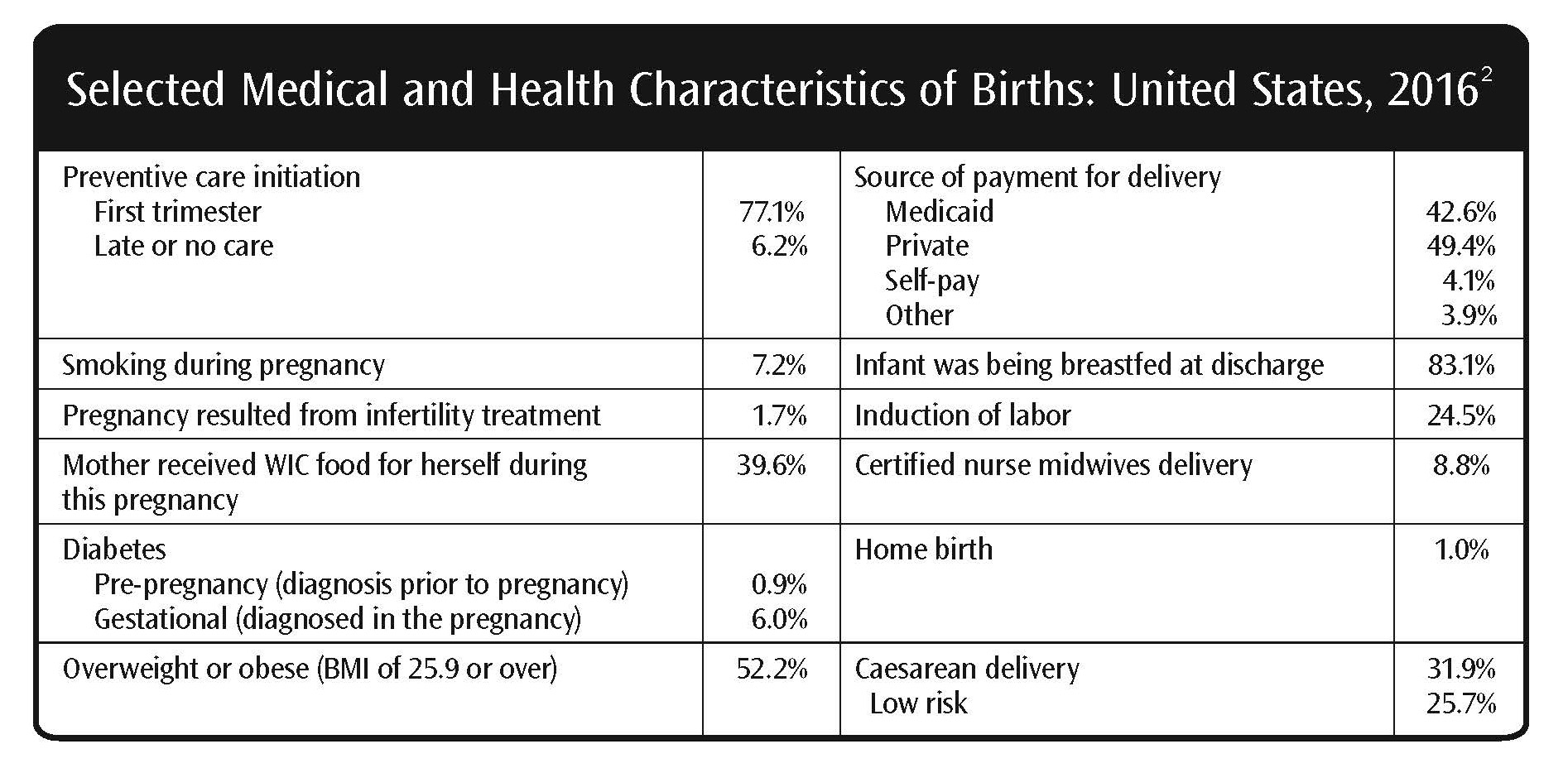 Page 81
Time-Management Matrix
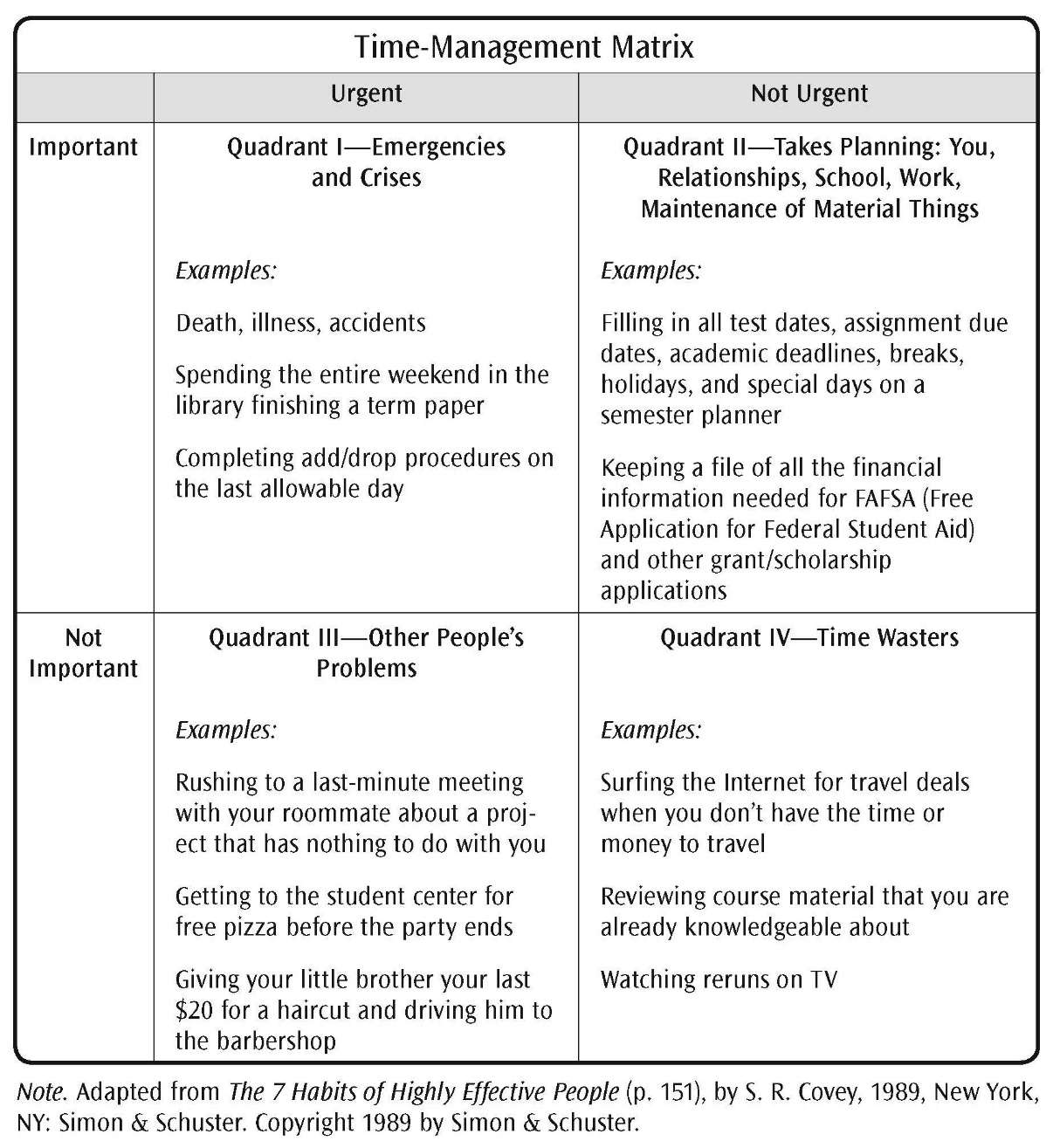 Page 86
Time-Management Form
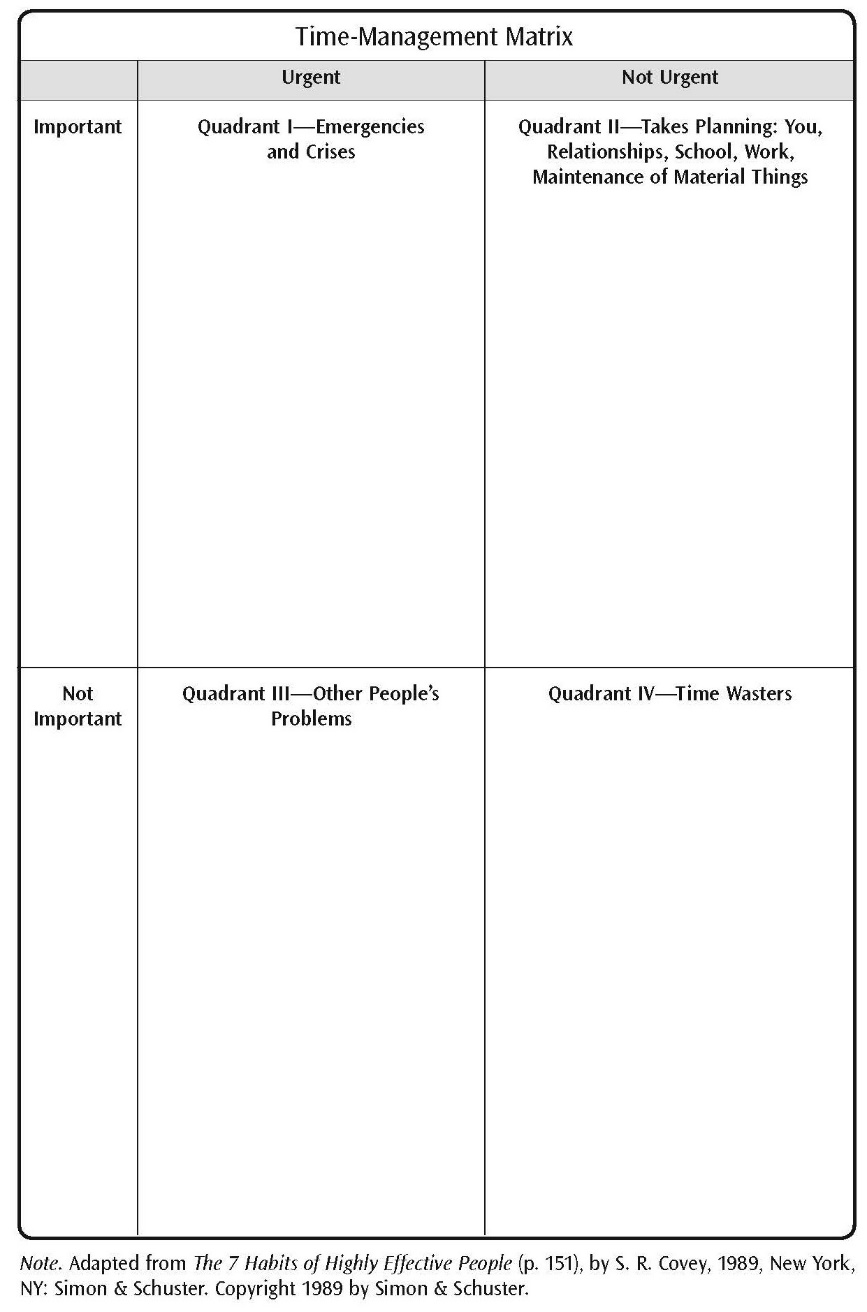 Page 88
Module 5: The Importanceof Language
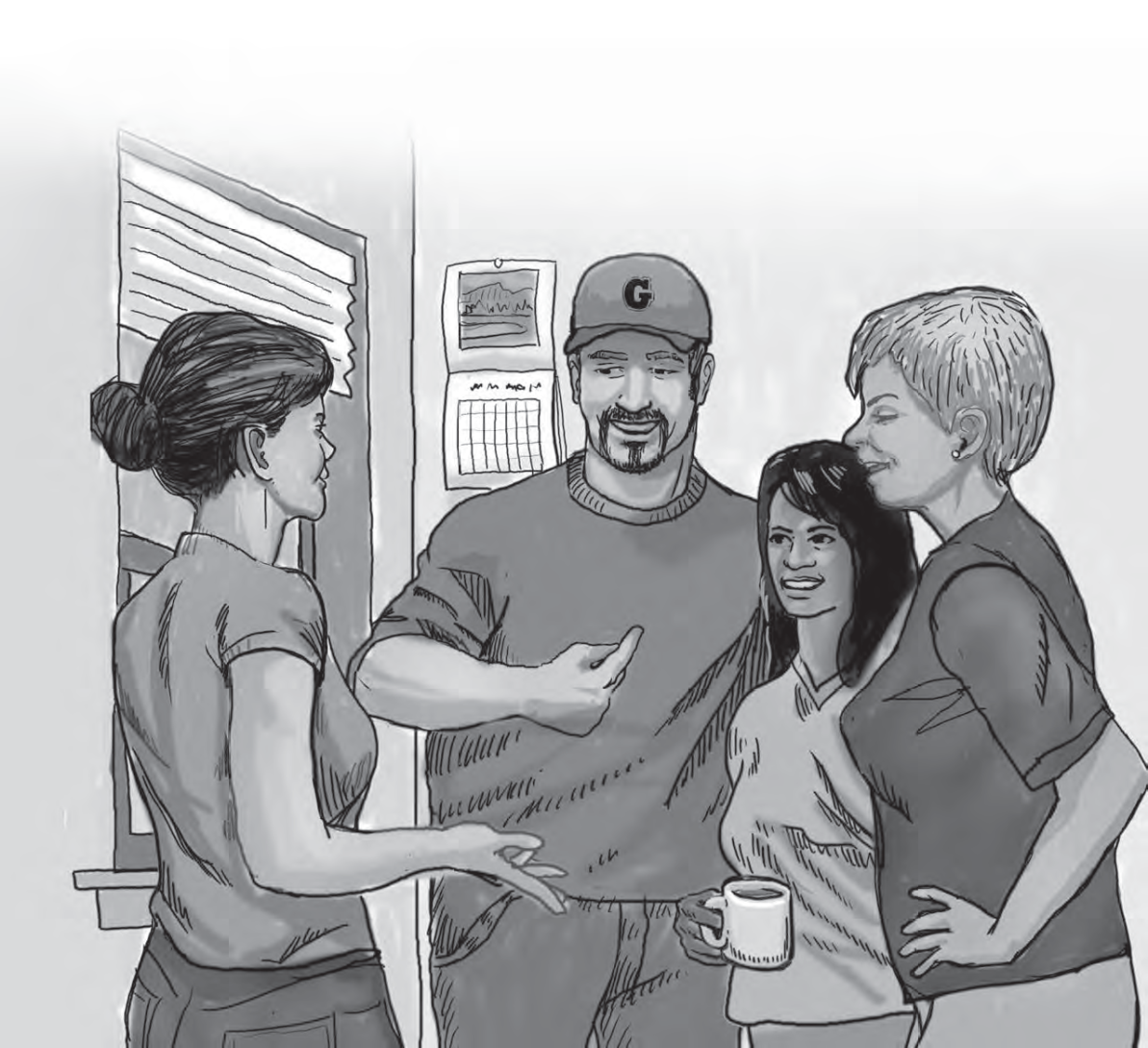 Page 91
Registers of Language
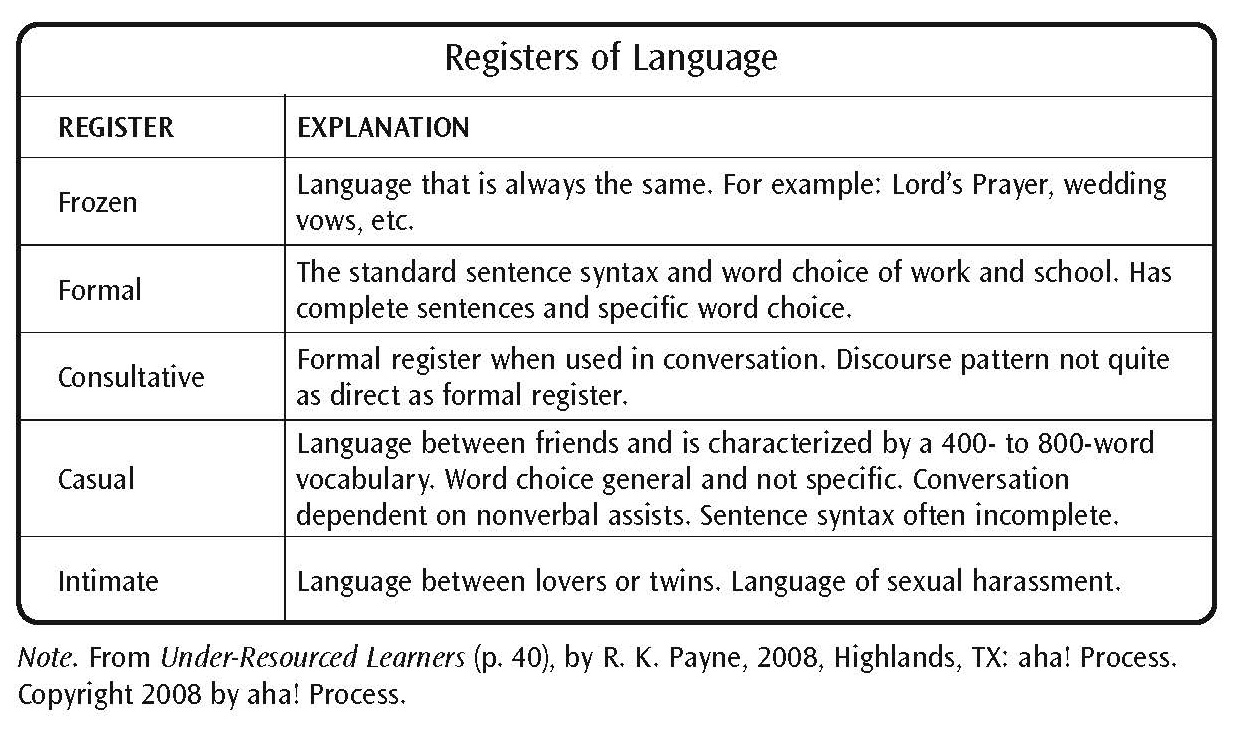 Page 93
Showing Possession
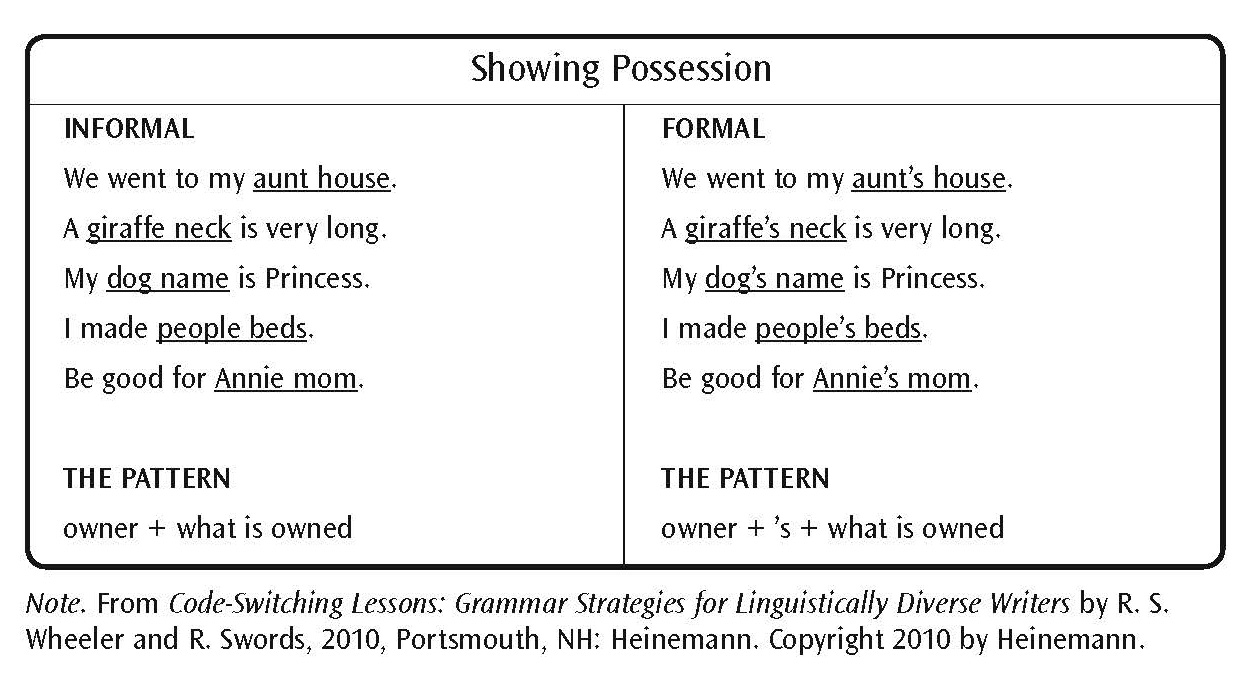 Page 96
Past Time Patterns
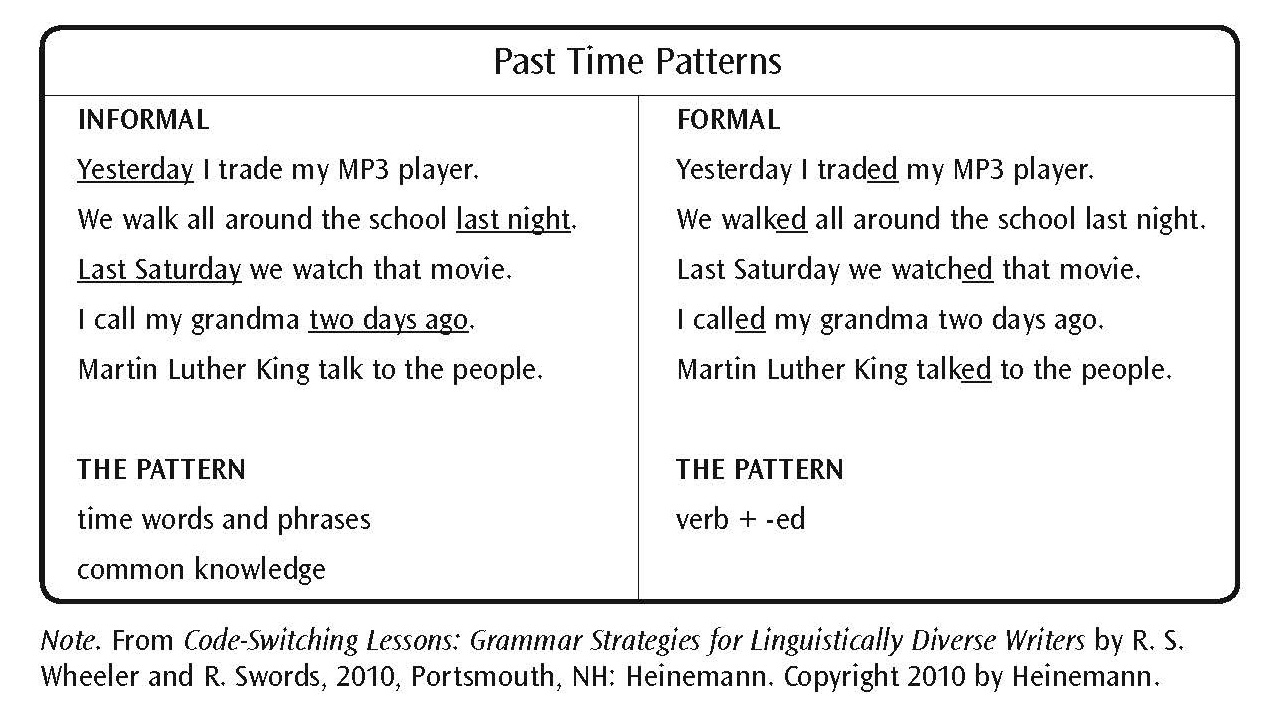 Page 97
Plural Patterns
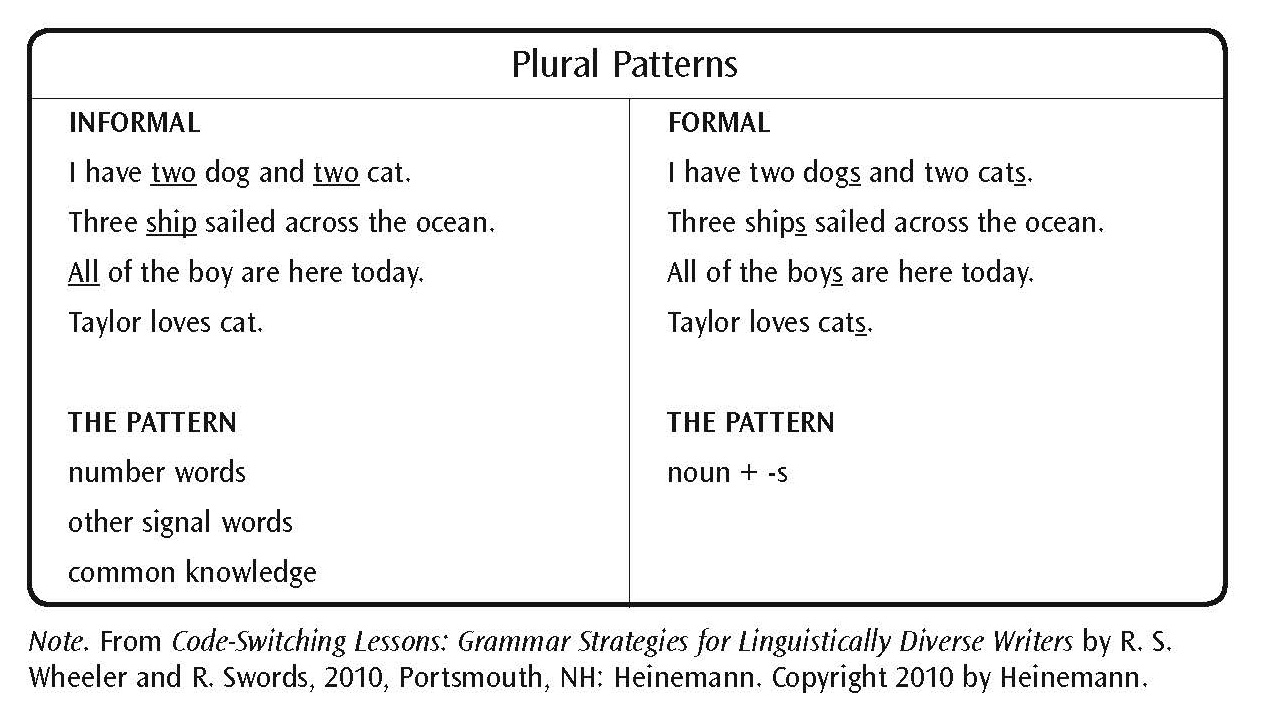 Page 97
Parent Voice
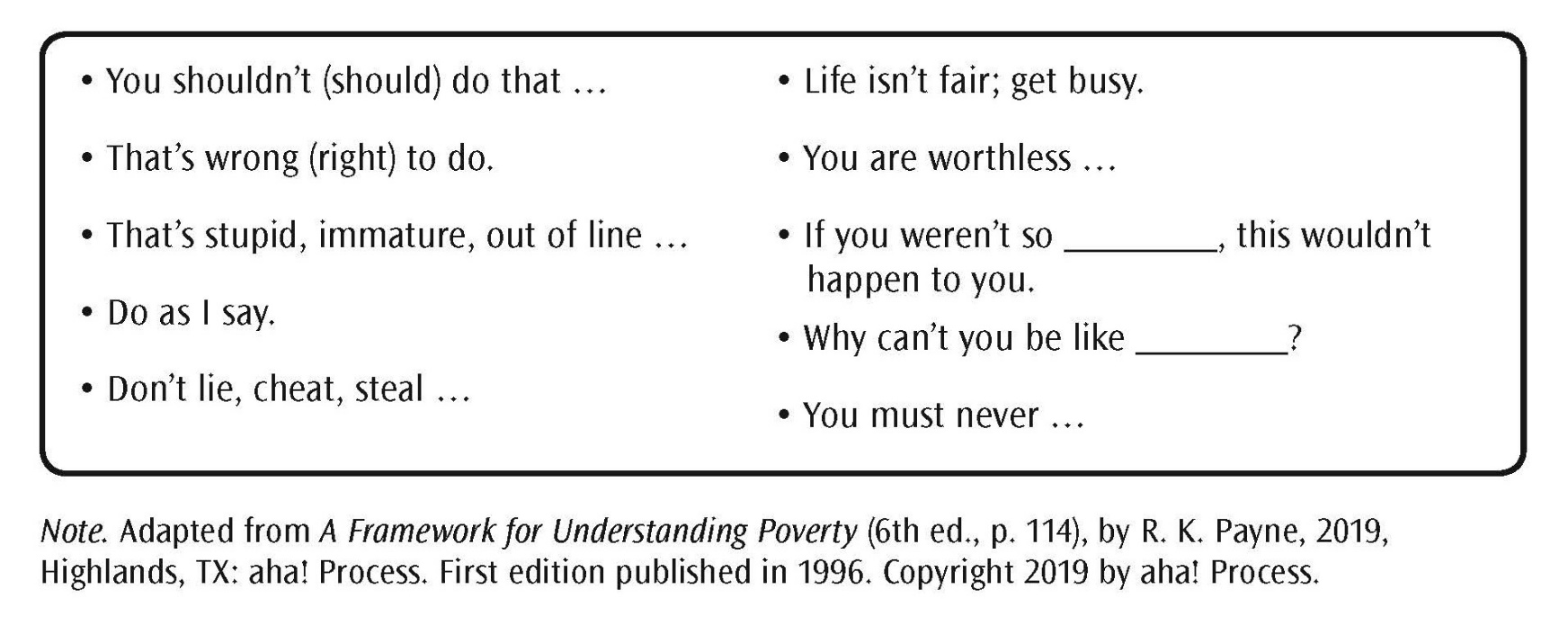 Page 98
Child Voice
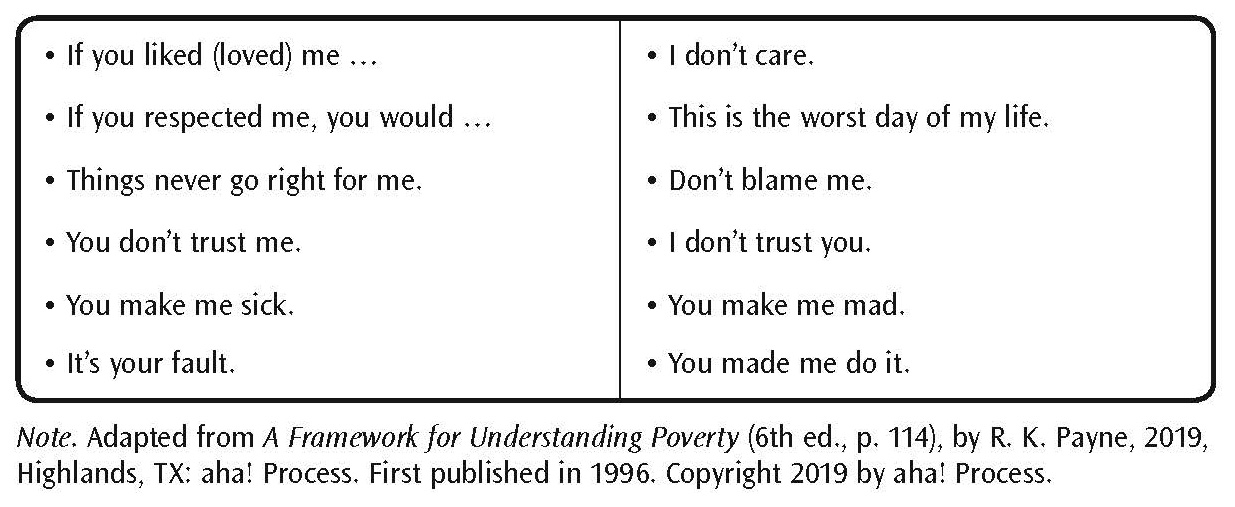 Page 99
Adult Voice
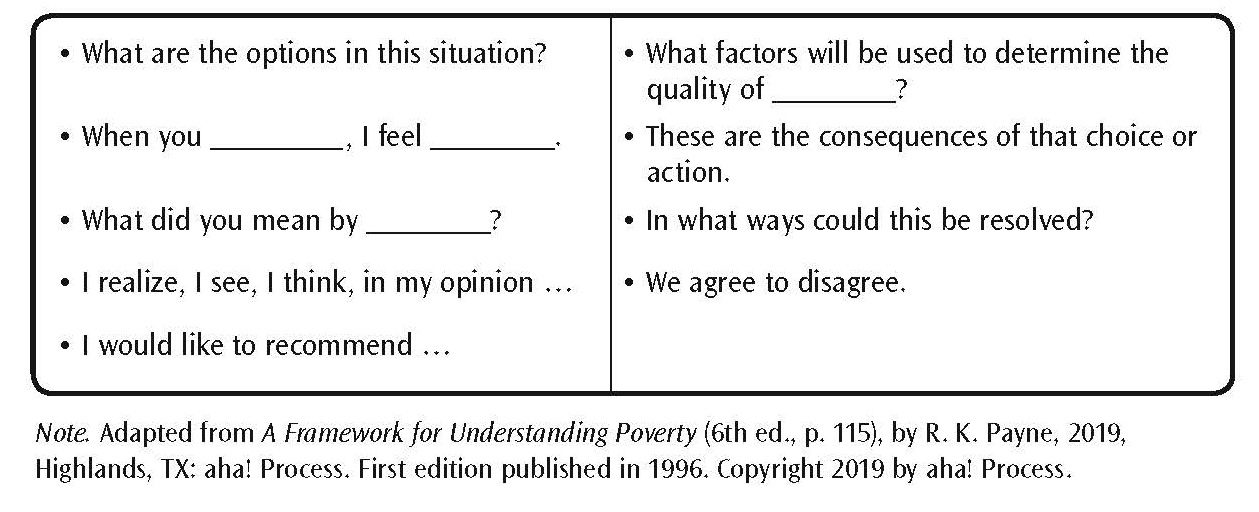 Page 100
Research About Language in Children, Ages 1 to 4, in Stable Households by Economic Group
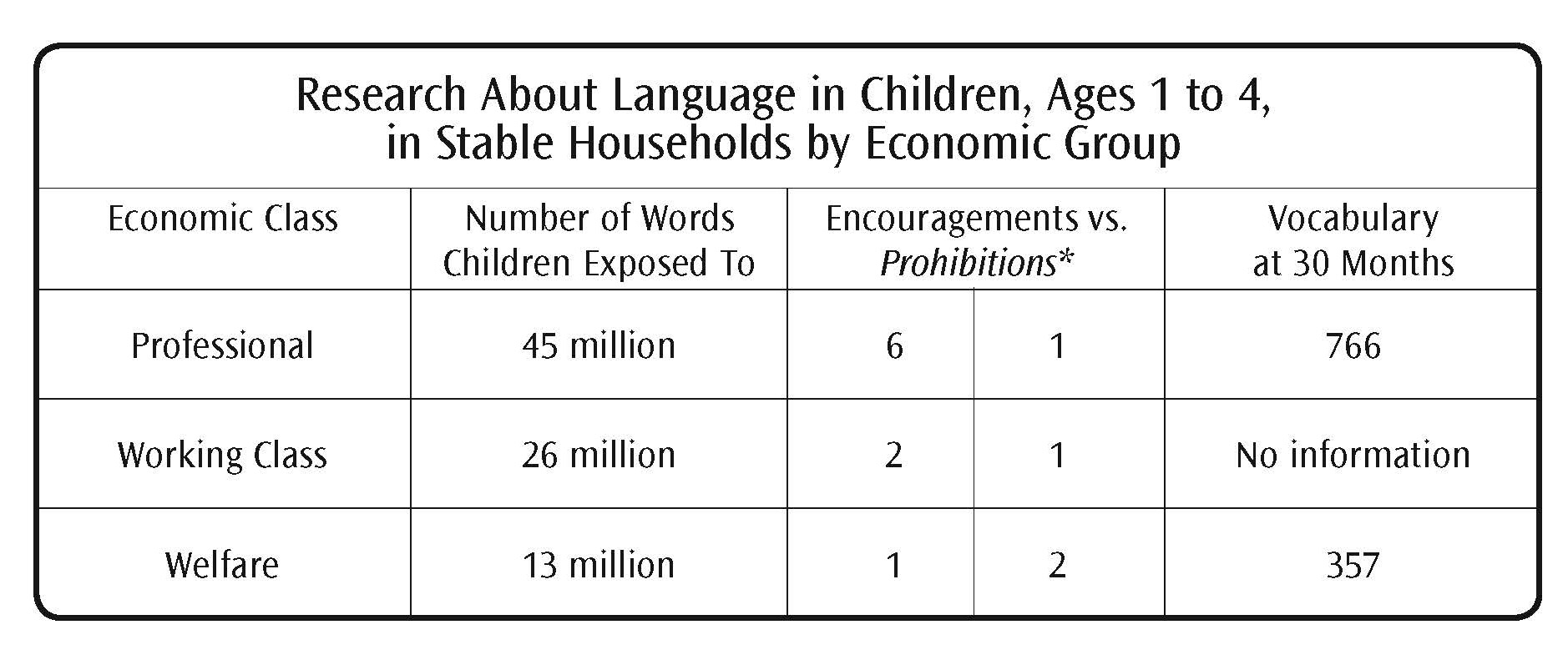 Source: Meaningful Differences in the Everyday Experience of Young American Children. Hart & T. Risley. (1995).
Page 104
Mediation: the What, the Why, the How
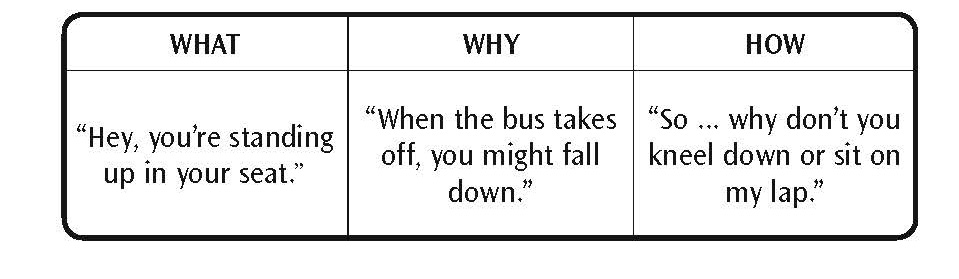 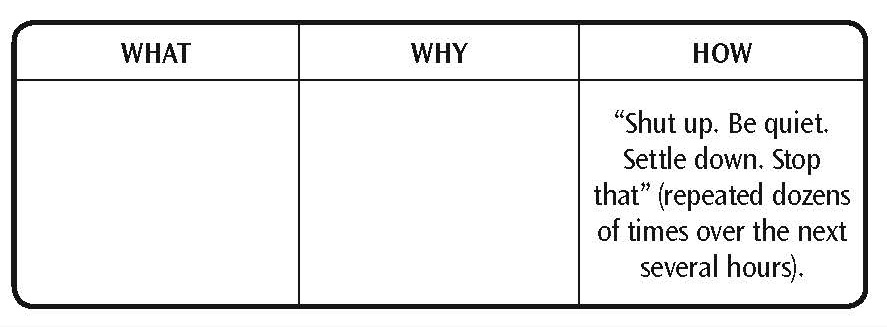 Page 105
Penance/Forgiveness Cycle
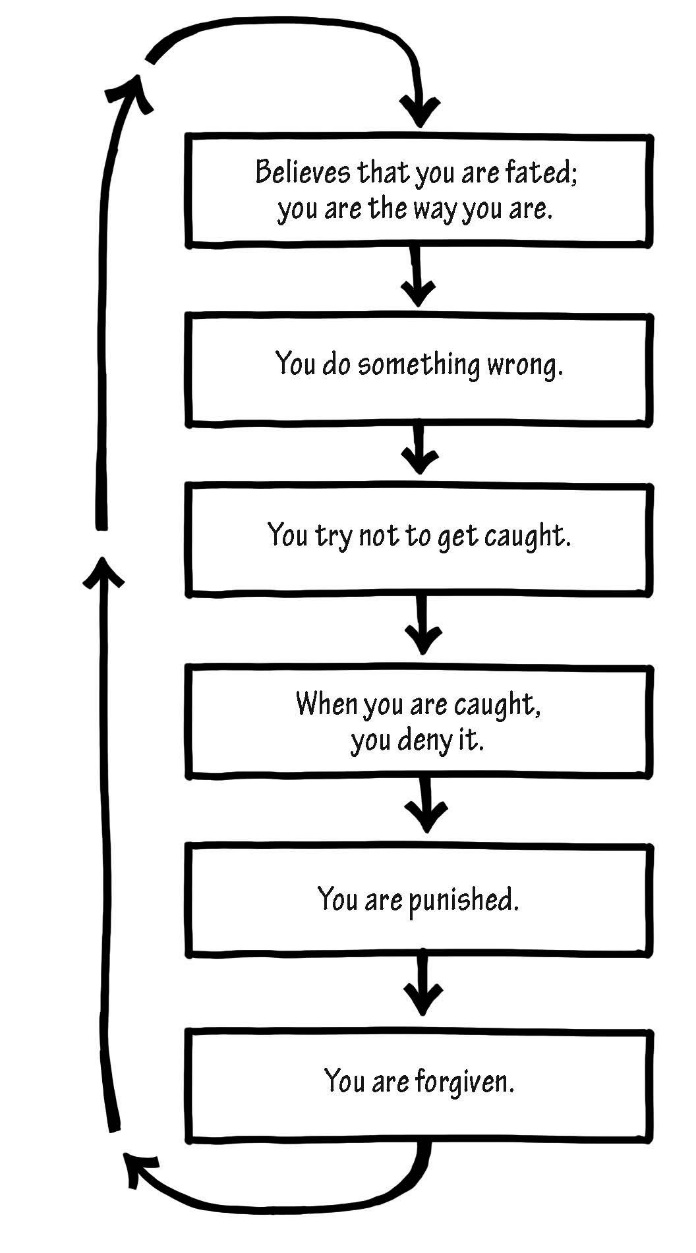 Page 108
Self-Assessment of Negotiating Skills
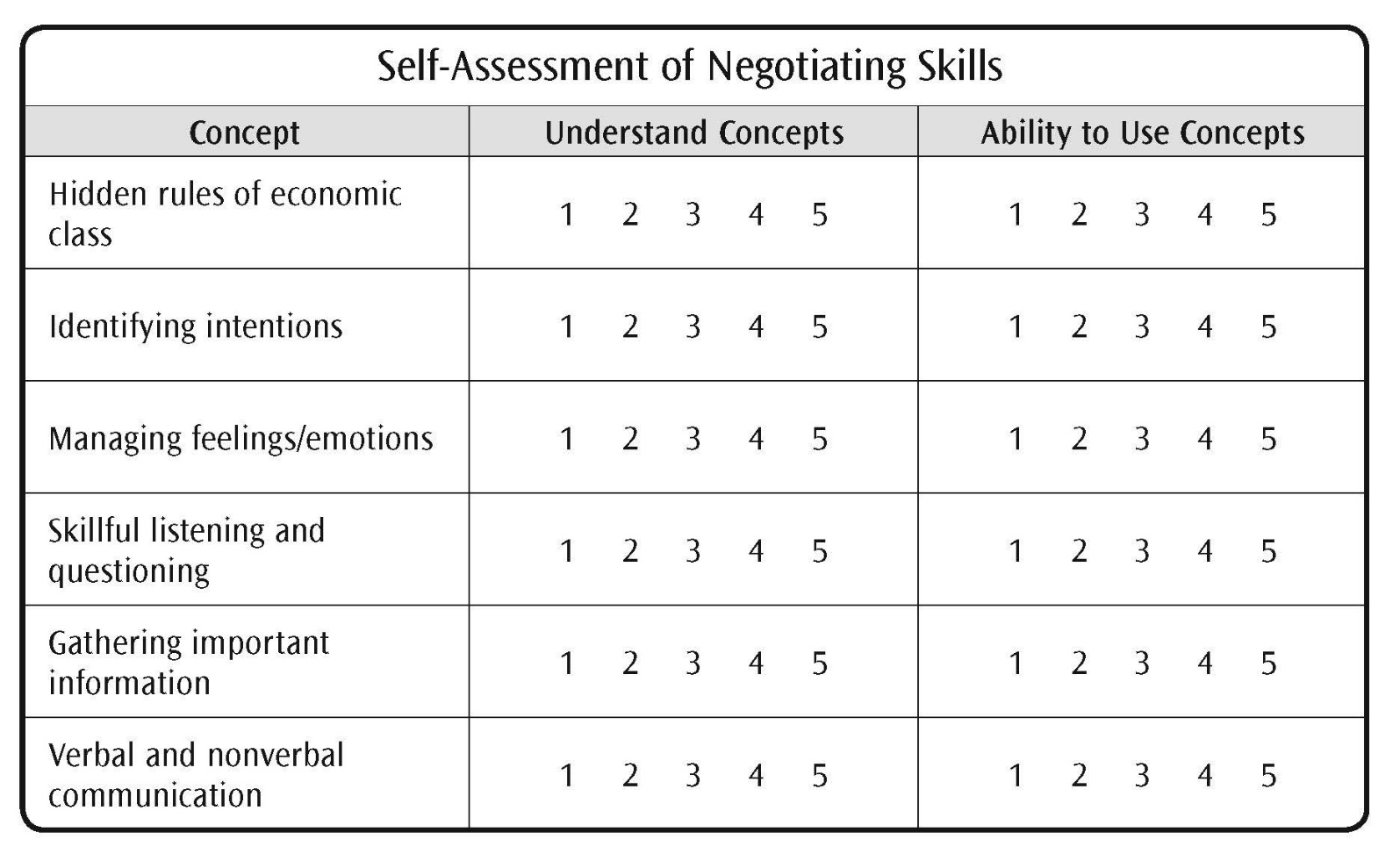 Page 114
Example of Planning Backwards Timeline
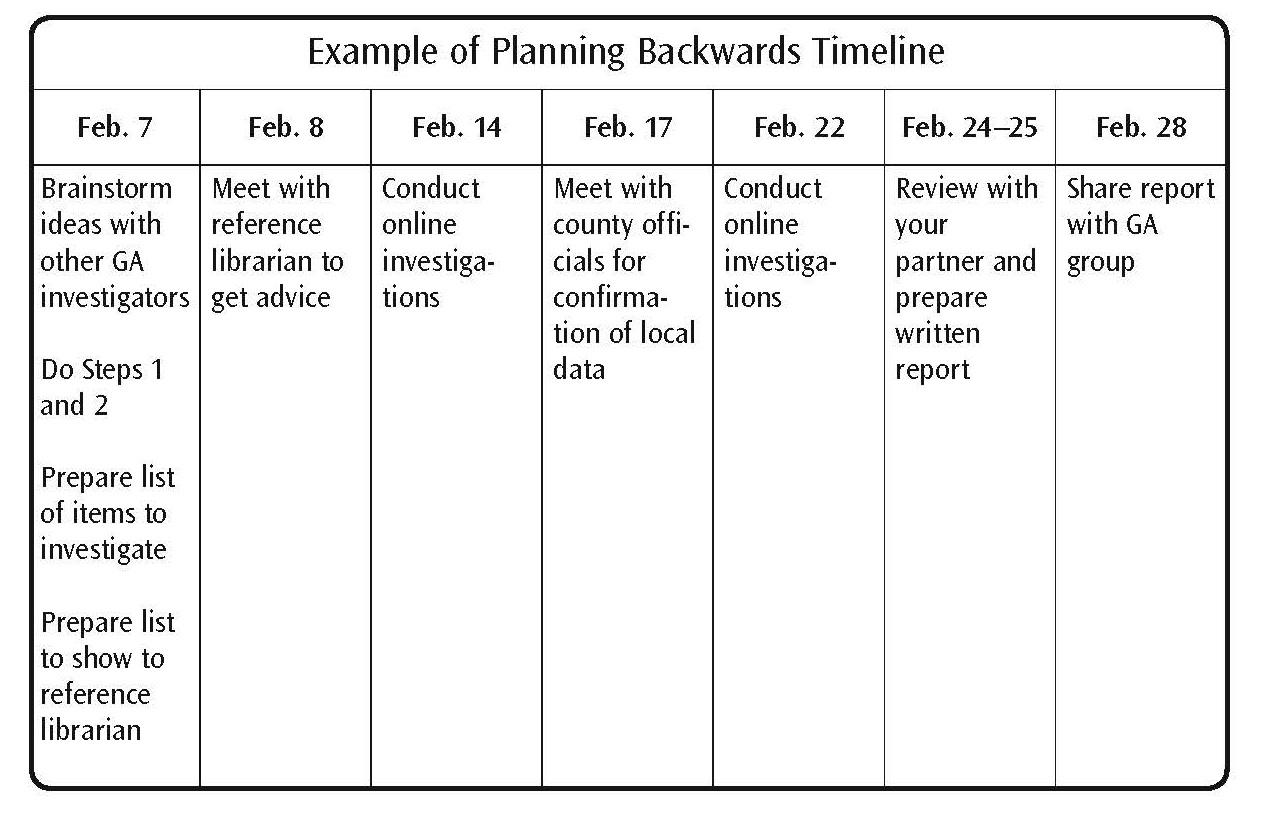 Page 116
Module 6: Eleven Resources
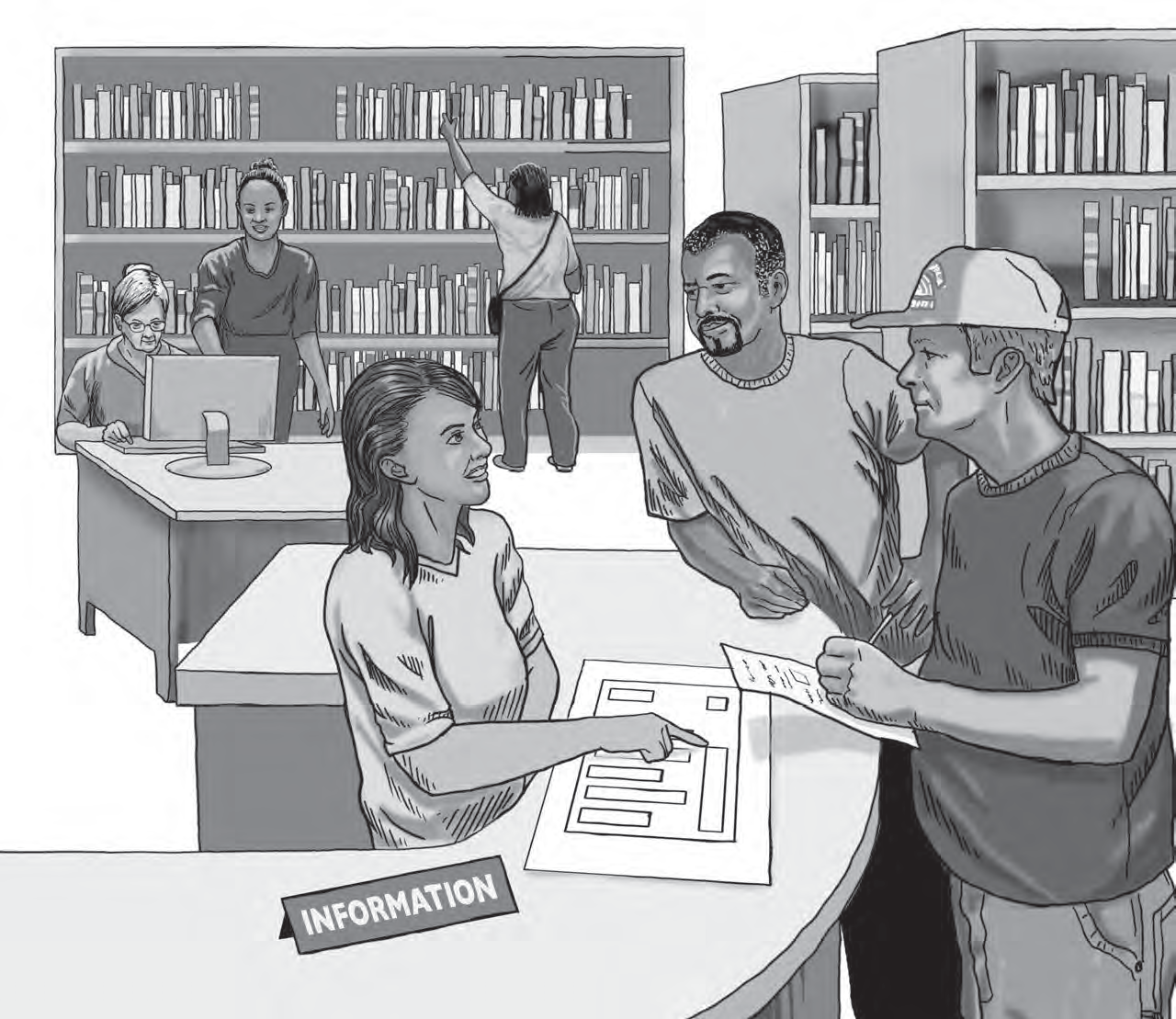 Page 119
Defining Resources
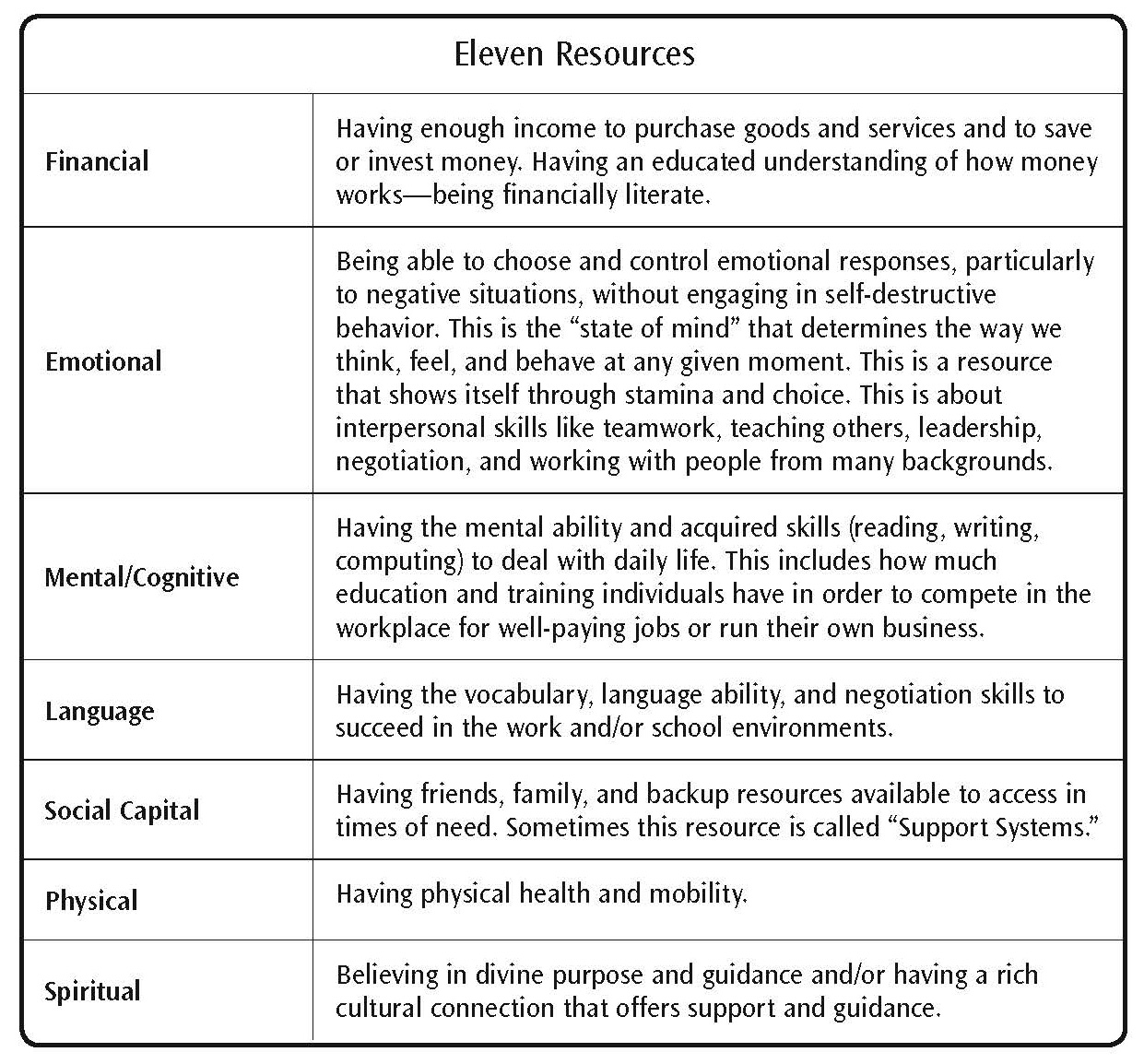 Page 121
Defining Resources(continued)
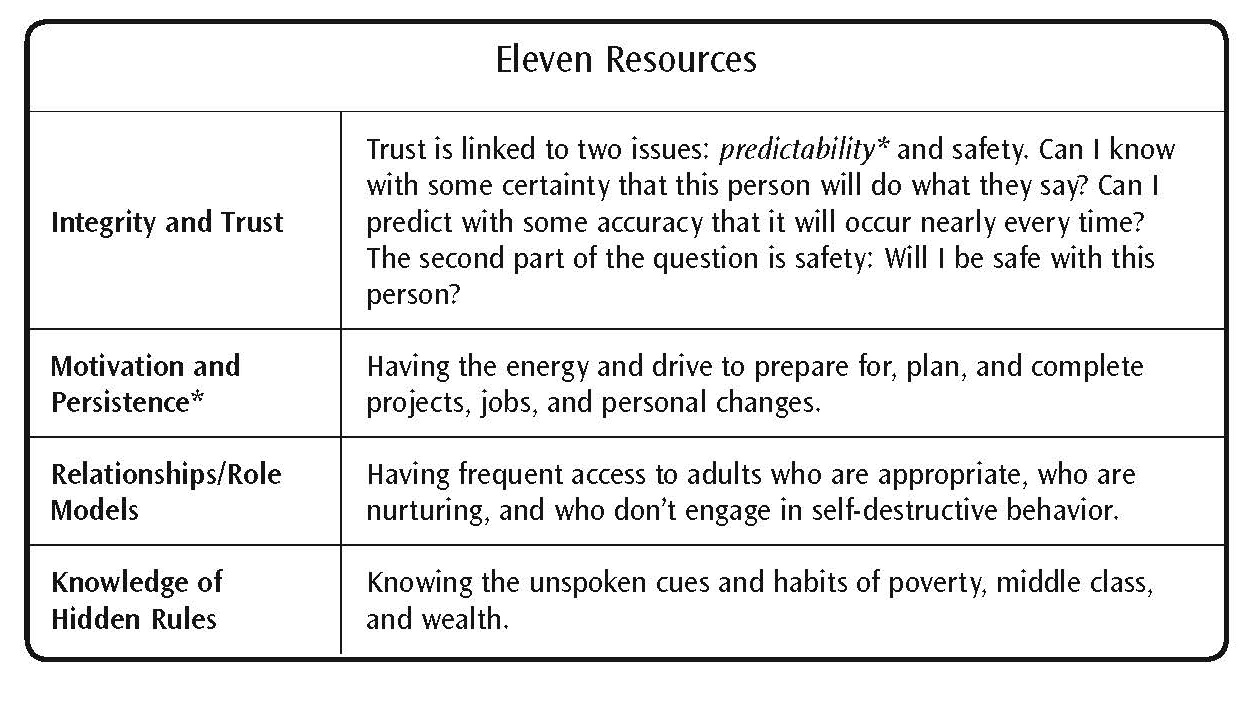 Page 122
Mental Model of Personal Social Capital
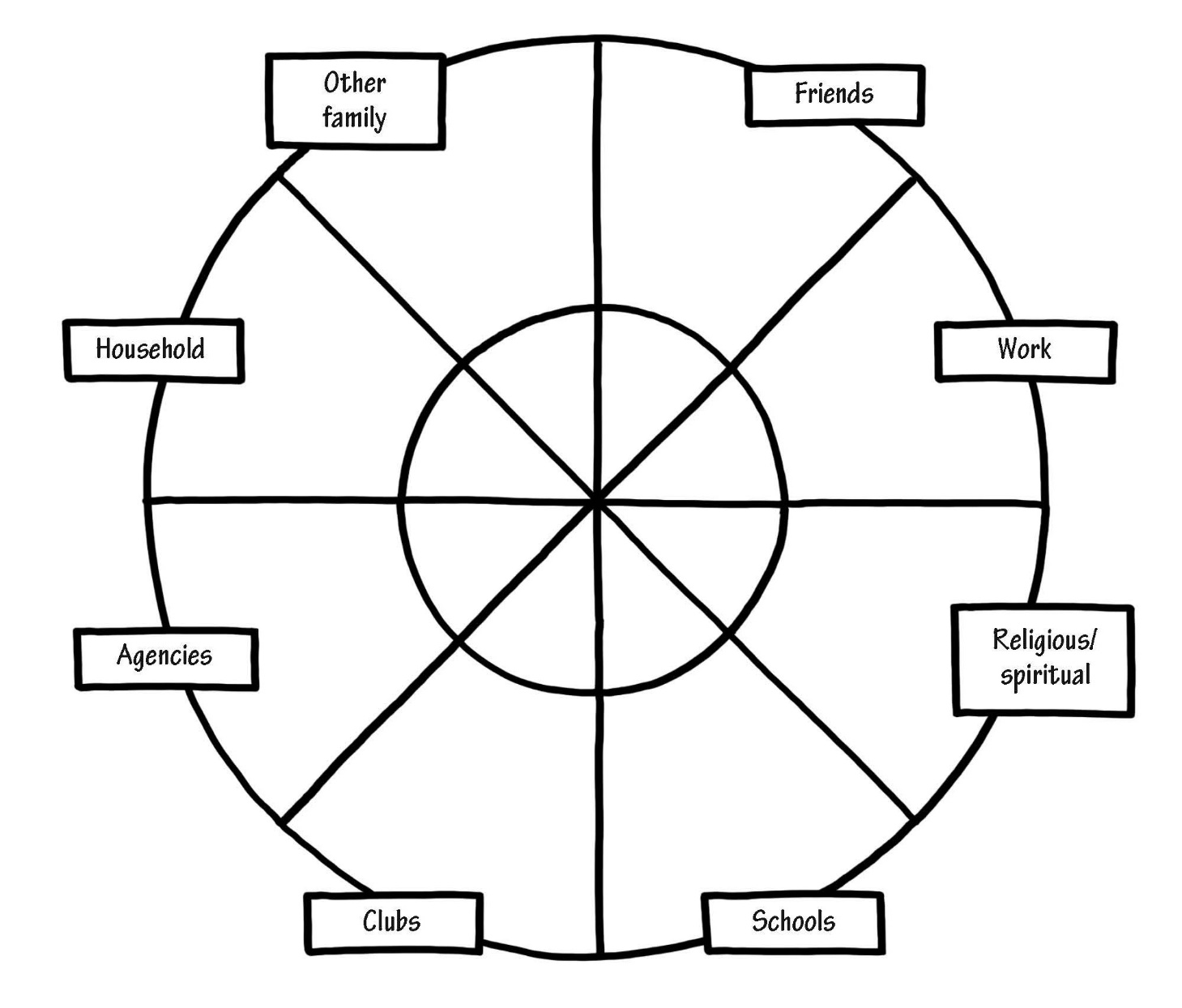 Page 125
Resources Scoring Chart
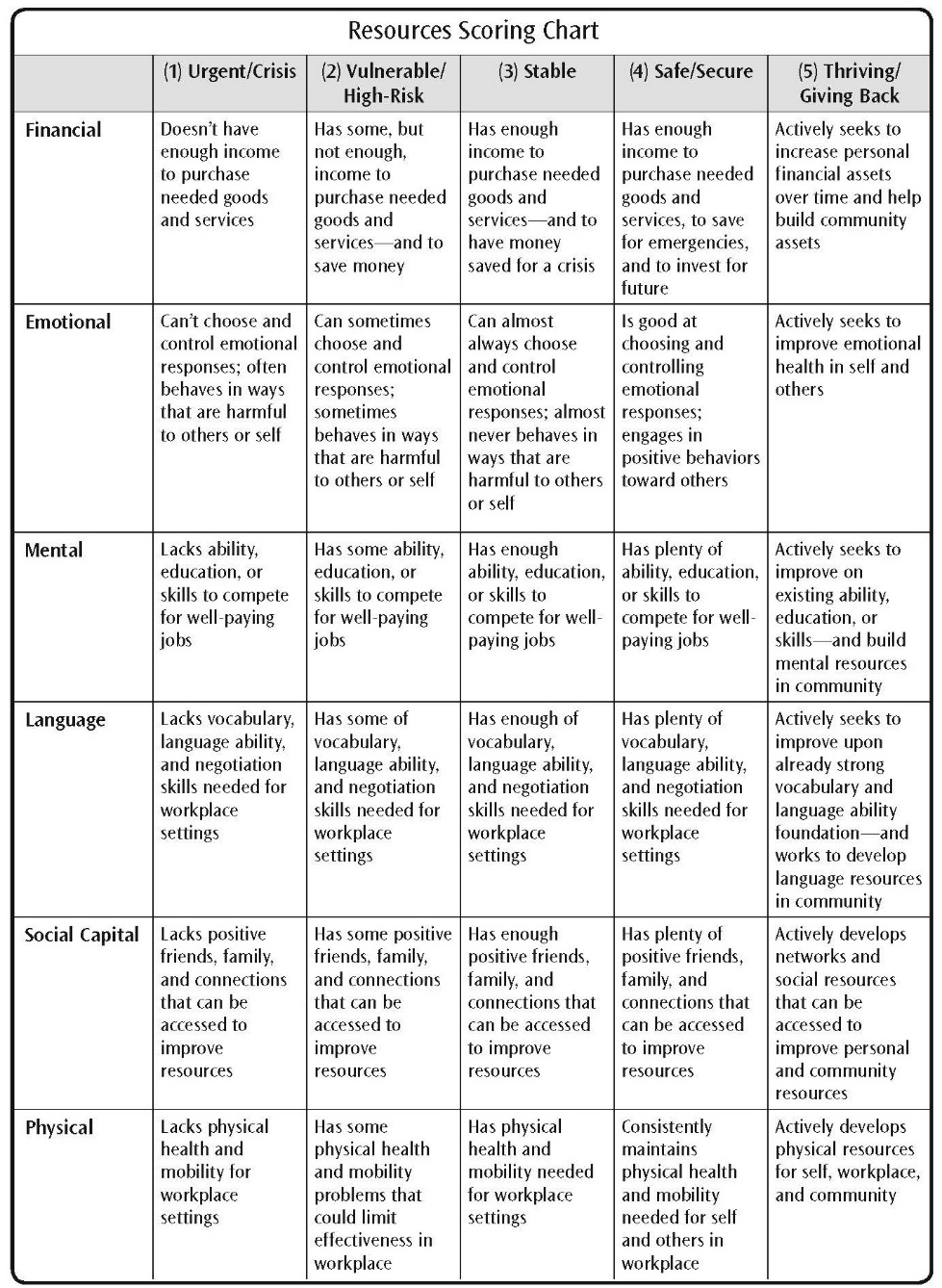 Page 133
Resources Scoring Chart (continued)
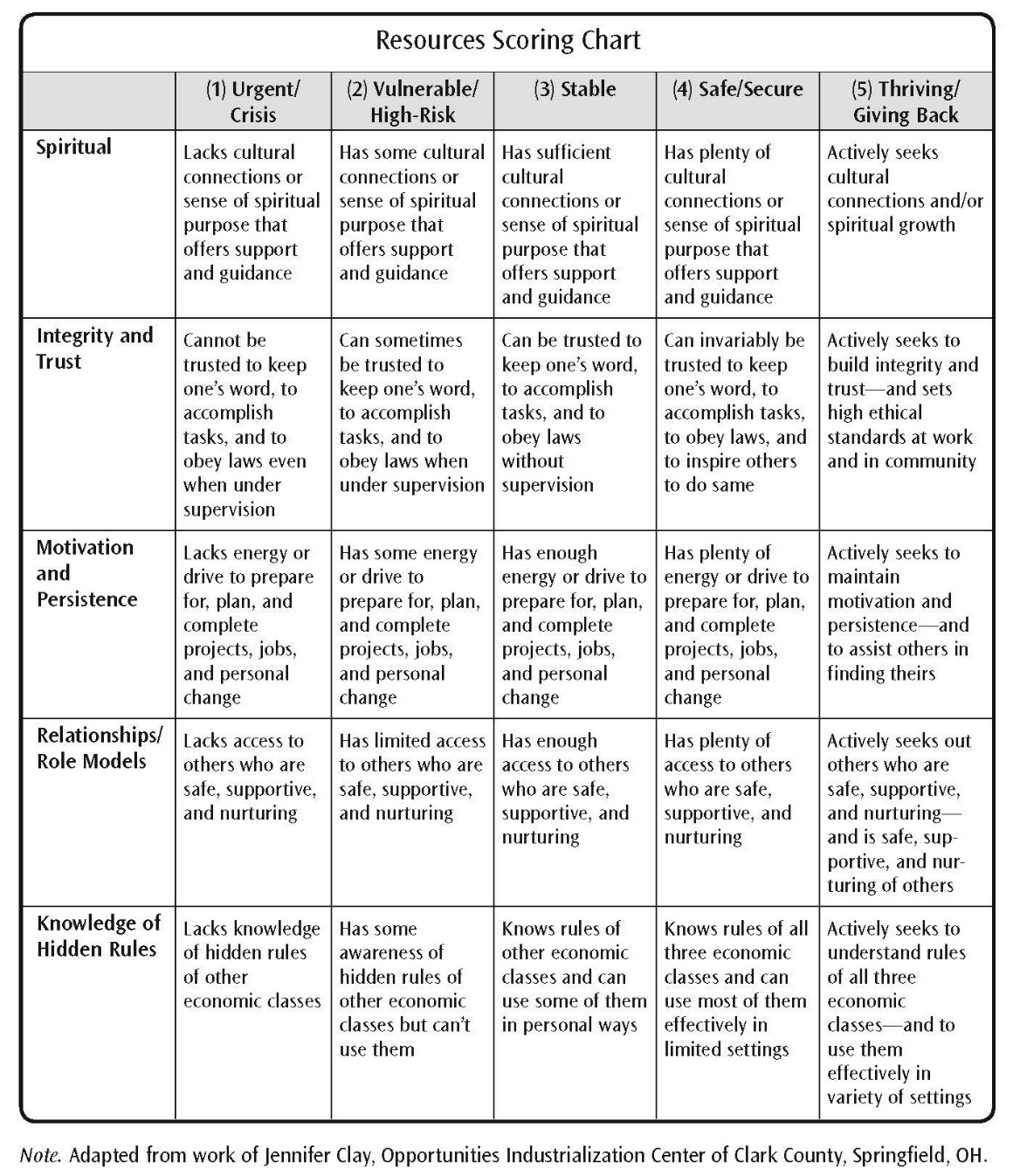 Page 134
Module 7: Self-Assessmentof Resources
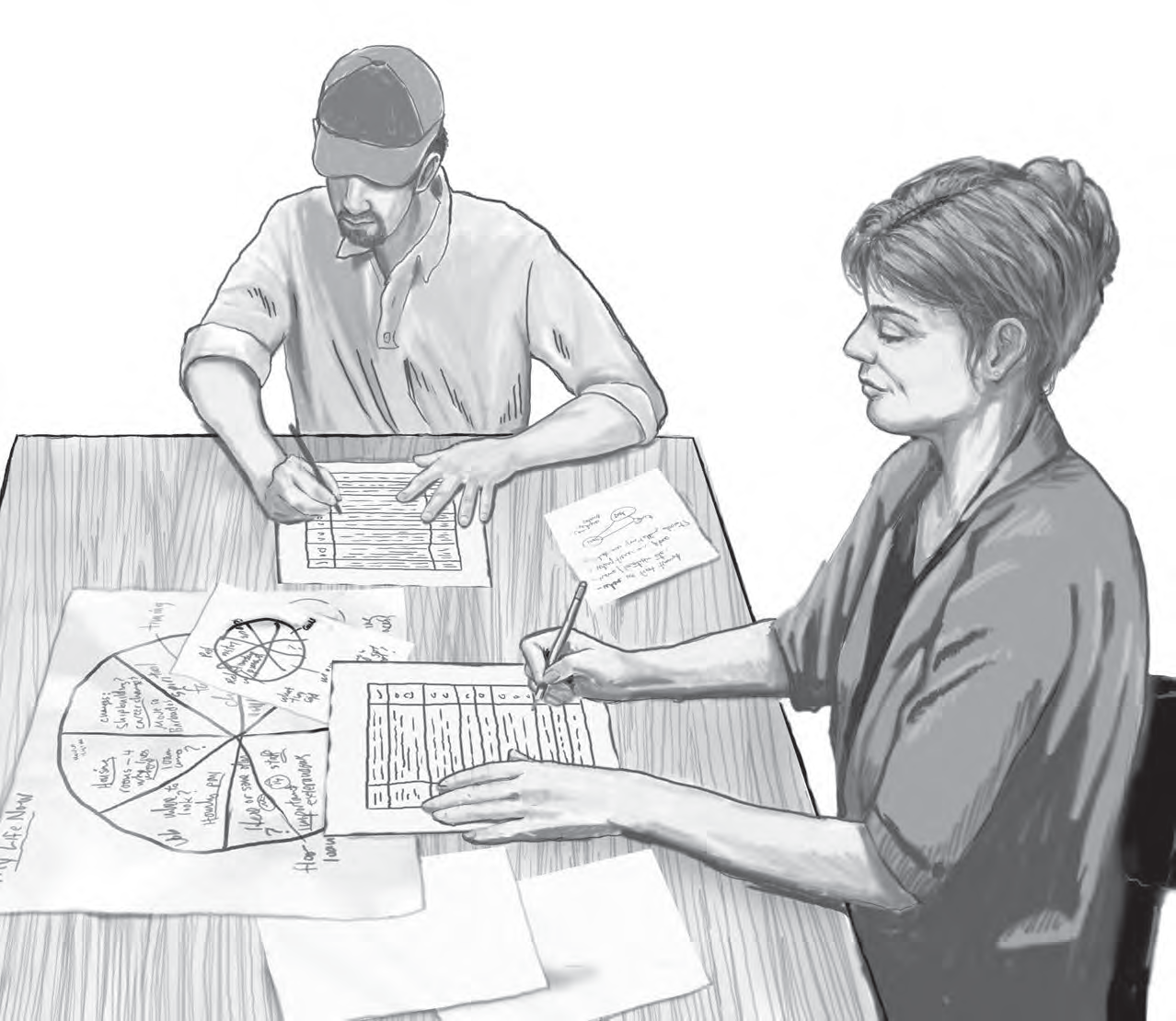 Page 139
Self-Assessment of Resources Activity
Getting Ahead in the Workplace Self-Assessment
https://fs27.formsite.com/a34qO0/gmk7mufyje/index.html
Getting Ahead in the Workplace Demographics
https://fs27.formsite.com/a34qO0/lpsj2c79c1/index.html

Getting Ahead in the Workplace Return on Investment
https://fs27.formsite.com/a34qO0/zhe74pjxhz/index.html
Page 140–141
Self-Assessment of Resources
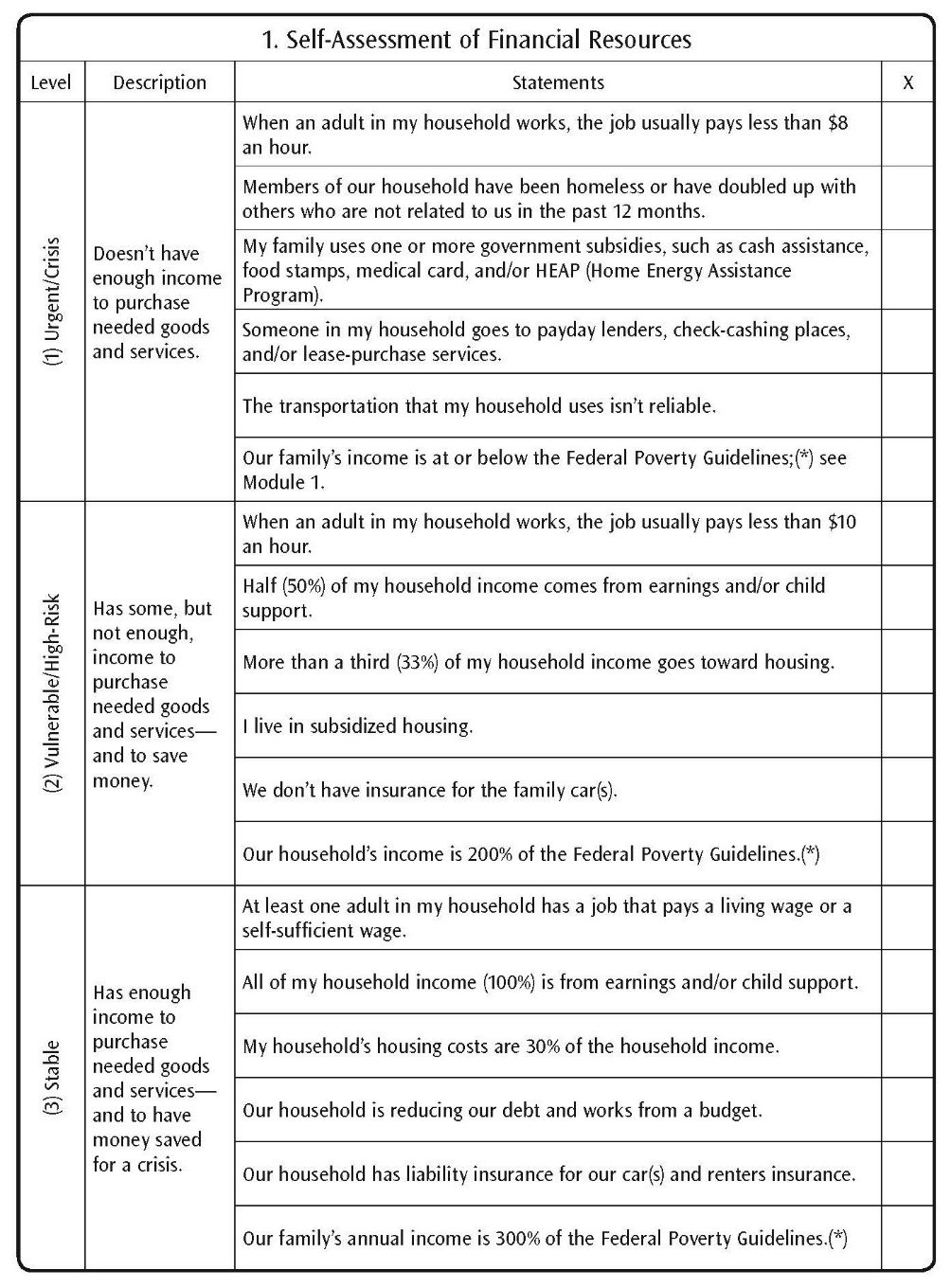 Page 142
Self-Assessment of Resources
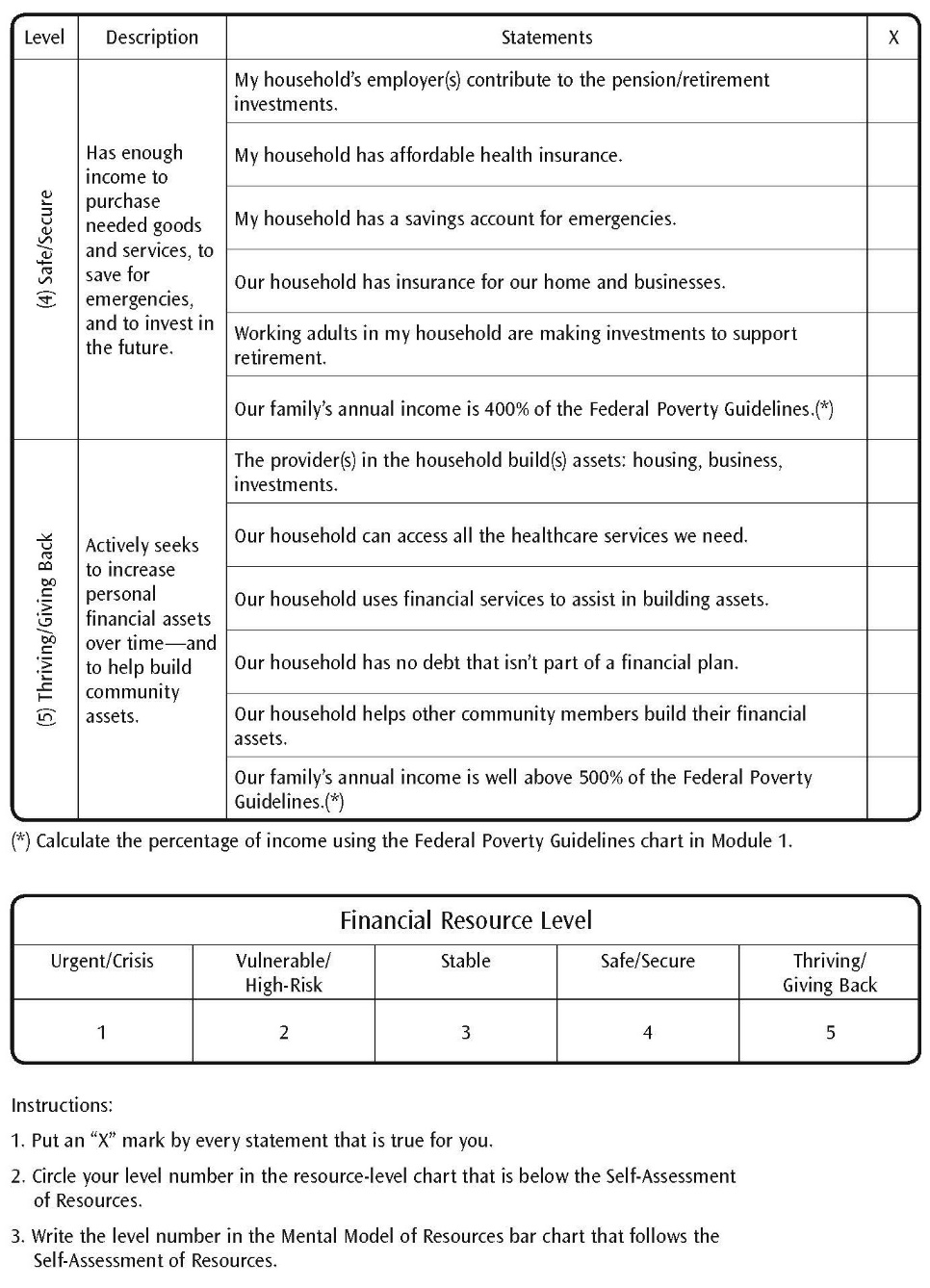 Page 143
Self-Assessment of Resources
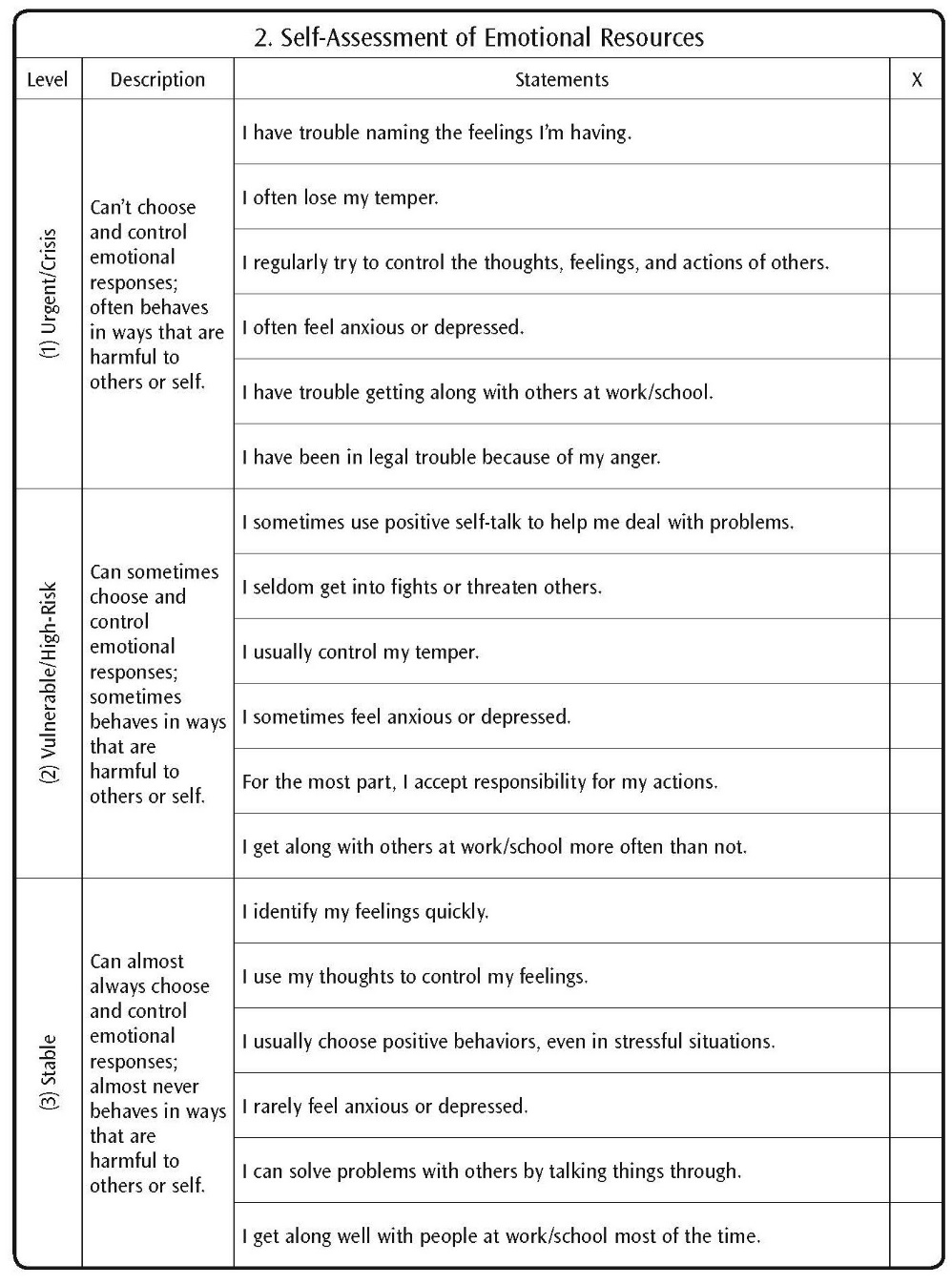 Page 144
Self-Assessment of Resources
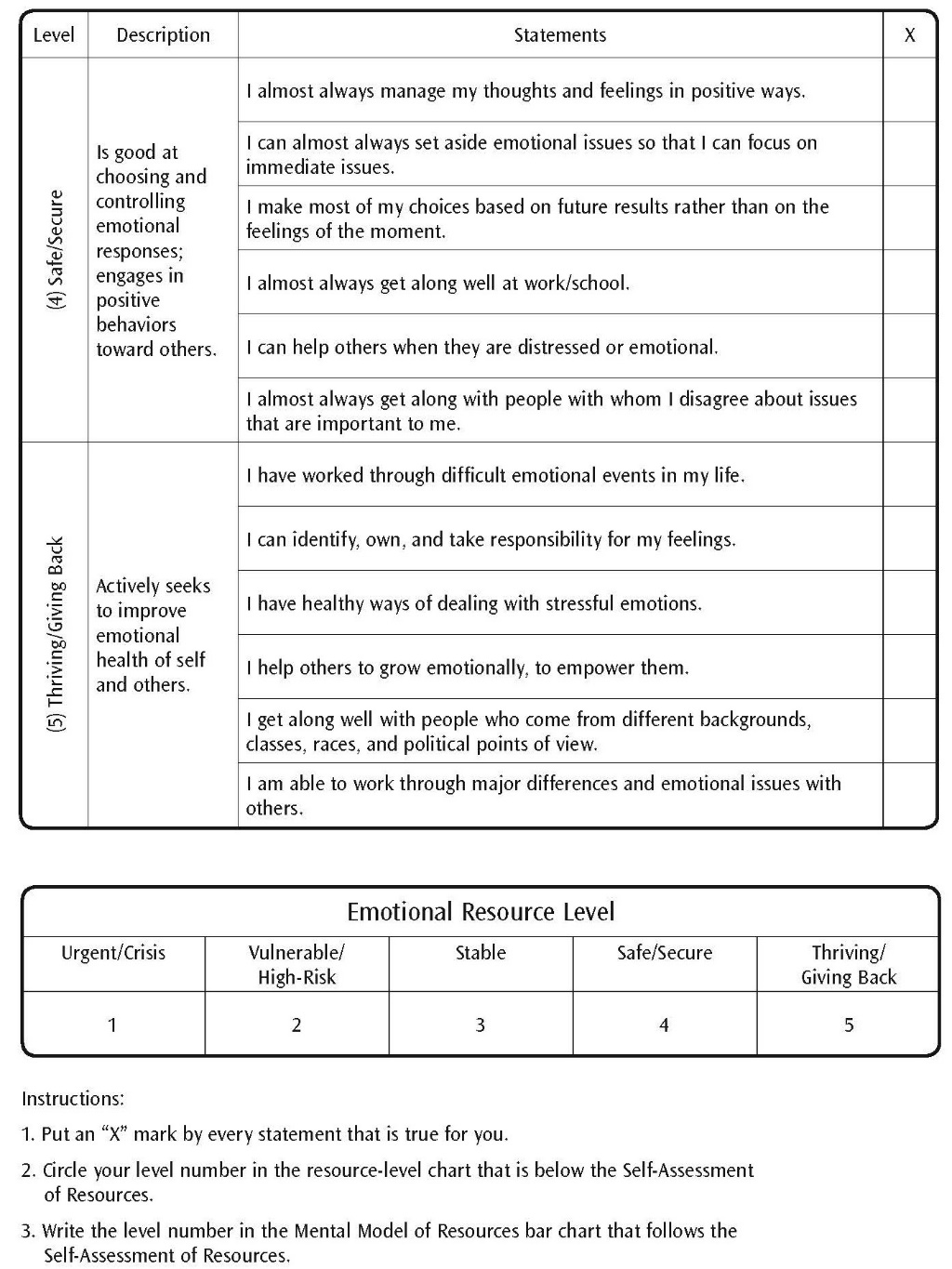 Page 145
Self-Assessment of Resources
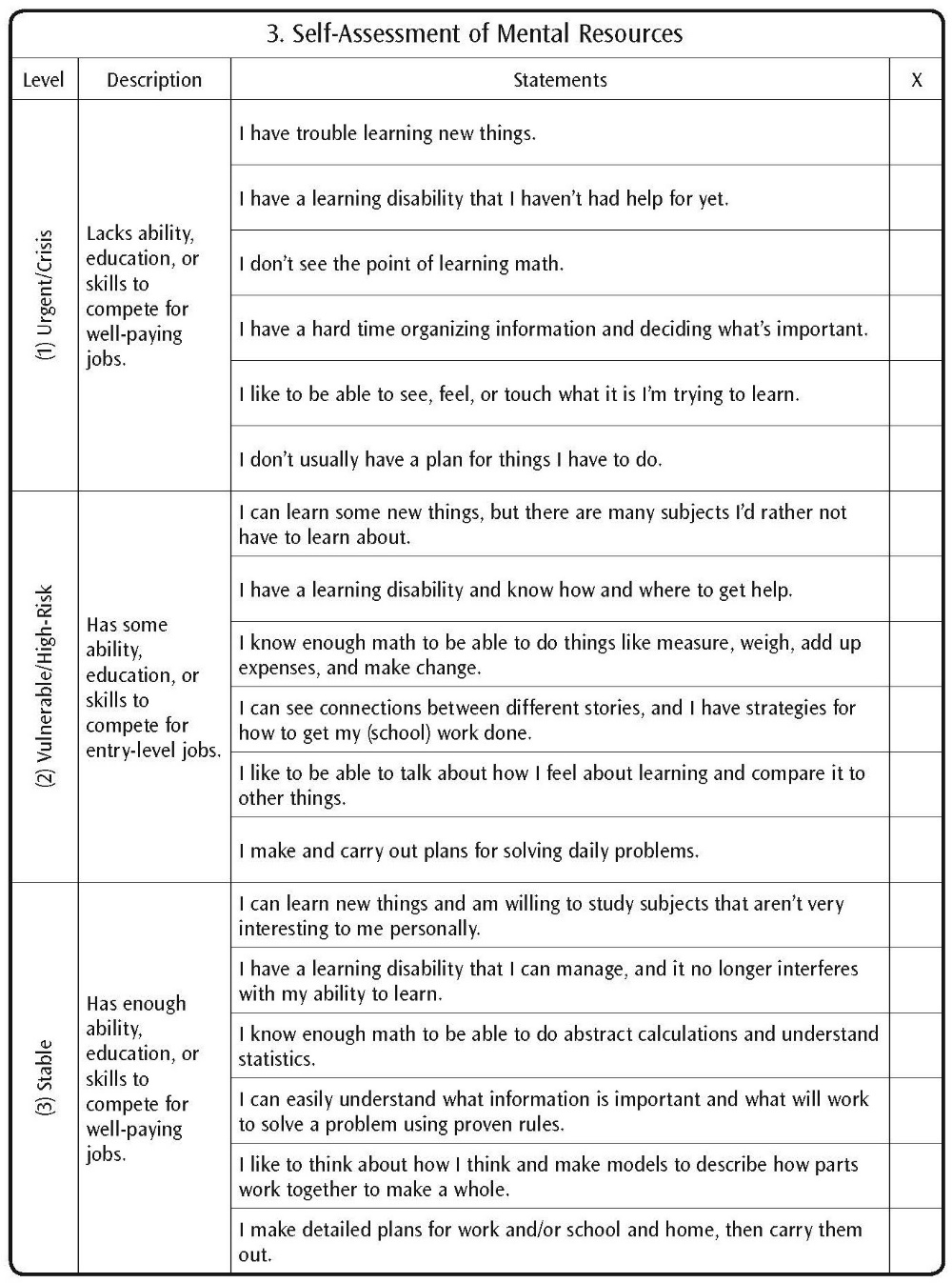 Page 146
Self-Assessment of Resources
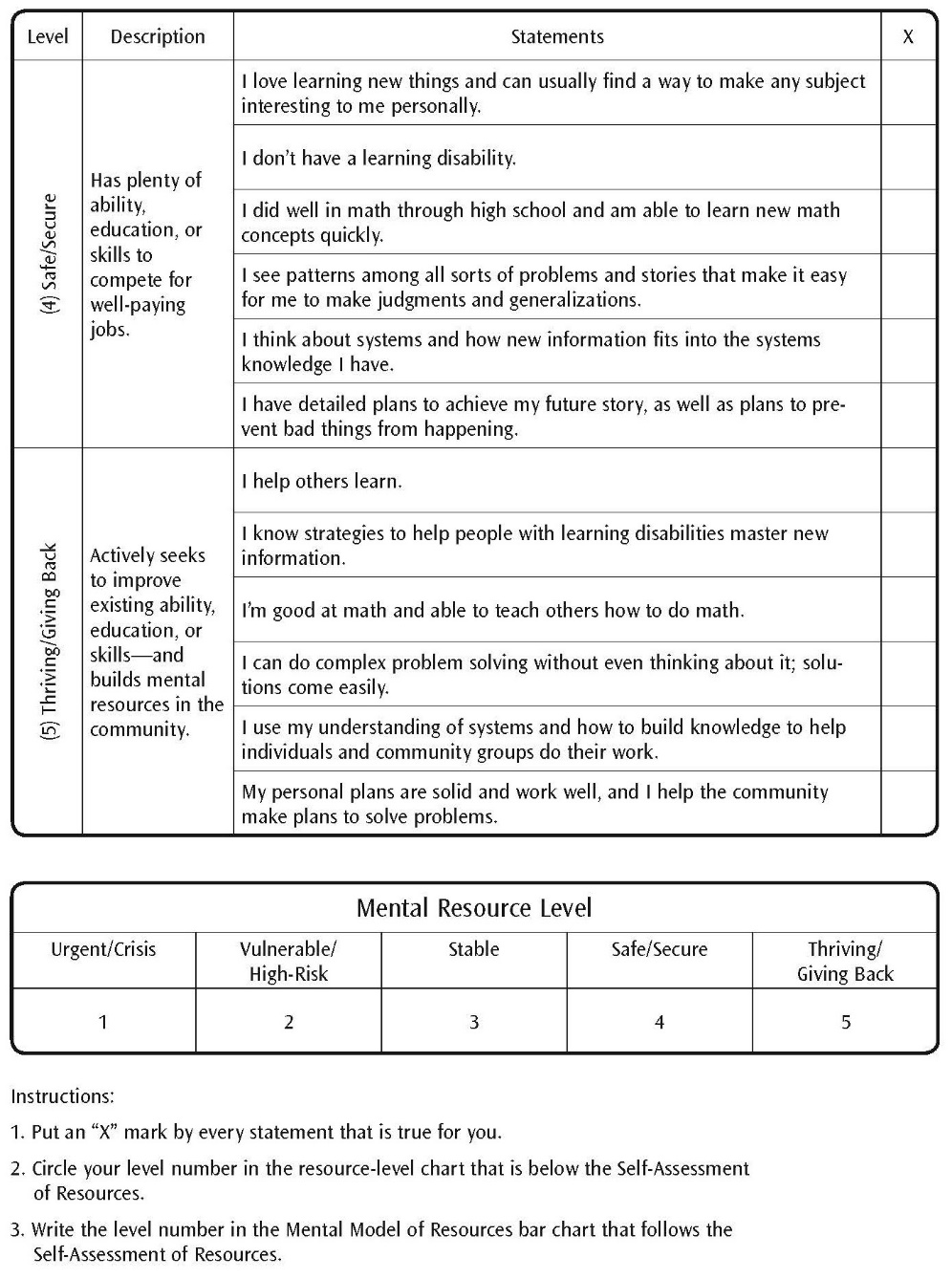 Page 147
Self-Assessment of Resources
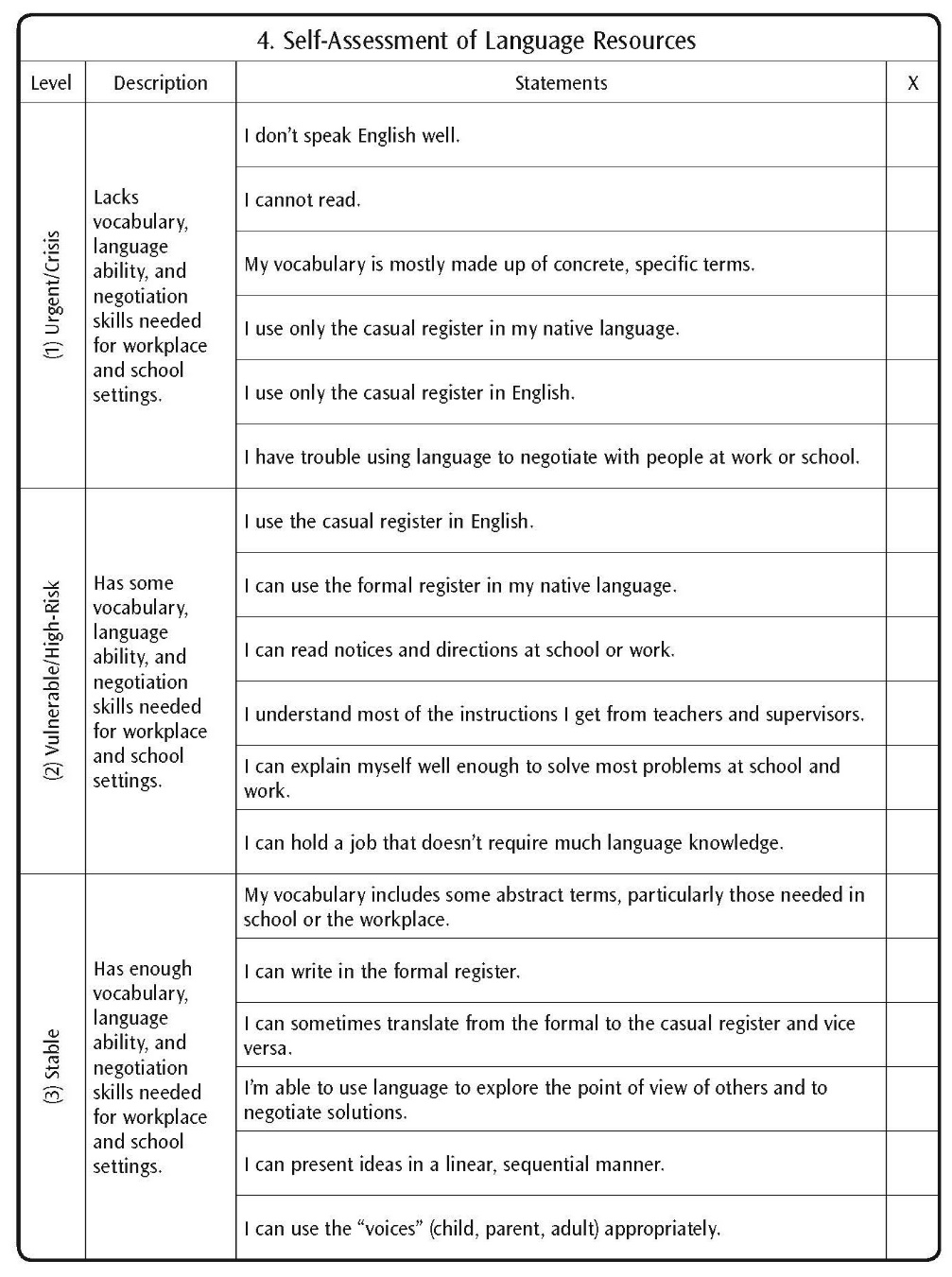 Page 148
Self-Assessment of Resources
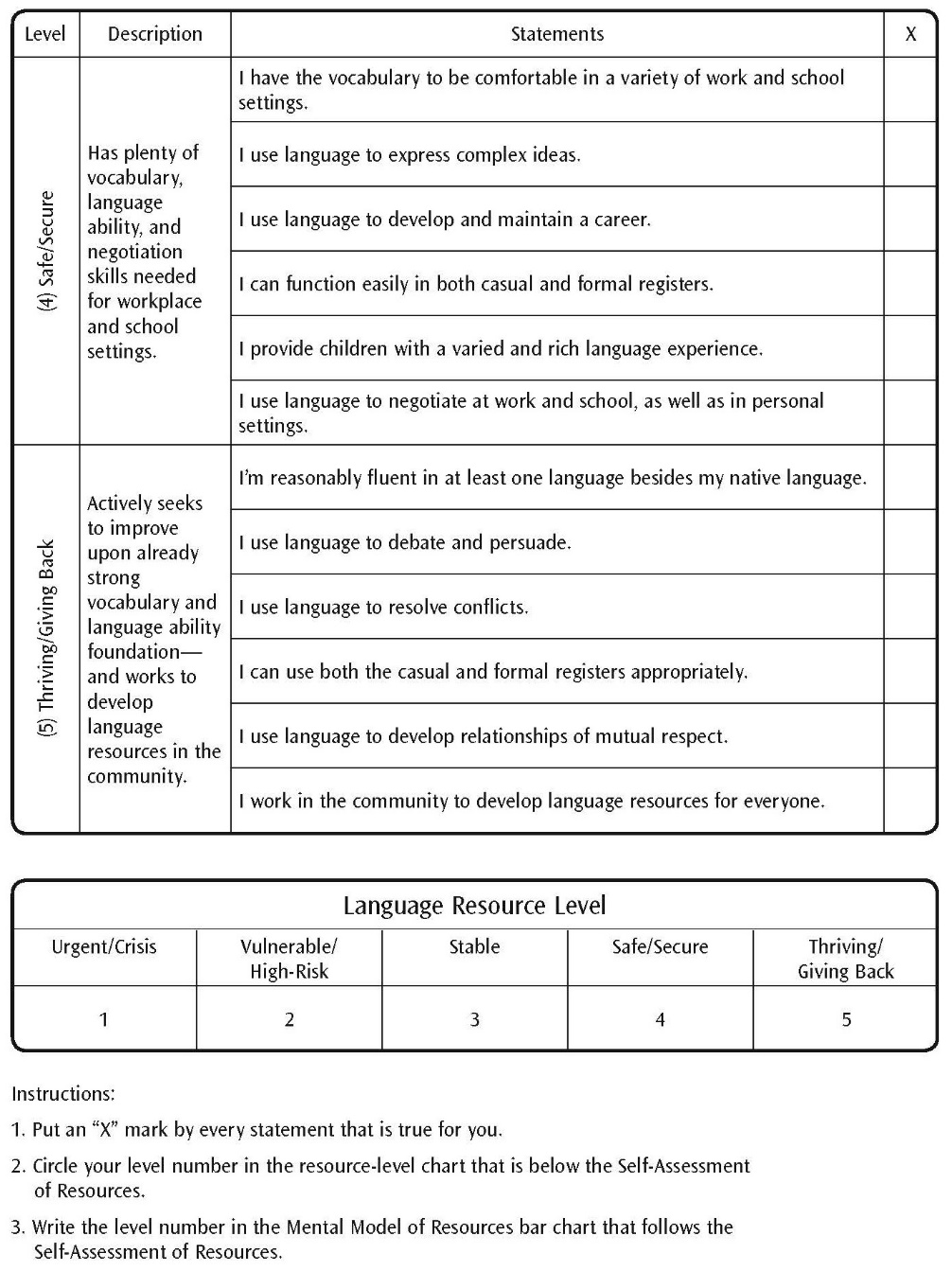 Page 149
Self-Assessment of Resources
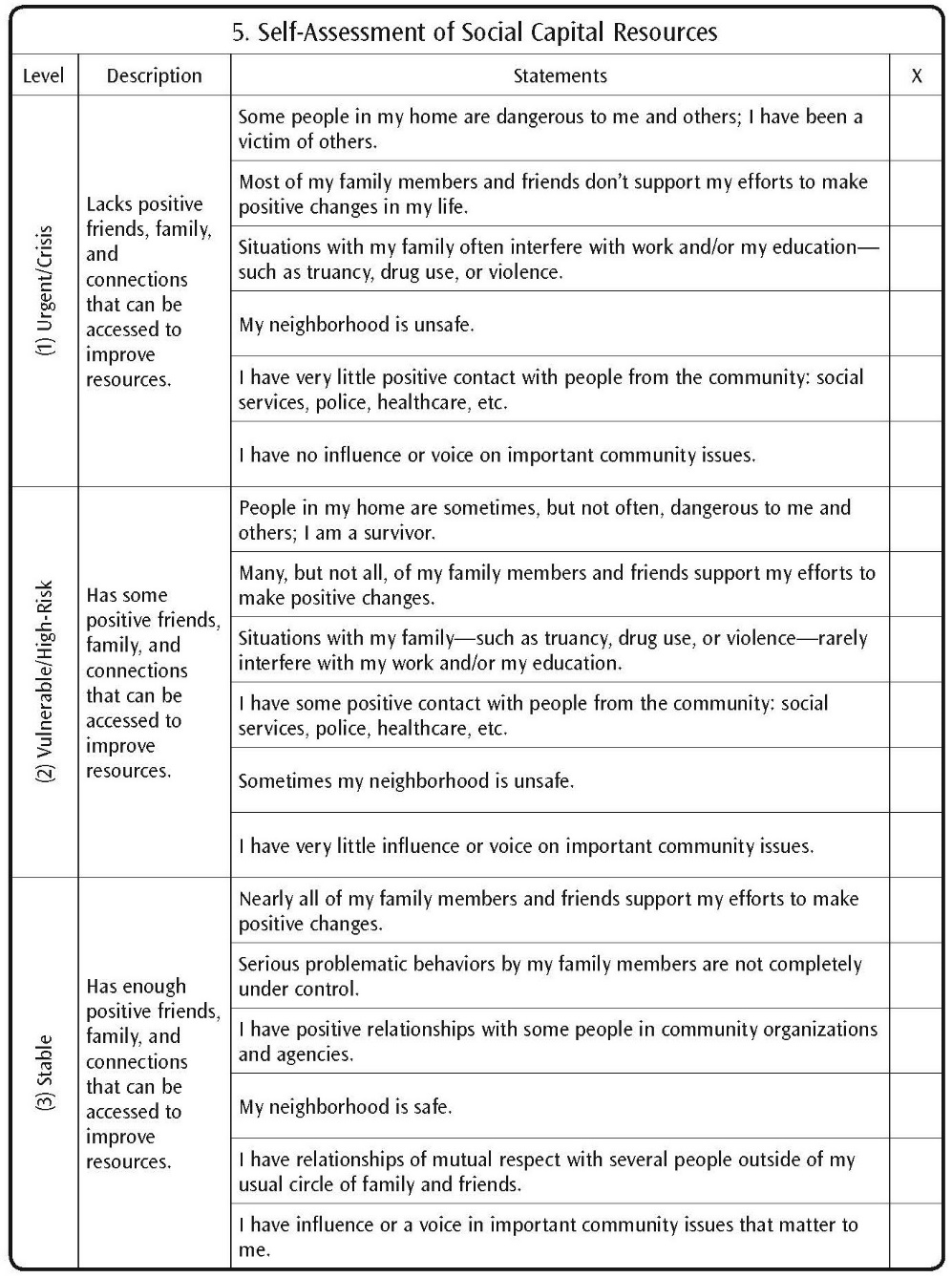 Page 150
Self-Assessment of Resources
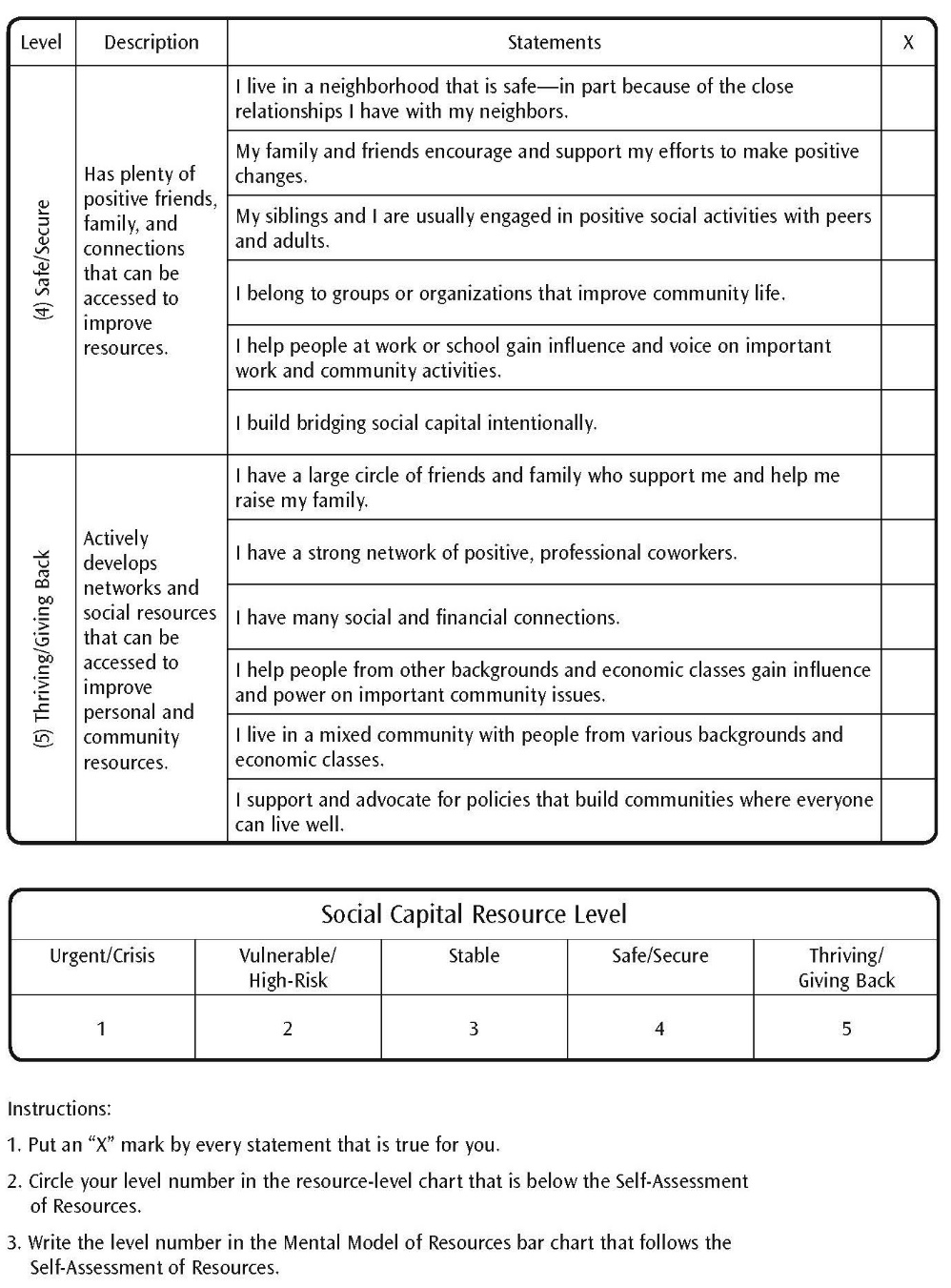 Page 151
Self-Assessment of Resources
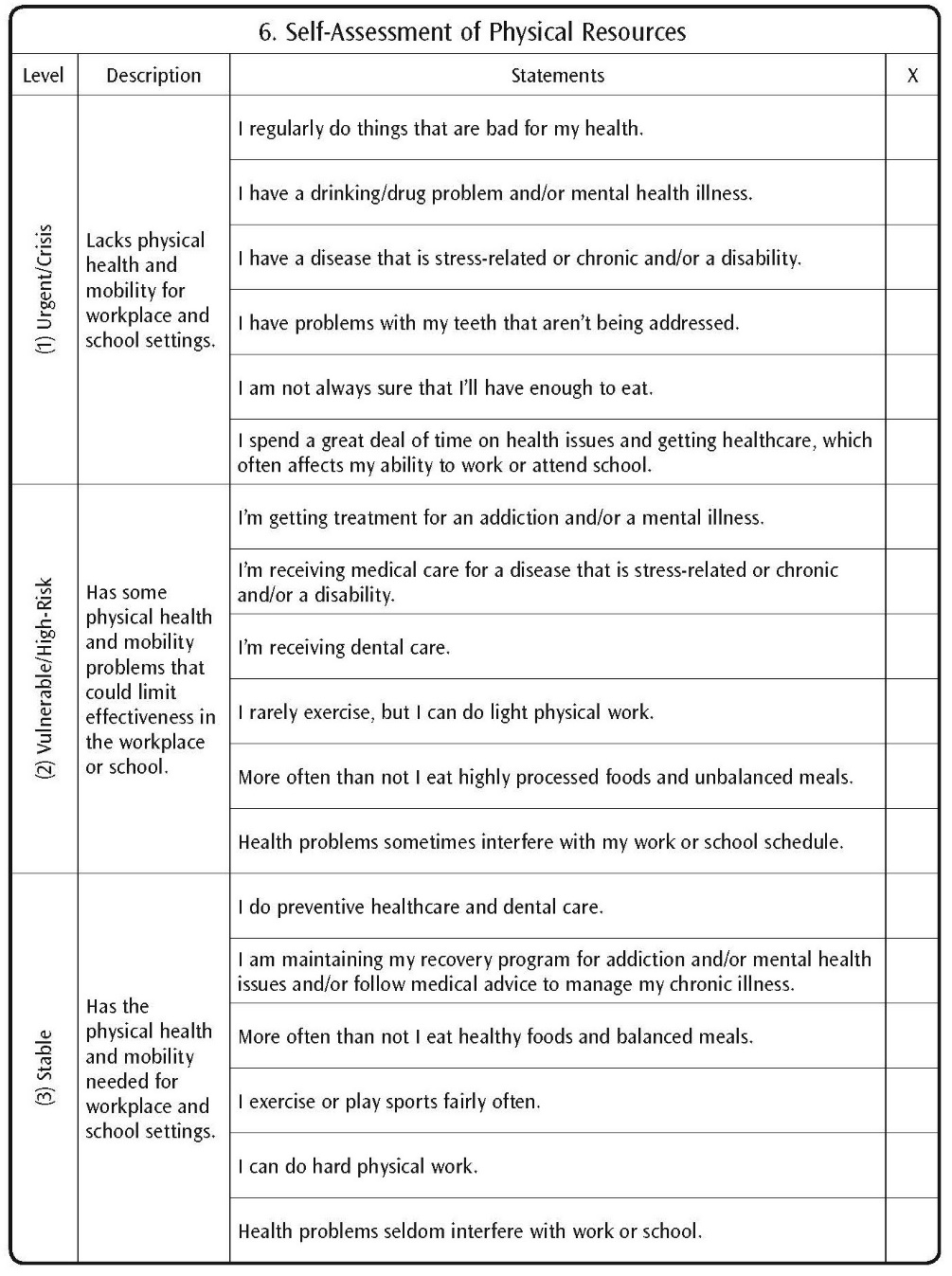 Page 152
Self-Assessment of Resources
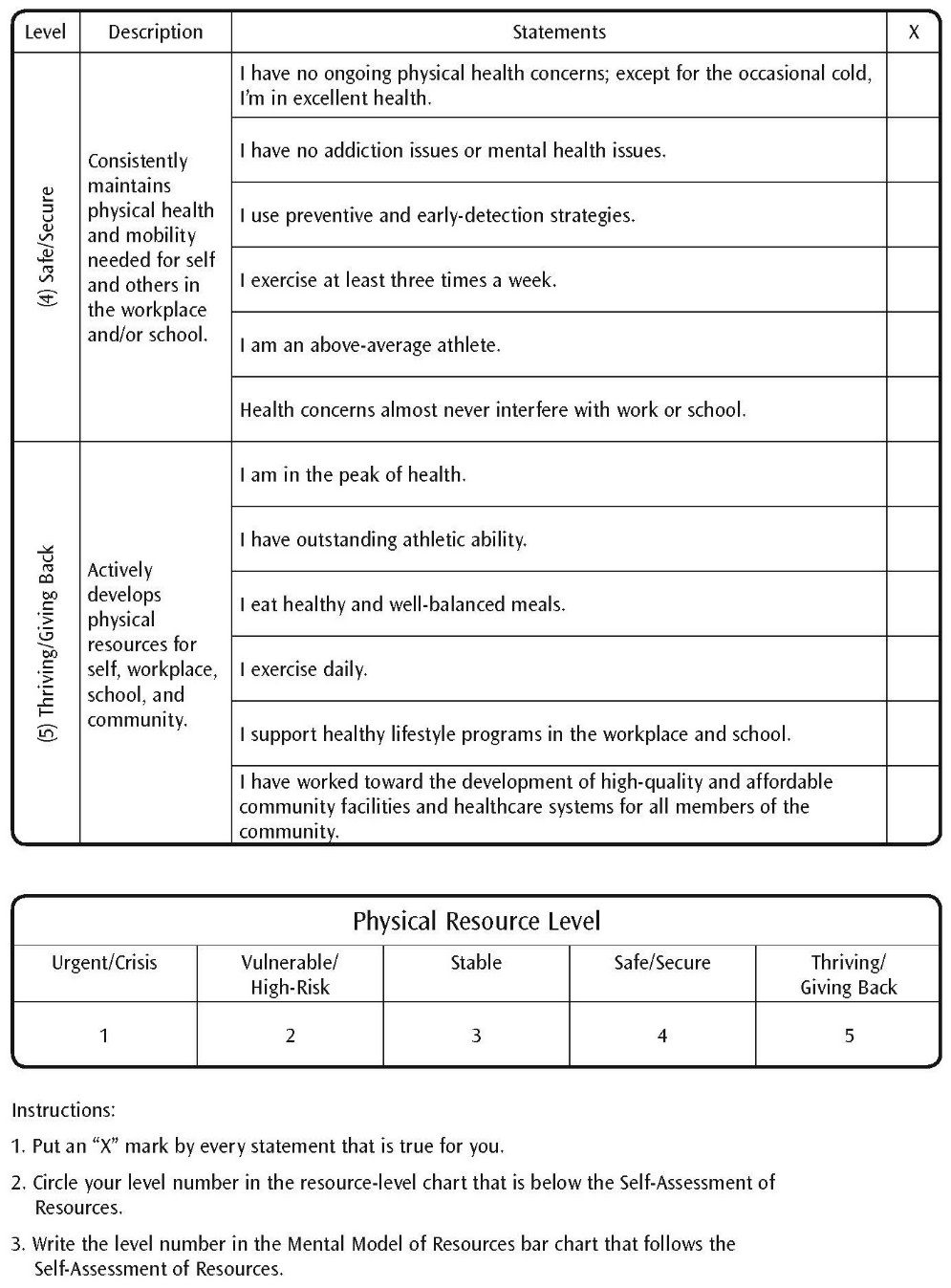 Page 153
Self-Assessment of Resources
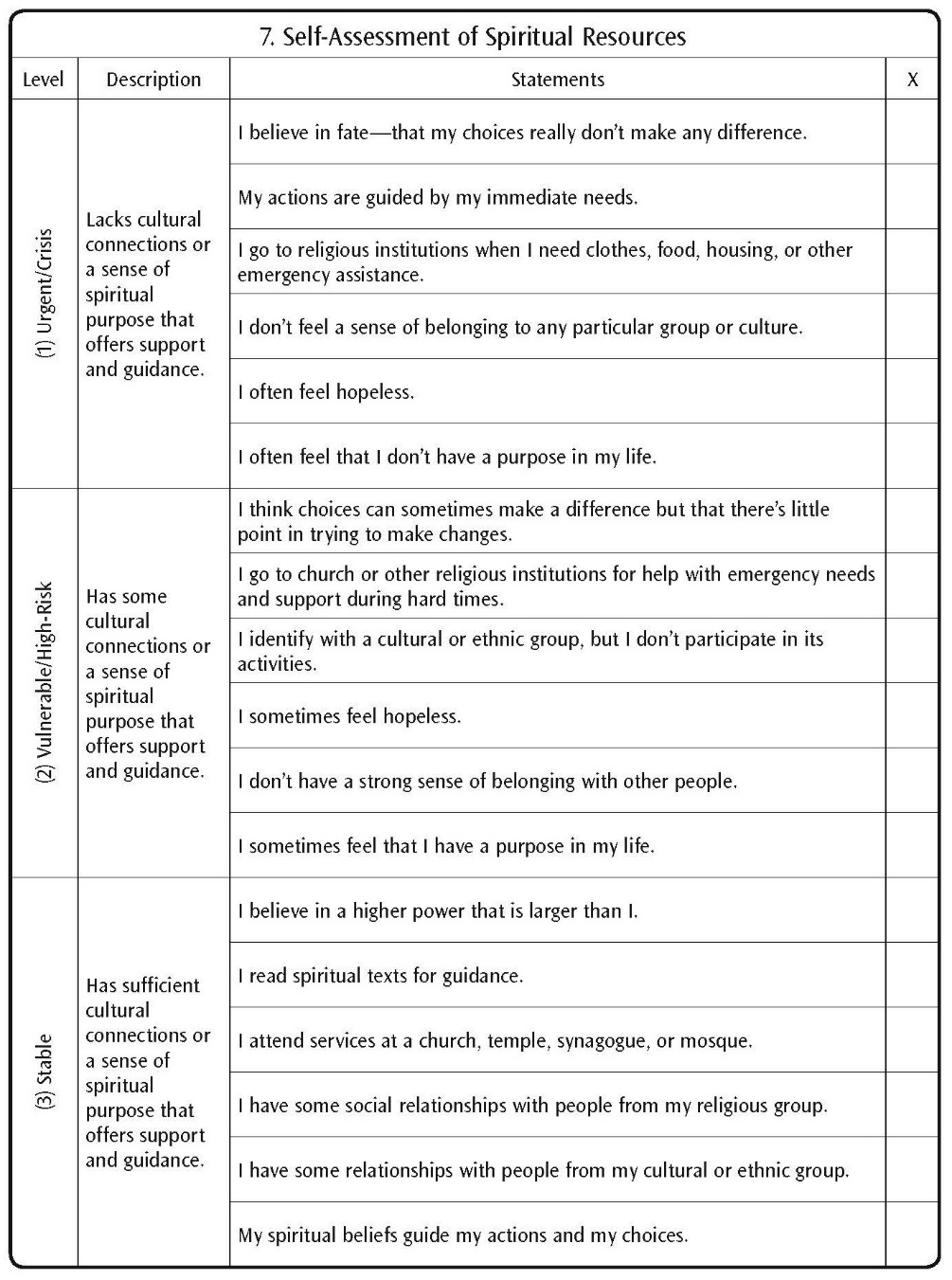 Page 154
Self-Assessment of Resources
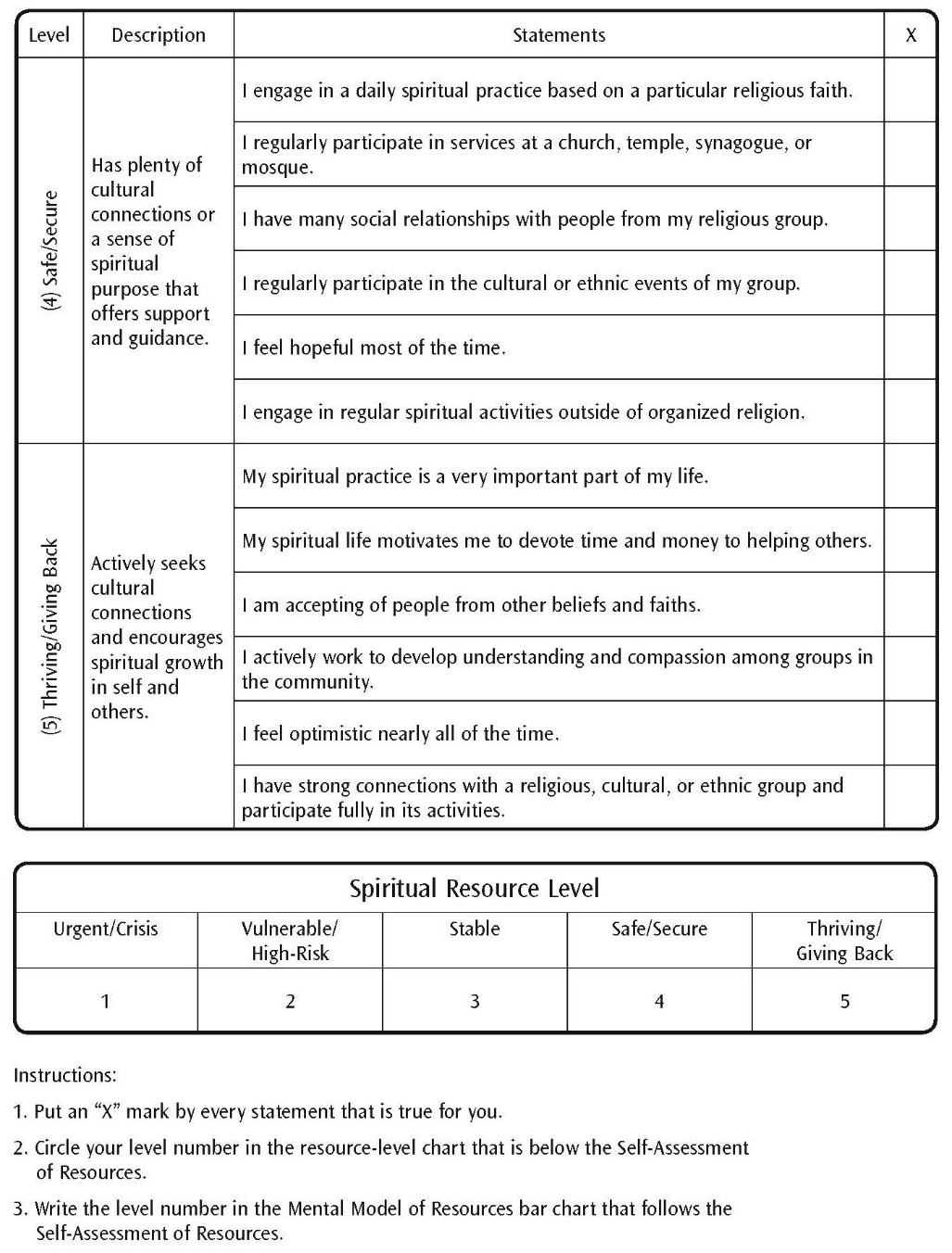 Page 155
Self-Assessment of Resources
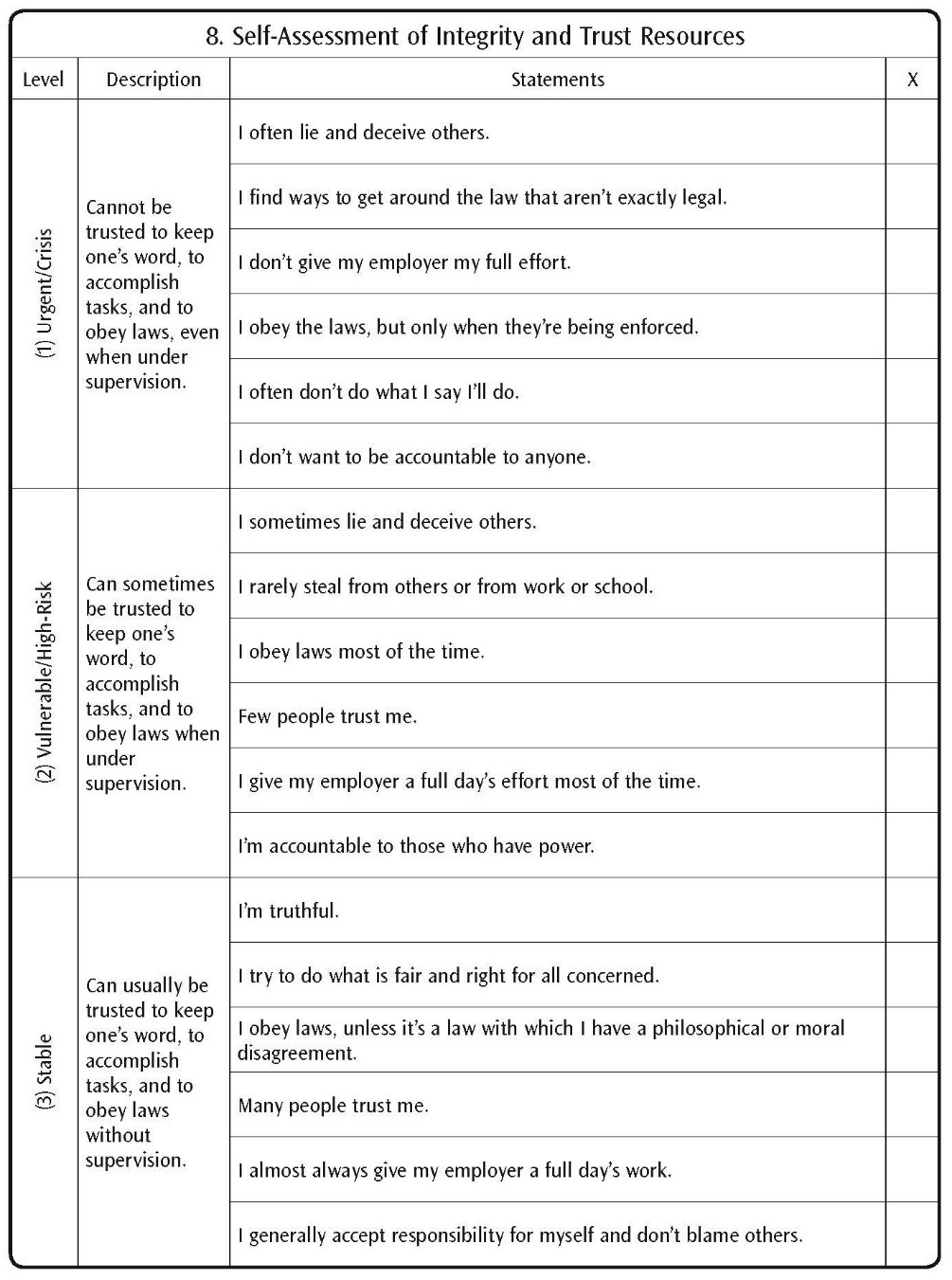 Page 156
Self-Assessment of Resources
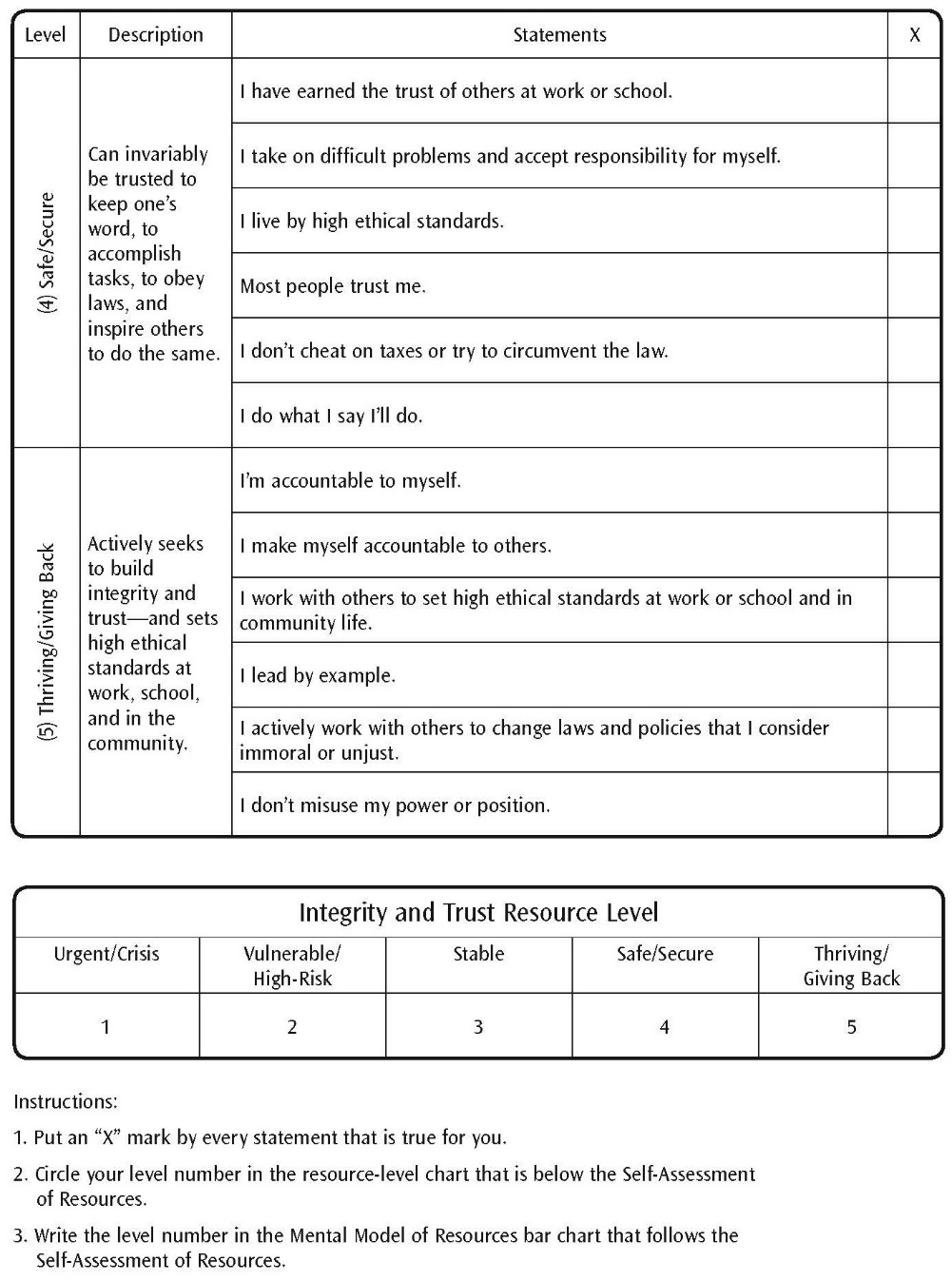 Page 157
Self-Assessment of Resources
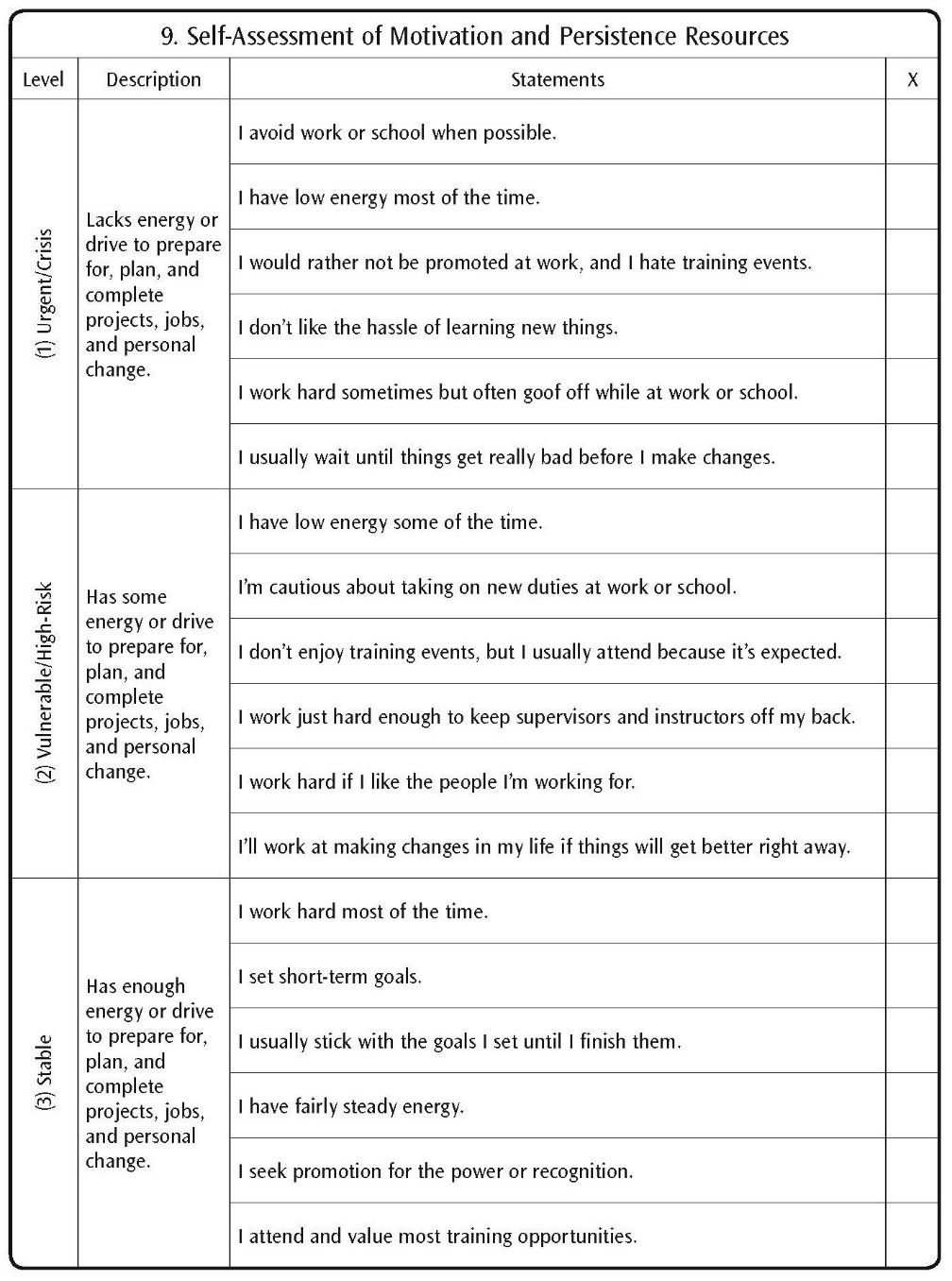 Page 158
Self-Assessment of Resources
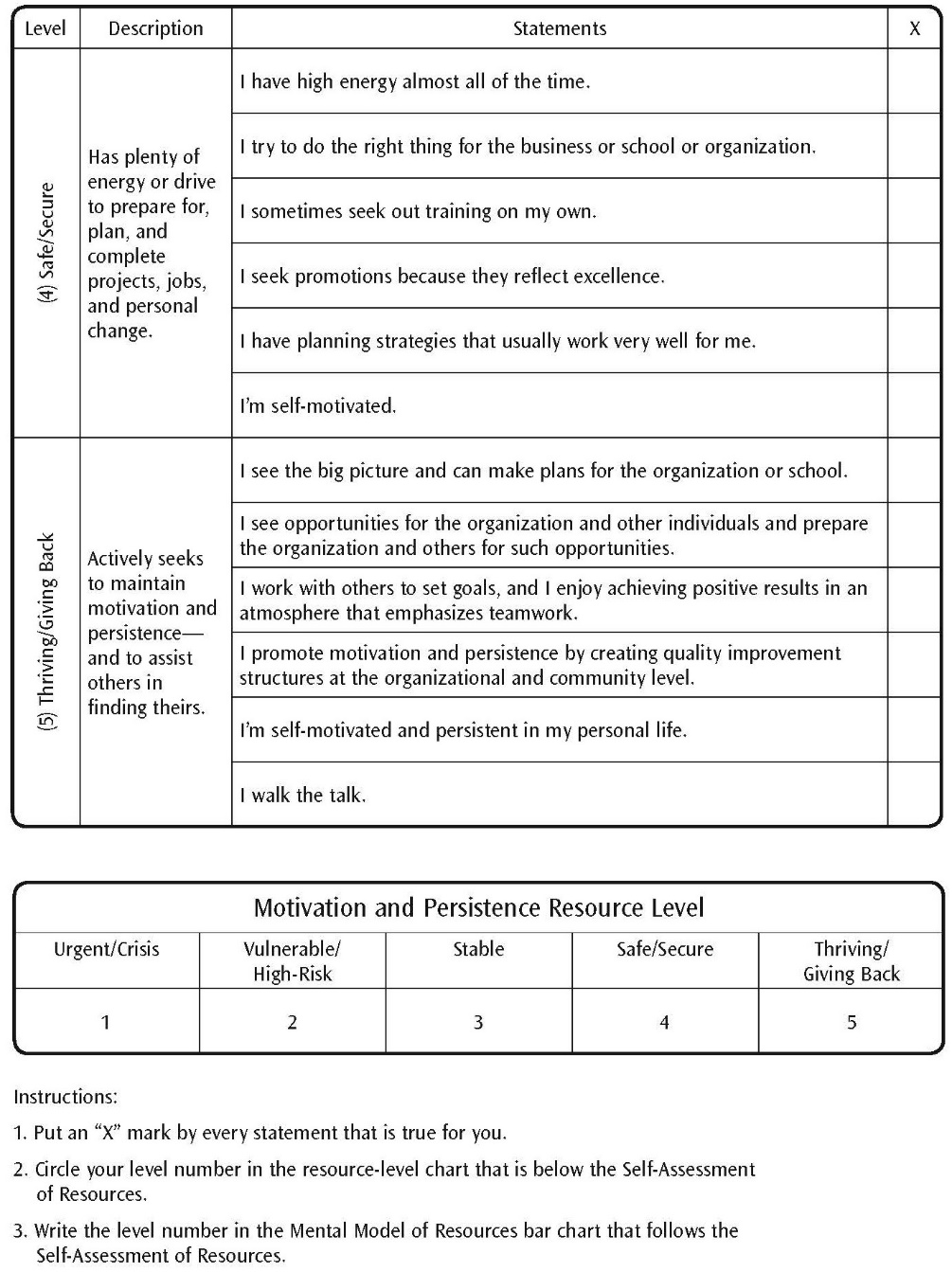 Page 159
Self-Assessment of Resources
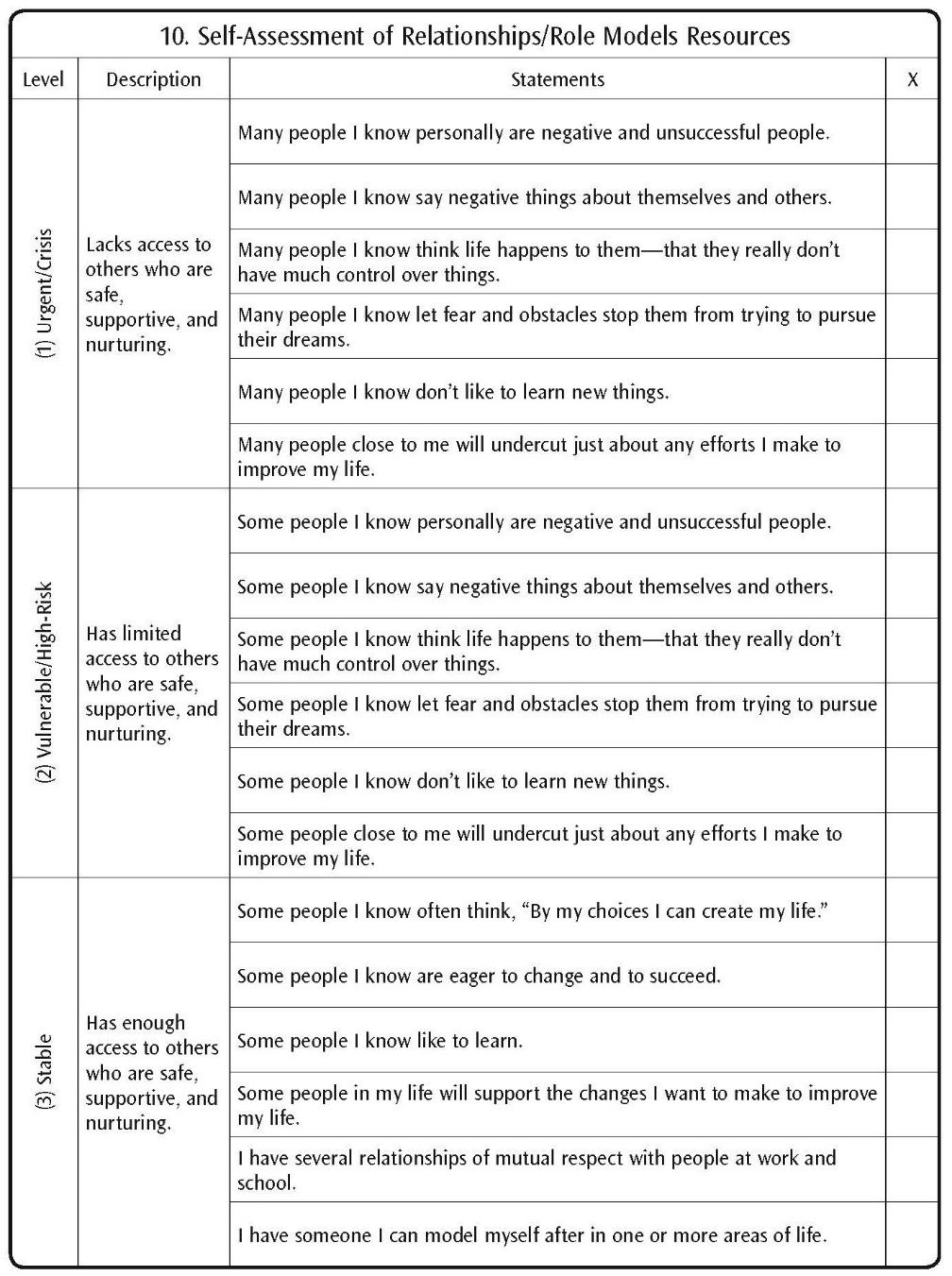 Page 160
Self-Assessment of Resources
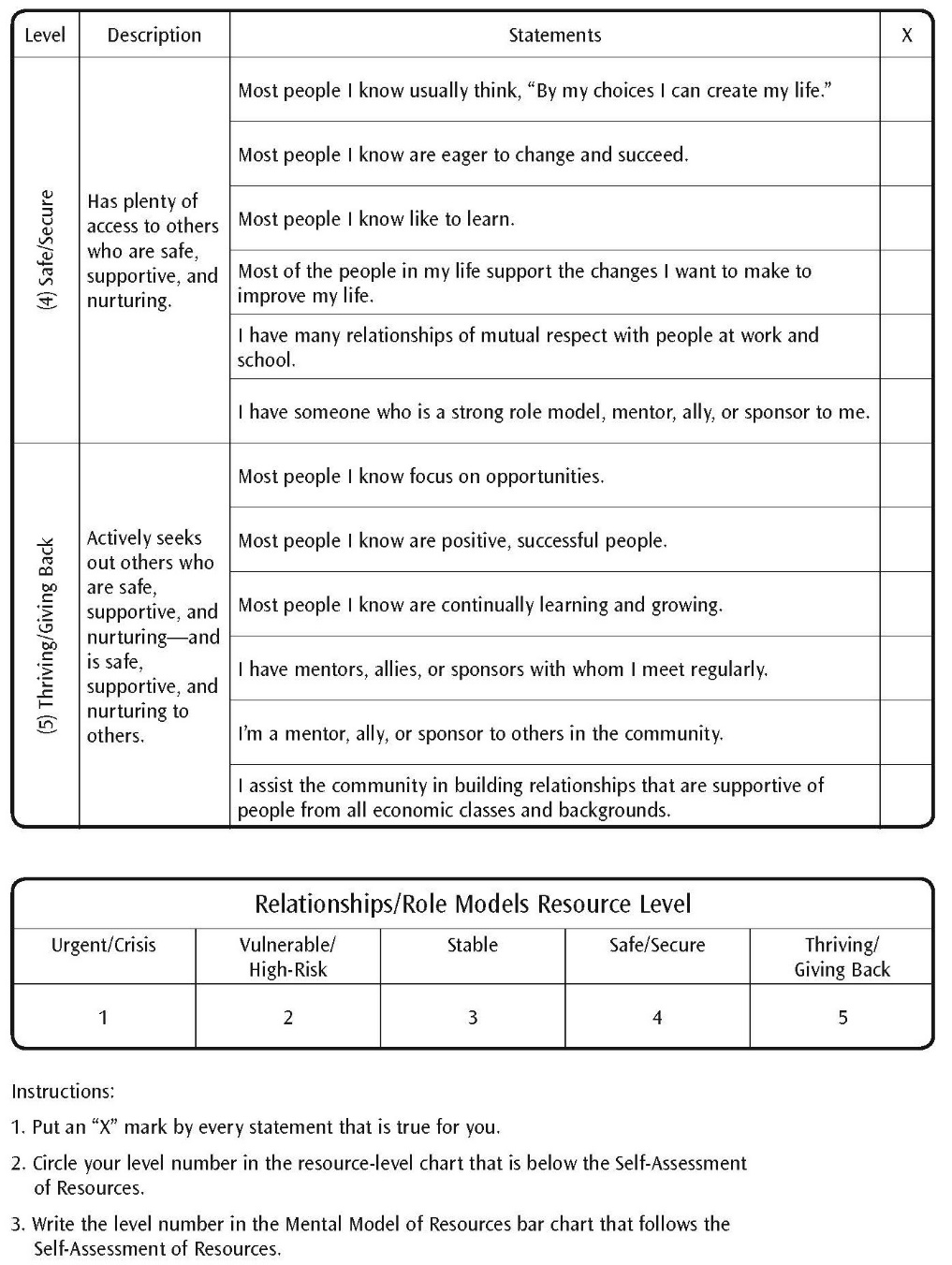 Page 161
Self-Assessment of Resources
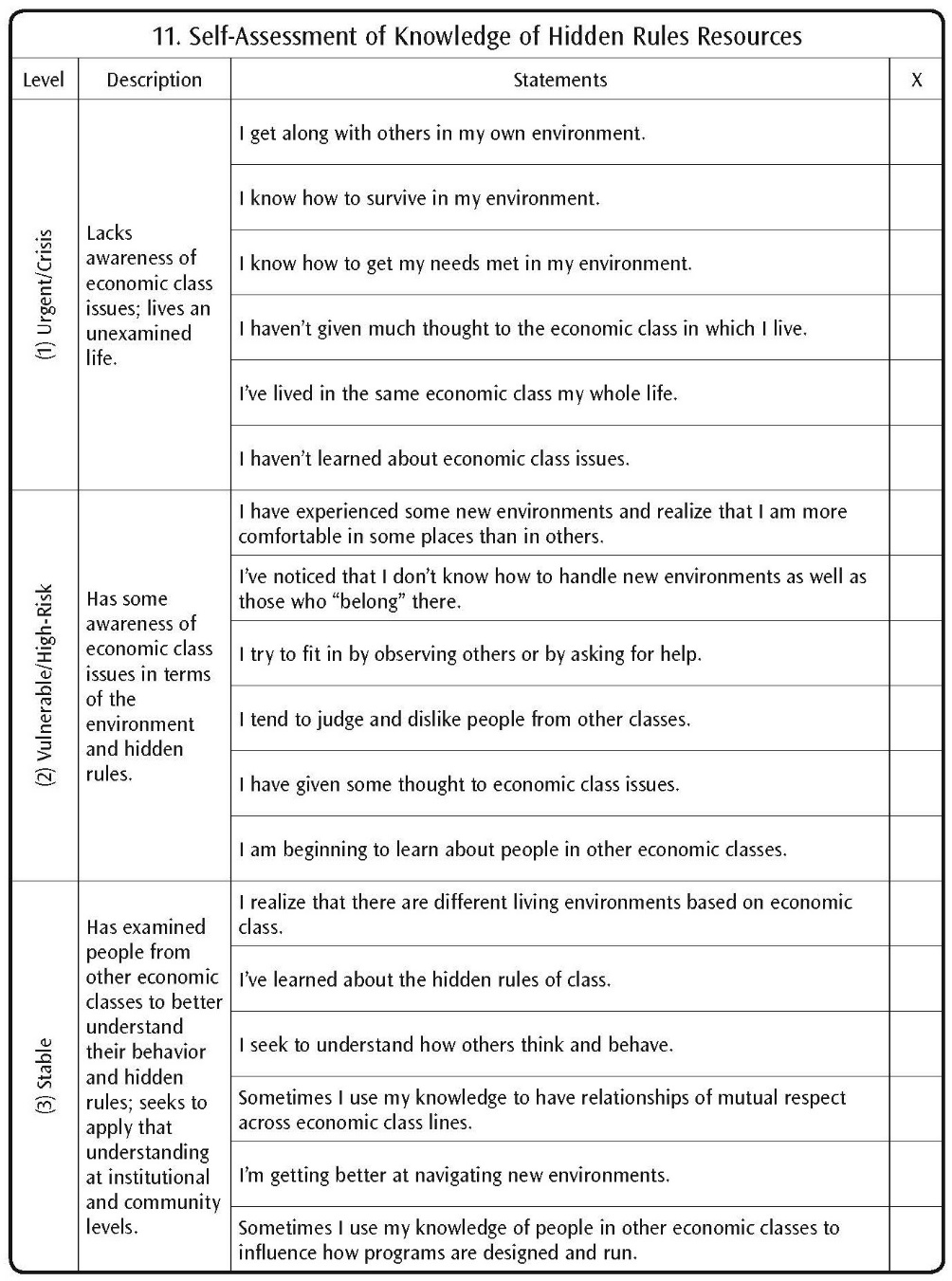 Page 162
Self-Assessment of Resources
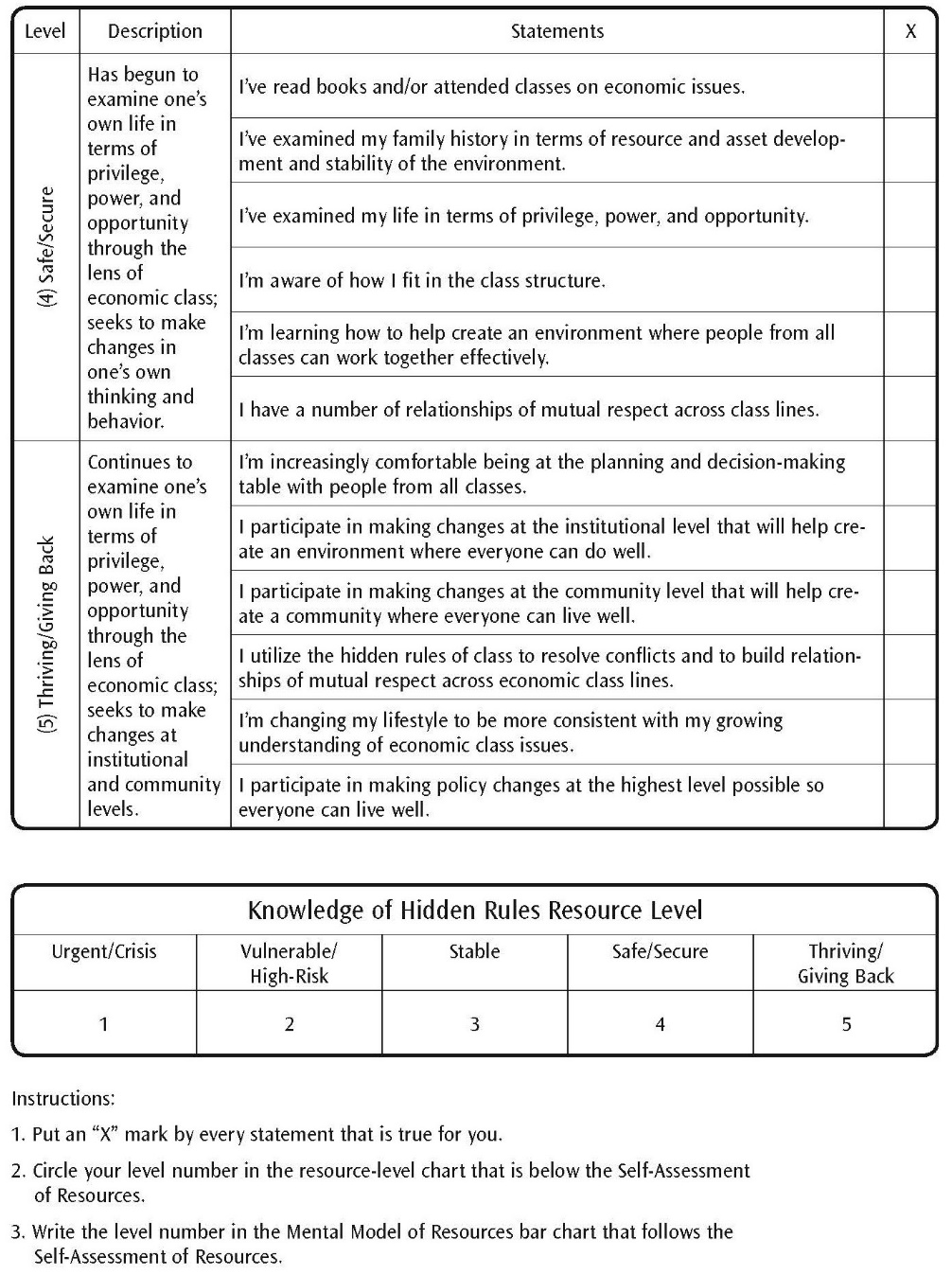 Page 163
Mental Model of Resources
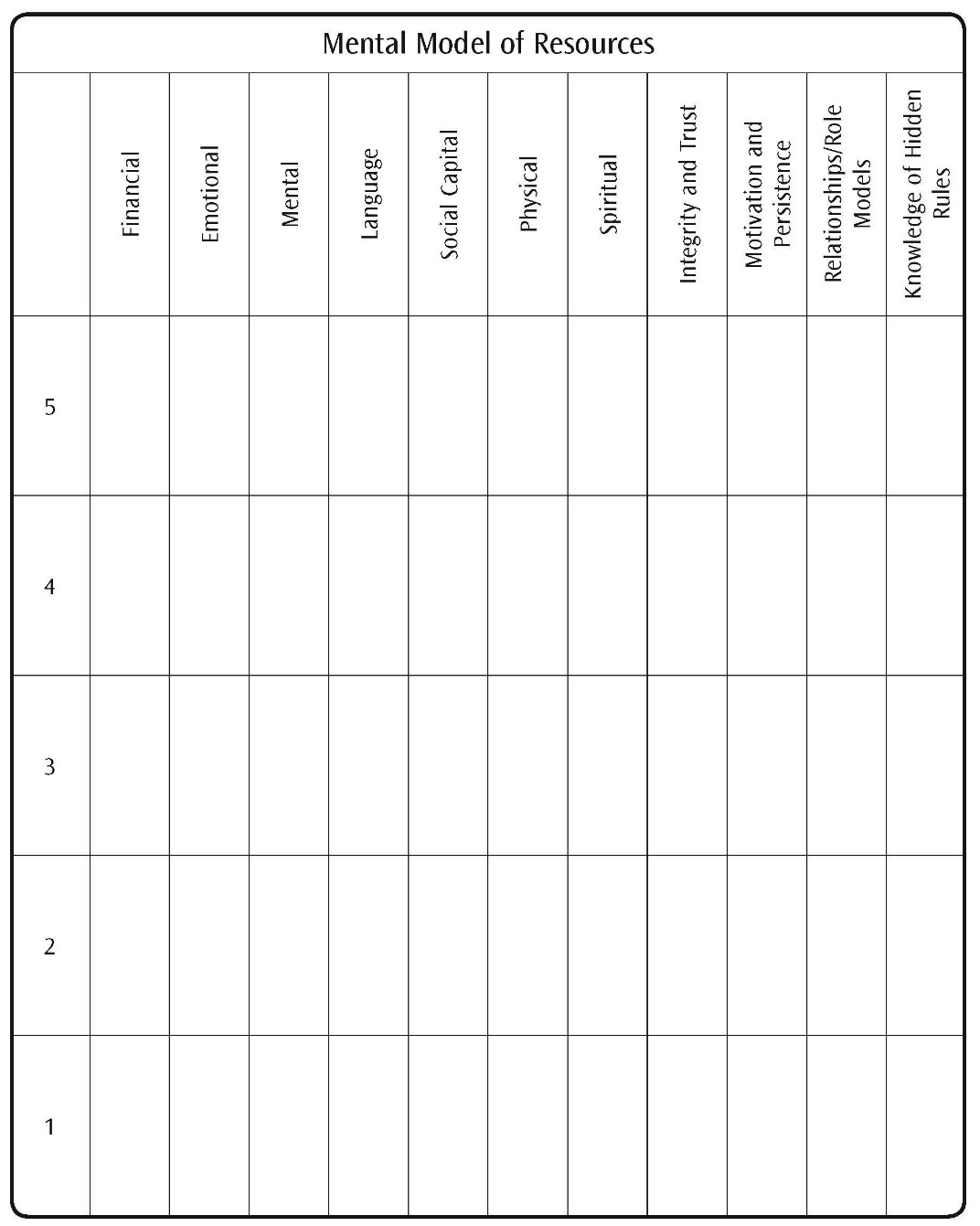 Page 164
Module 8: Community Assessment
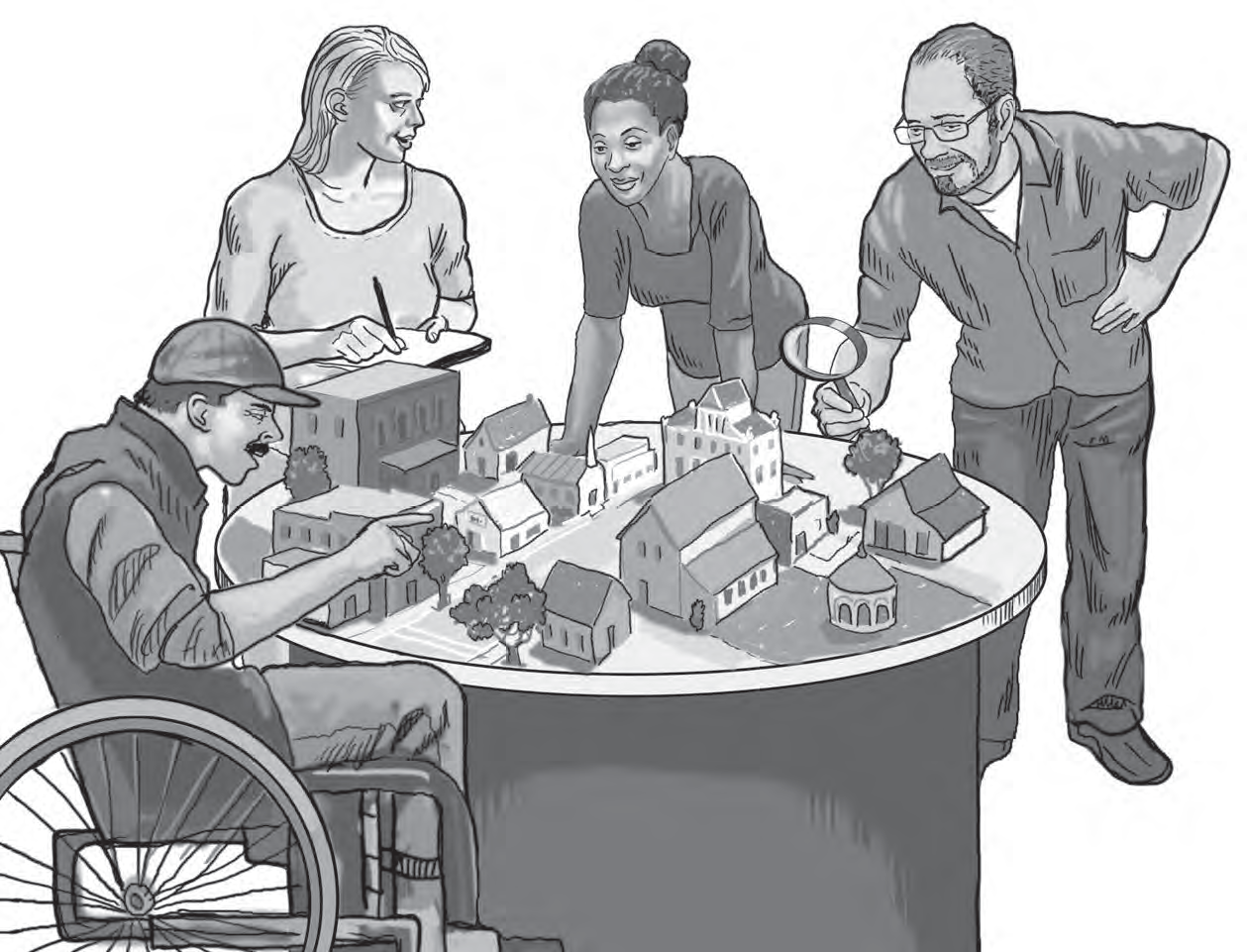 Page 167
Community Assessment Activity
Getting Ahead in the Workplace Community Assessment
https://fs27.formsite.com/a34qO0/asbnlqujcm/index.html
Page 169
Community Assessment
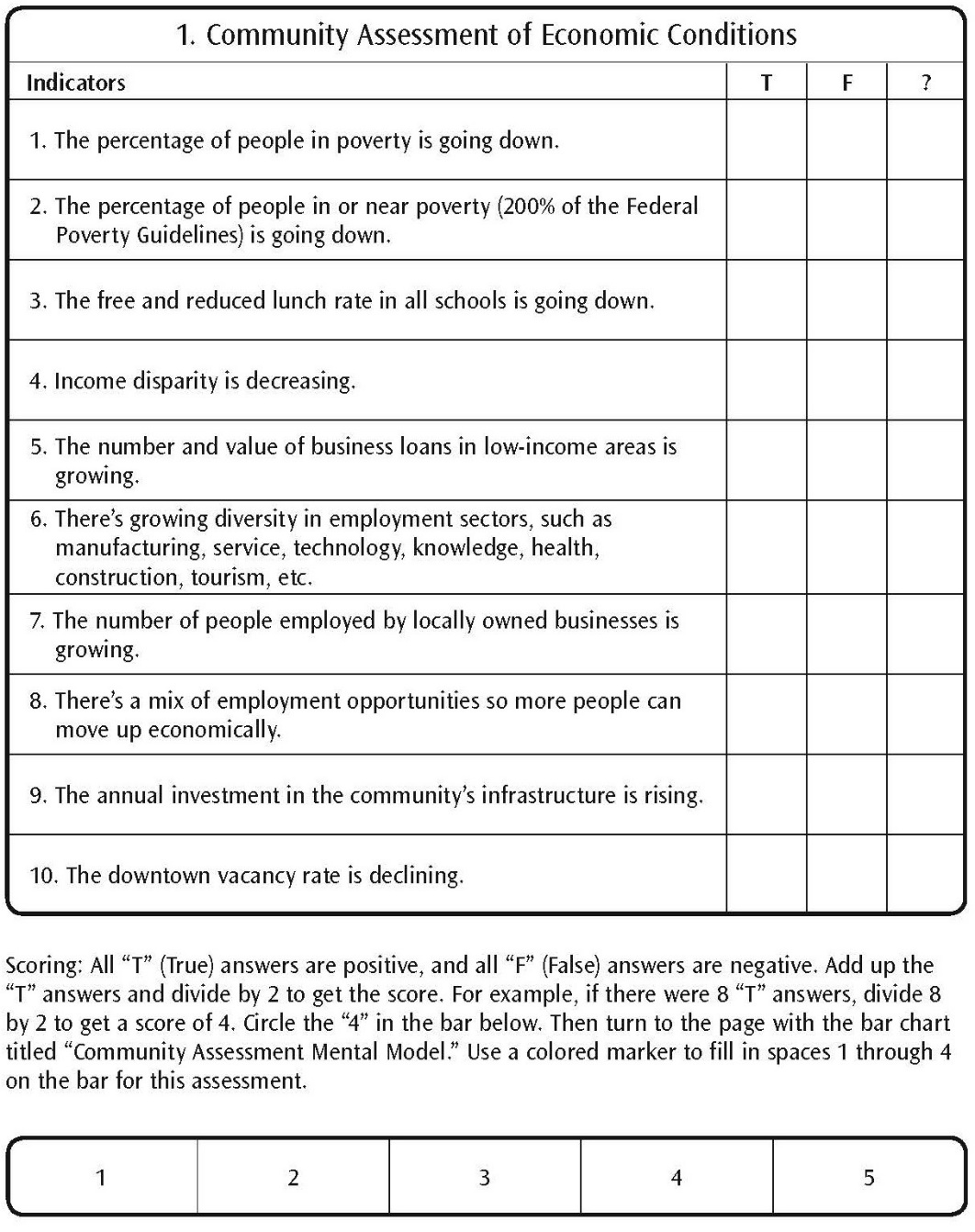 Page 170
Community Assessment
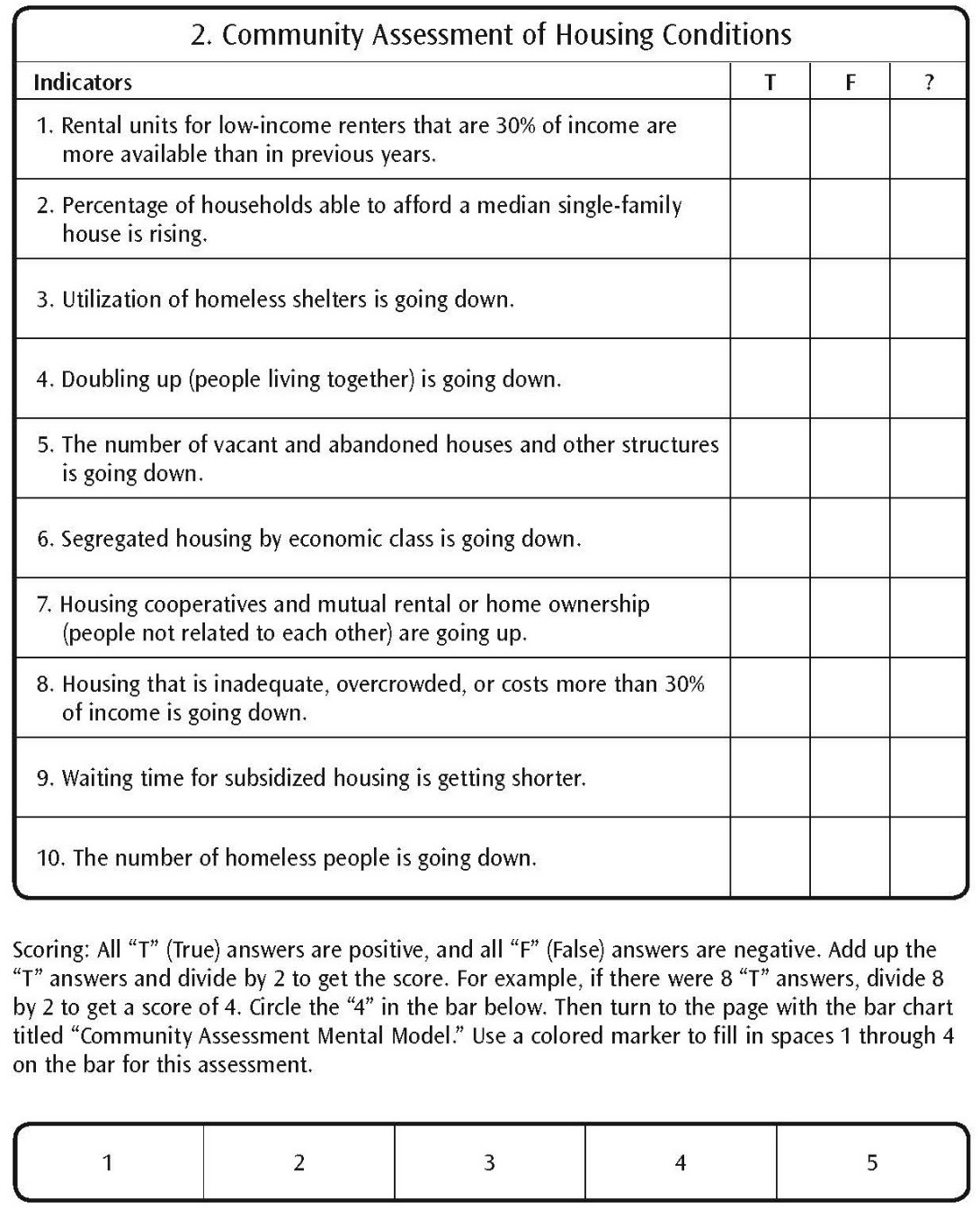 Page 171
Community Assessment
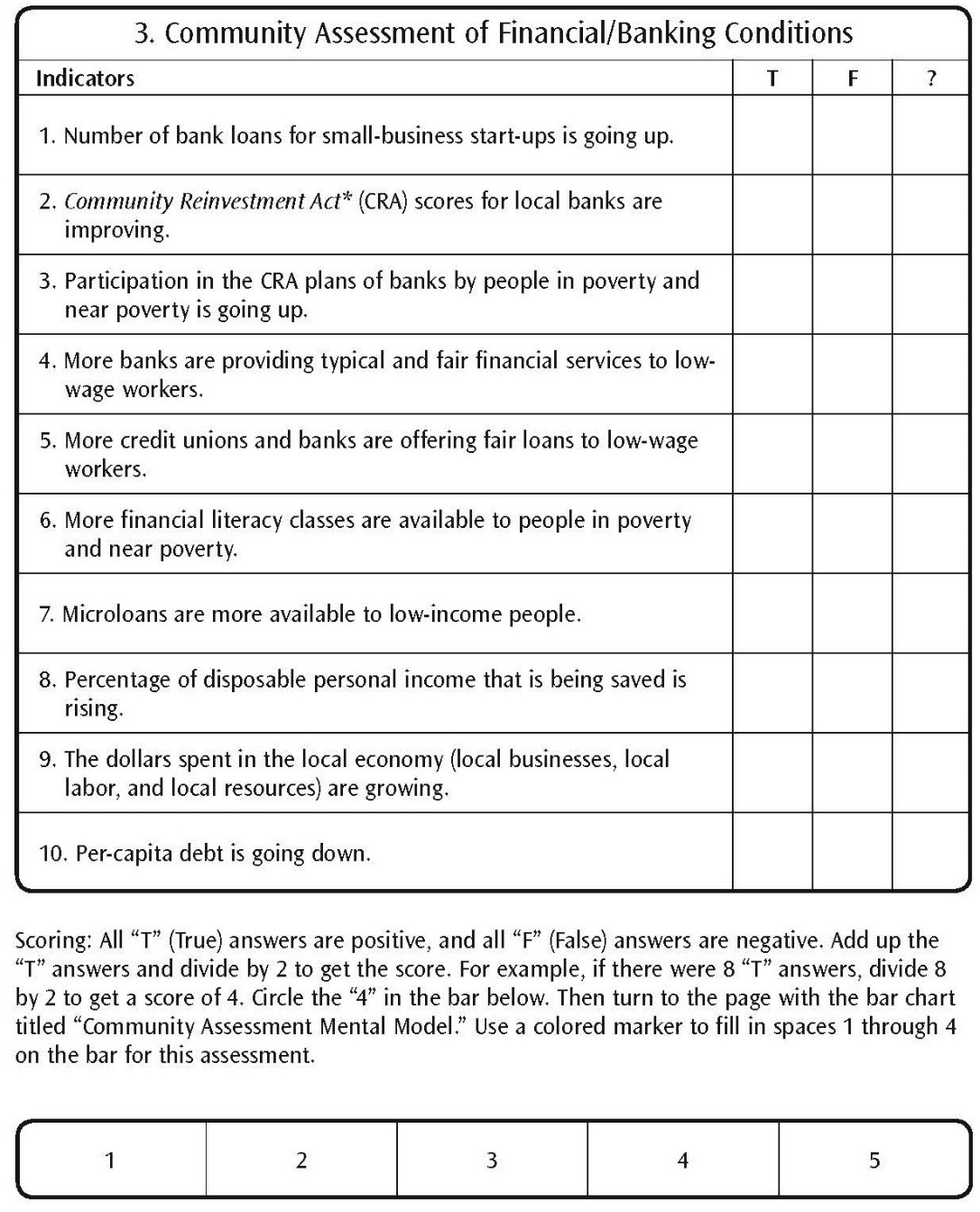 Page 172
Community Assessment
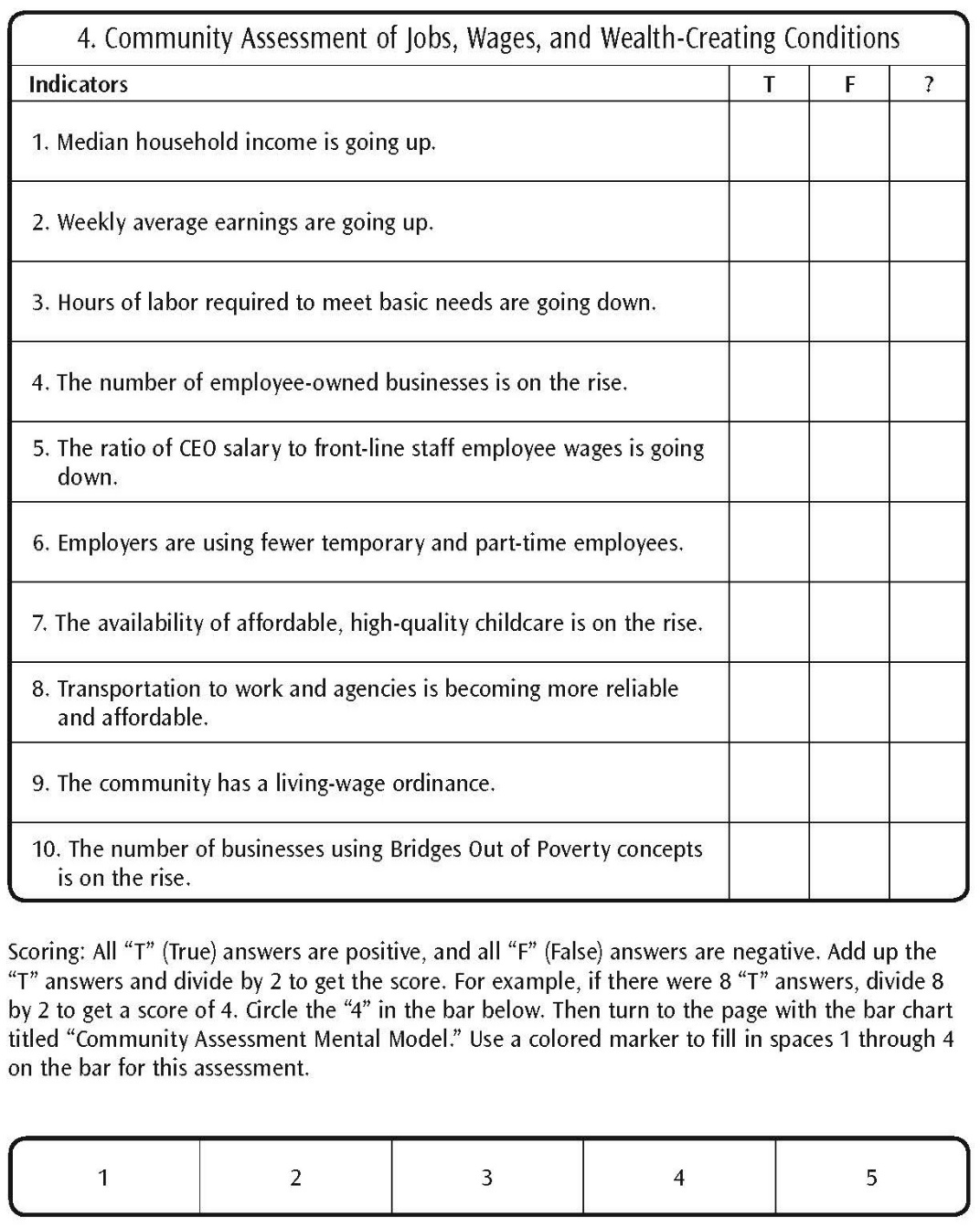 Page 173
Community Assessment
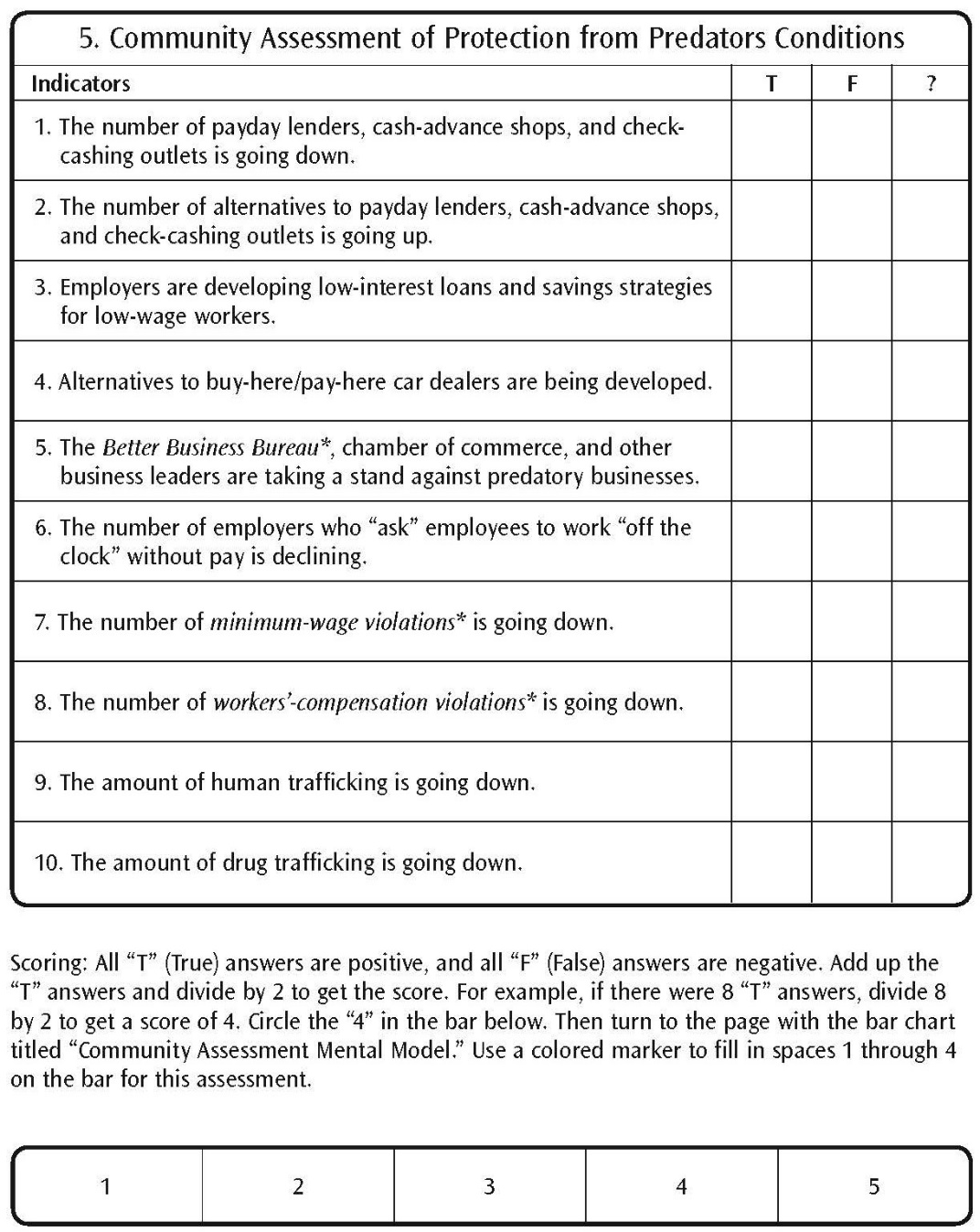 Page 174
Community Assessment
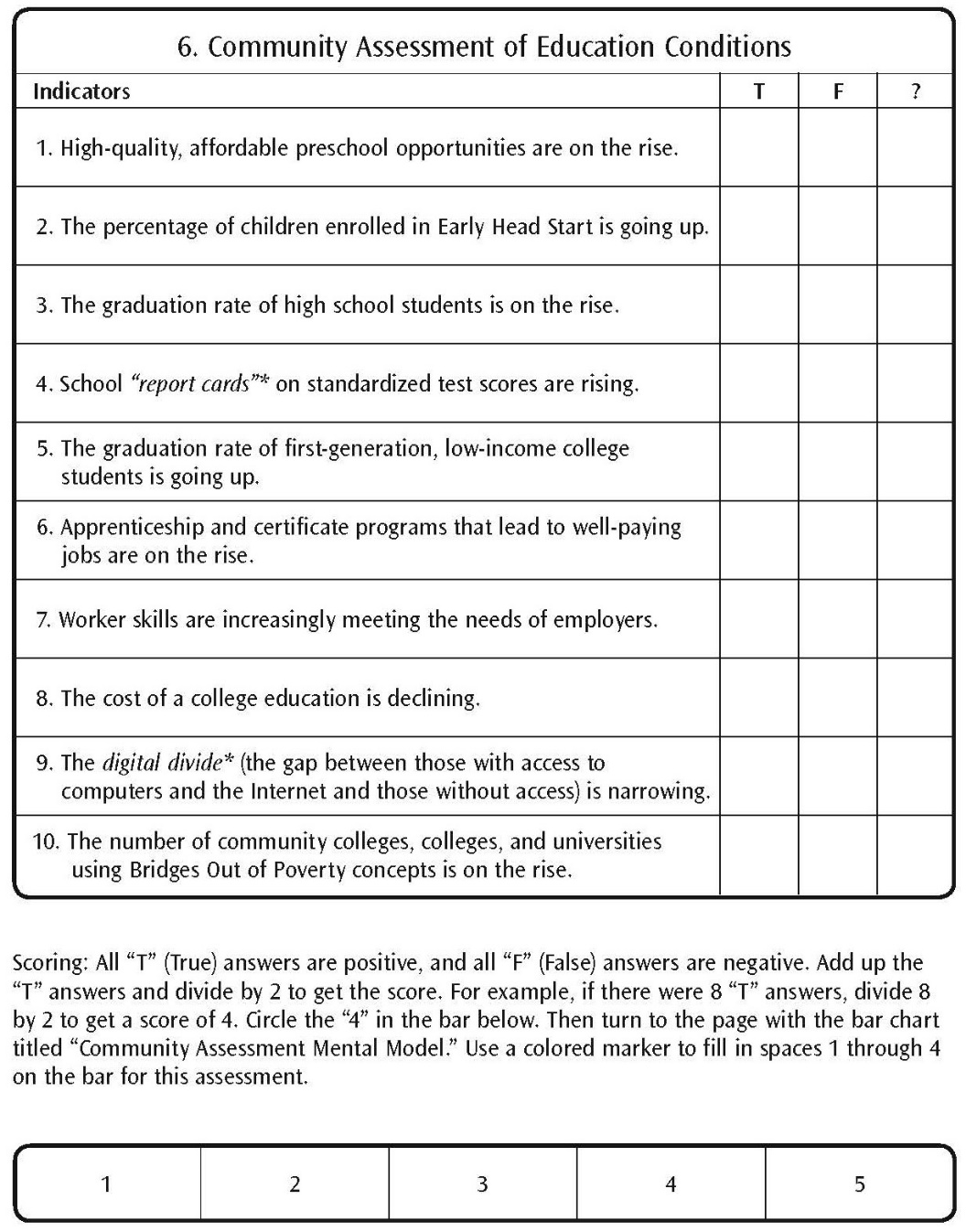 Page 175
Community Assessment
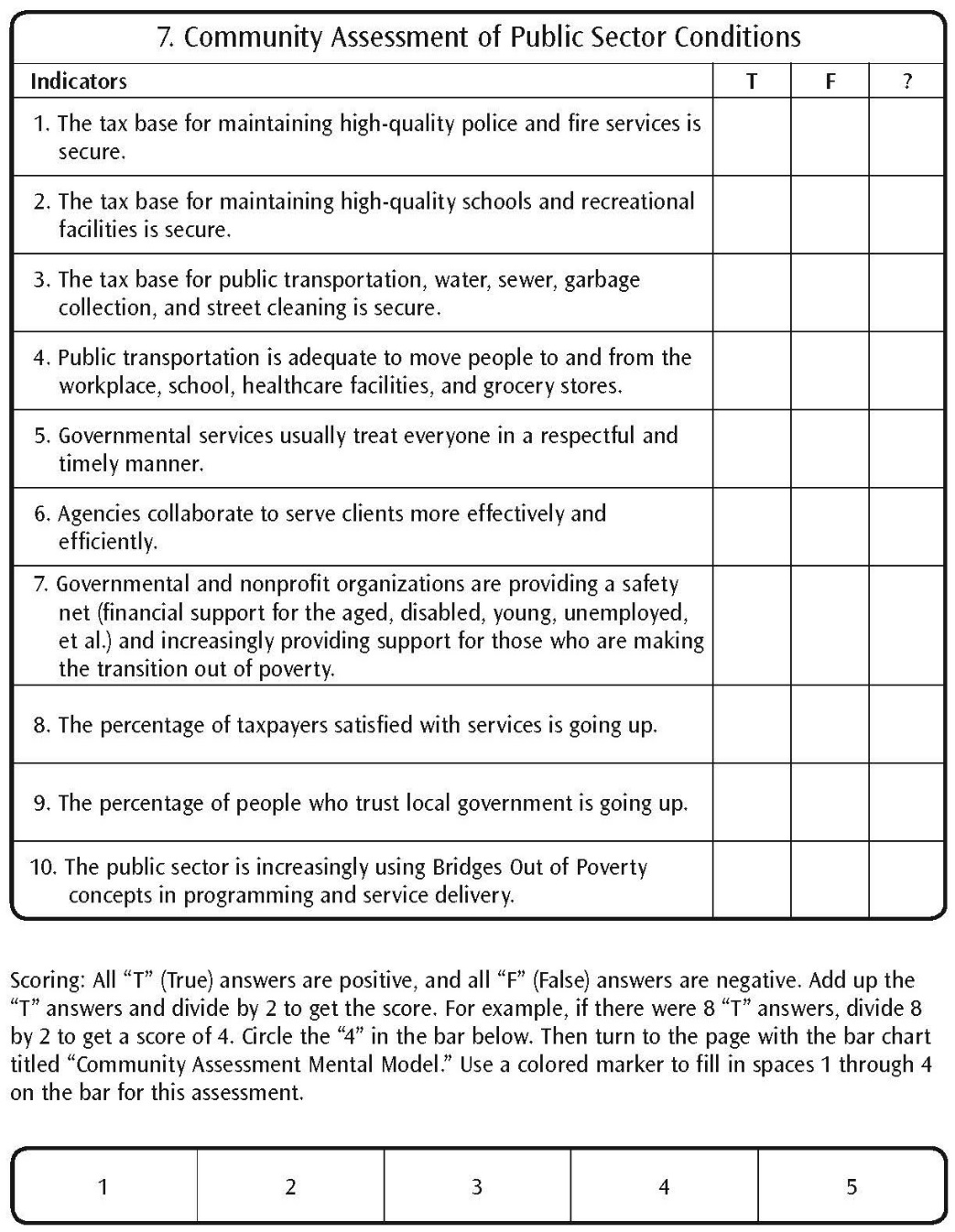 Page 176
Community Assessment
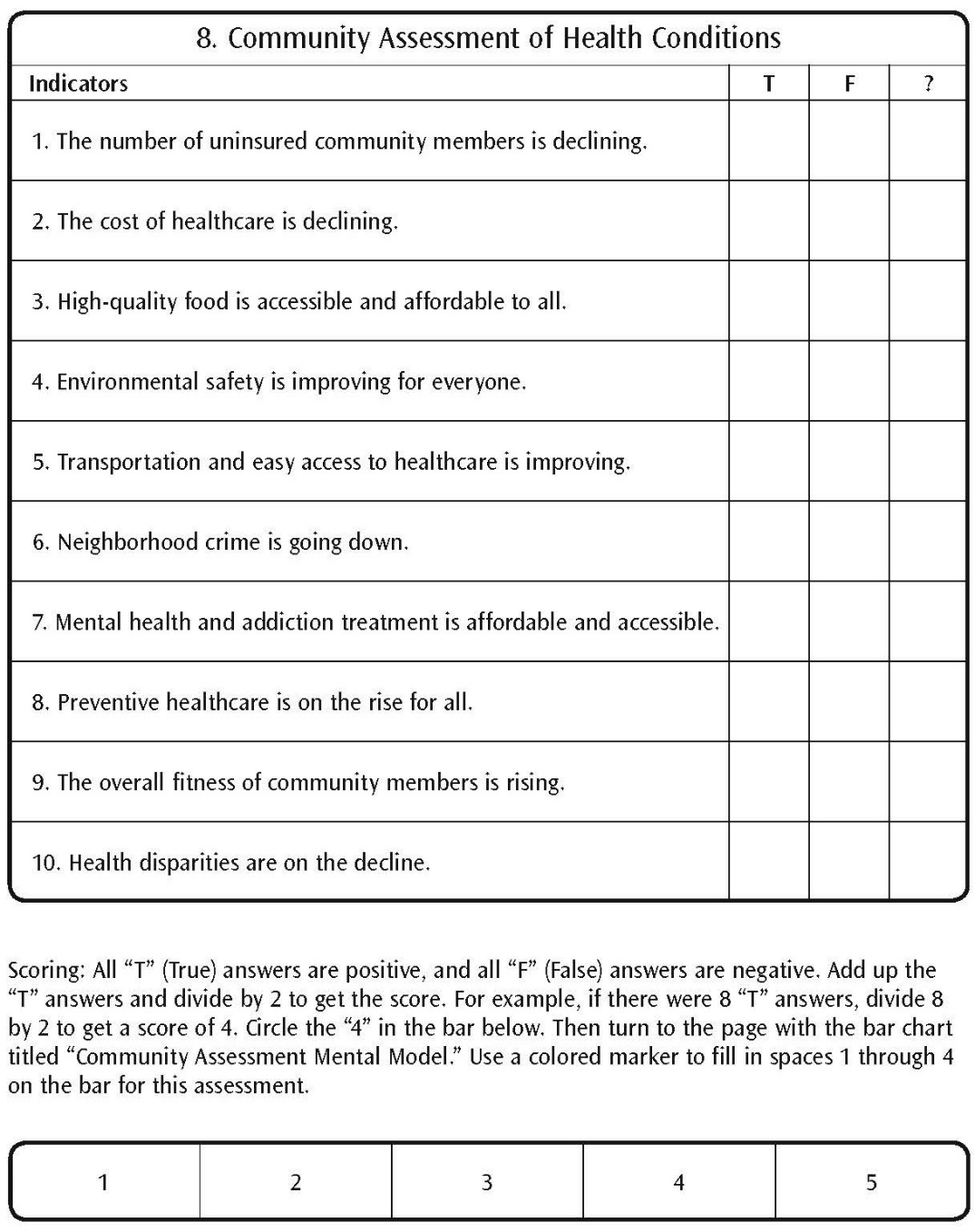 Page 177
Community Assessment
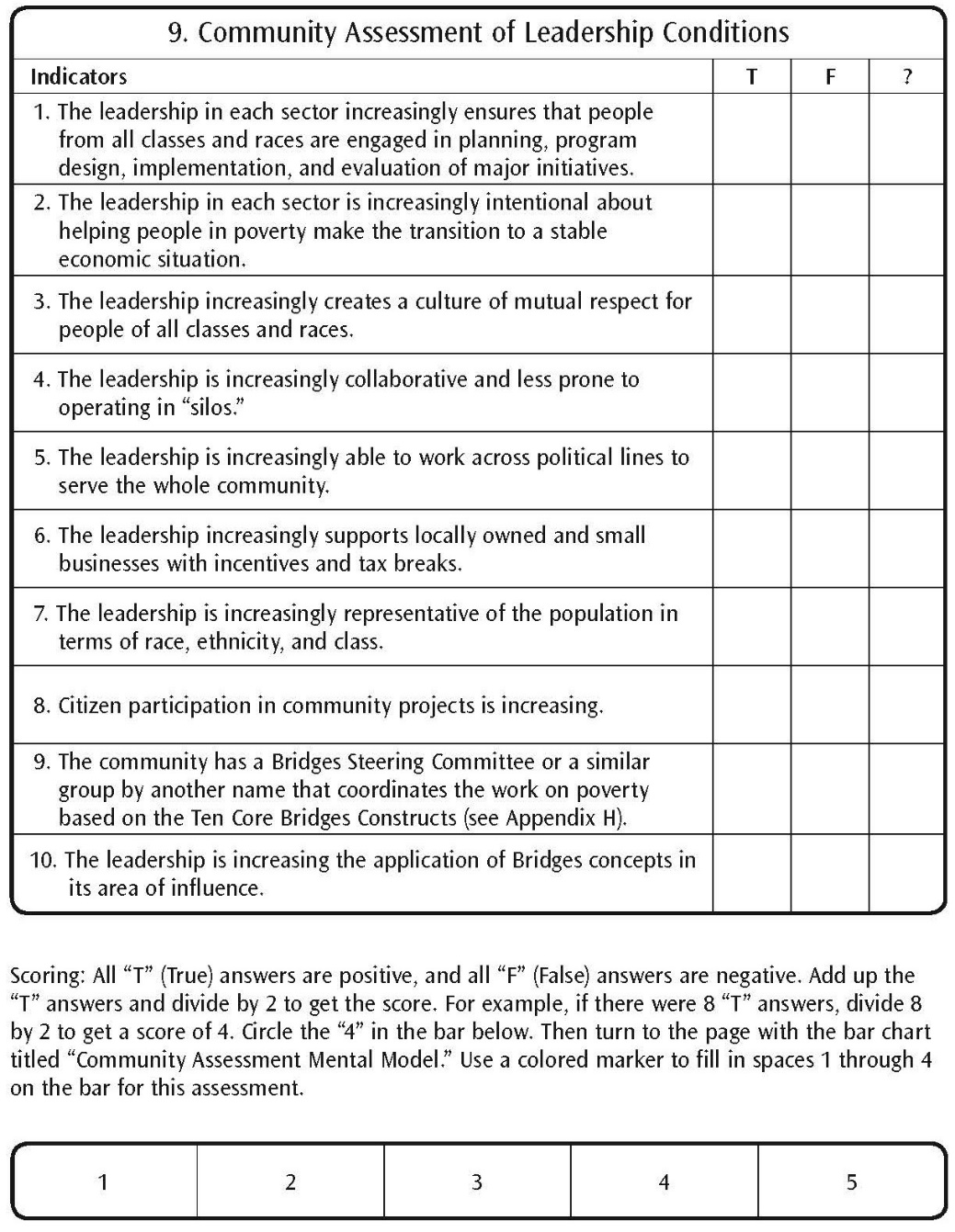 Page 178
Community Assessment Mental Model
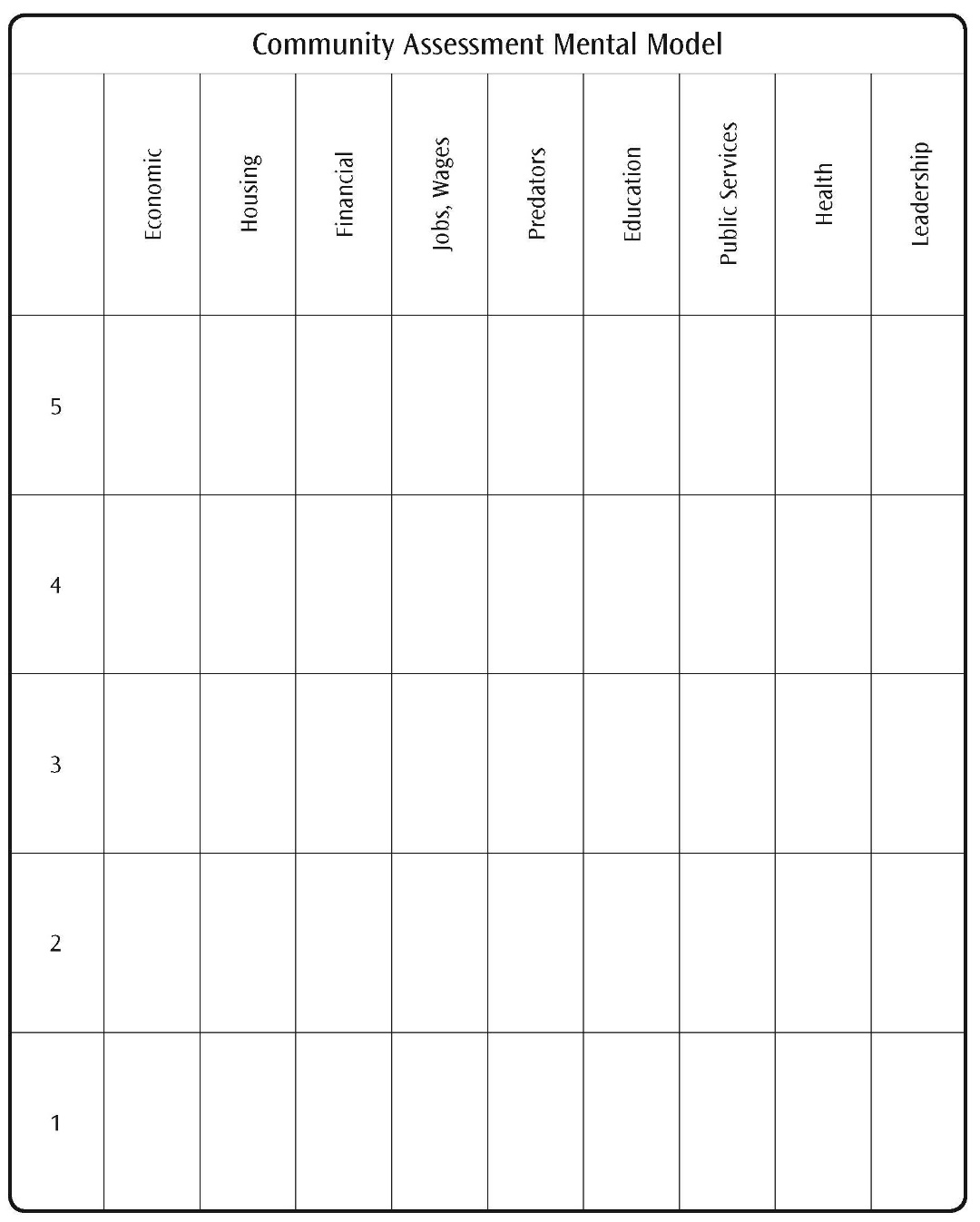 Page 179
Community Assets Map
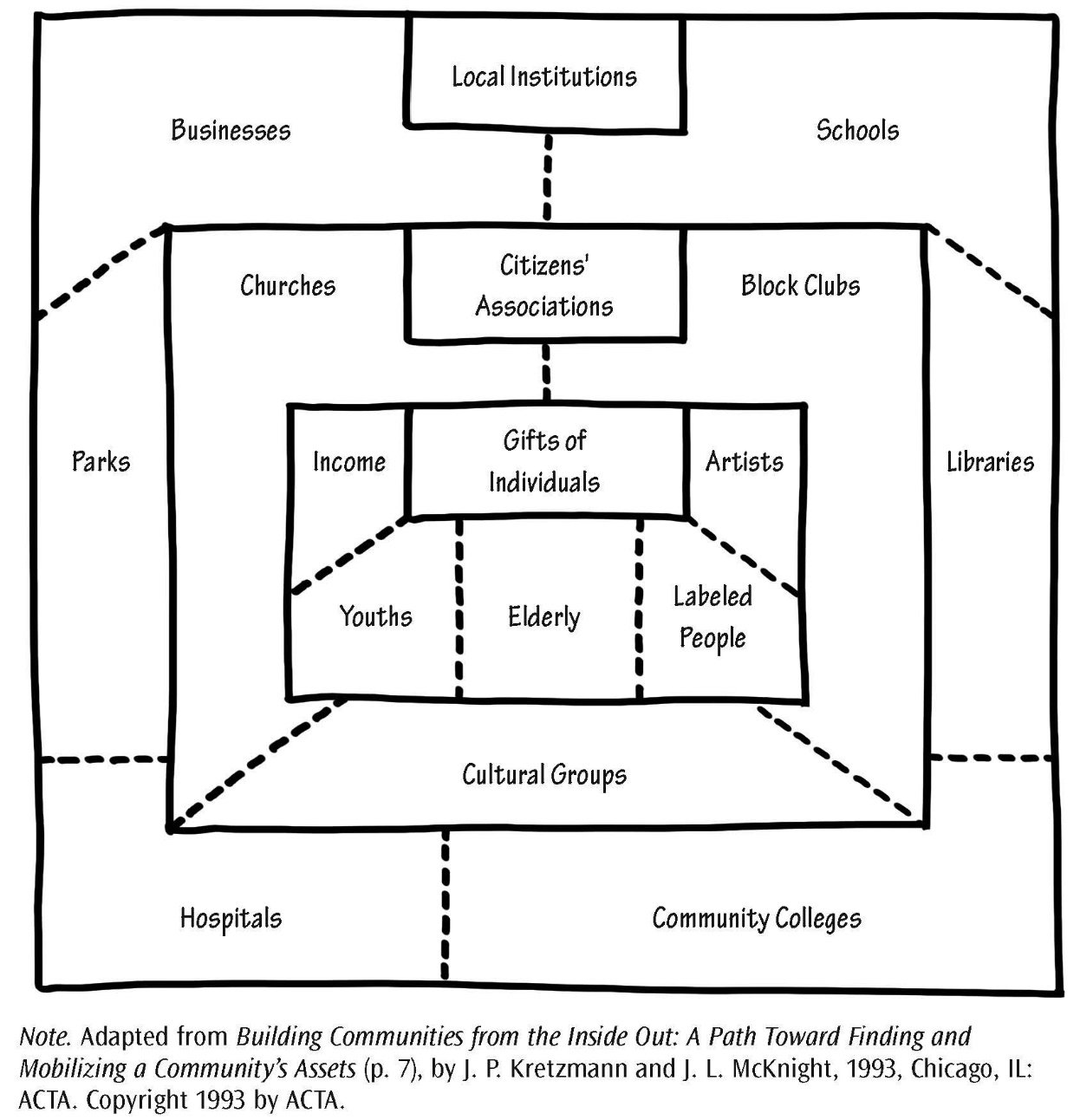 Page 181
One-on-One Relationships
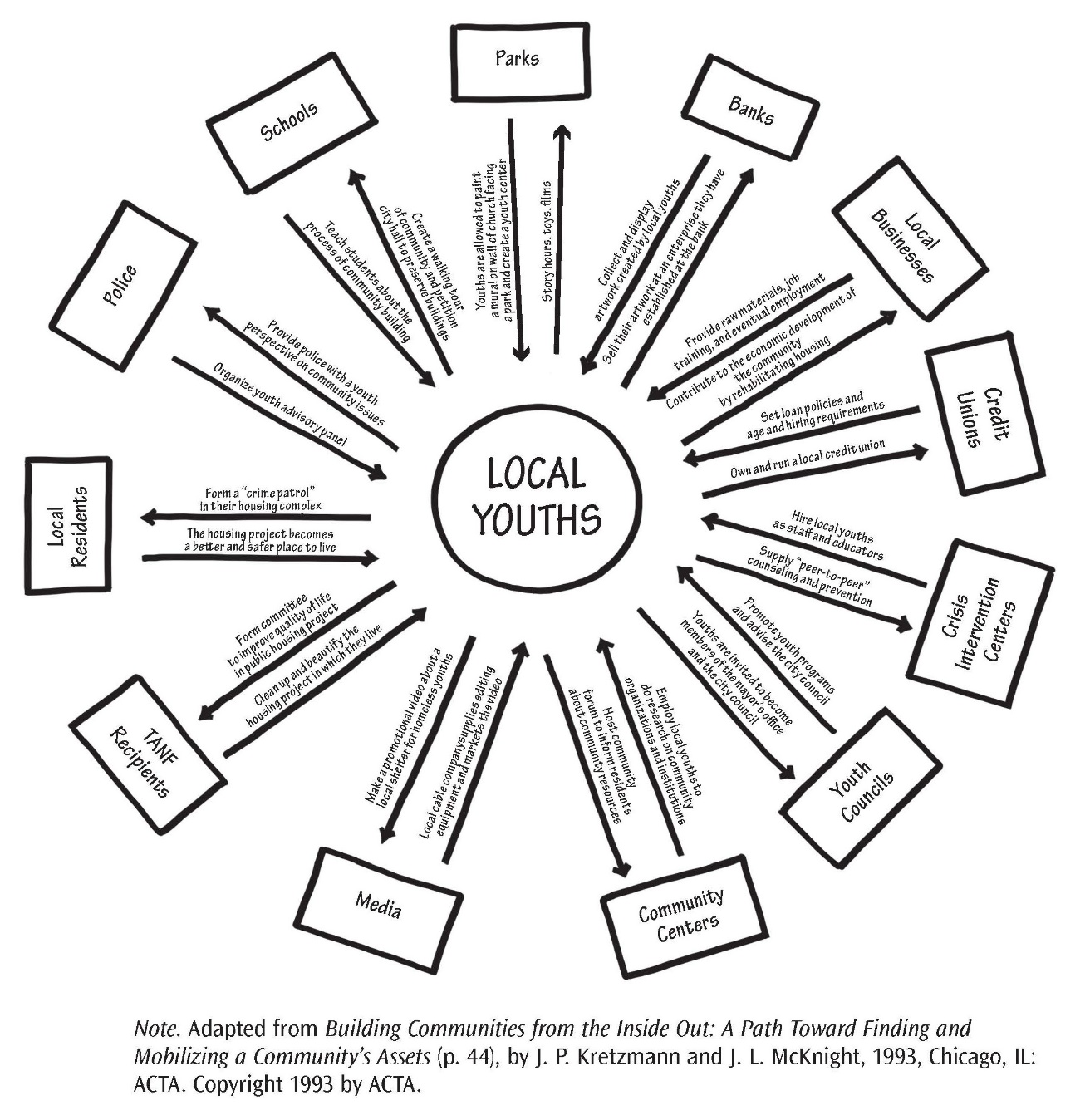 Page 182
Sample Community Map
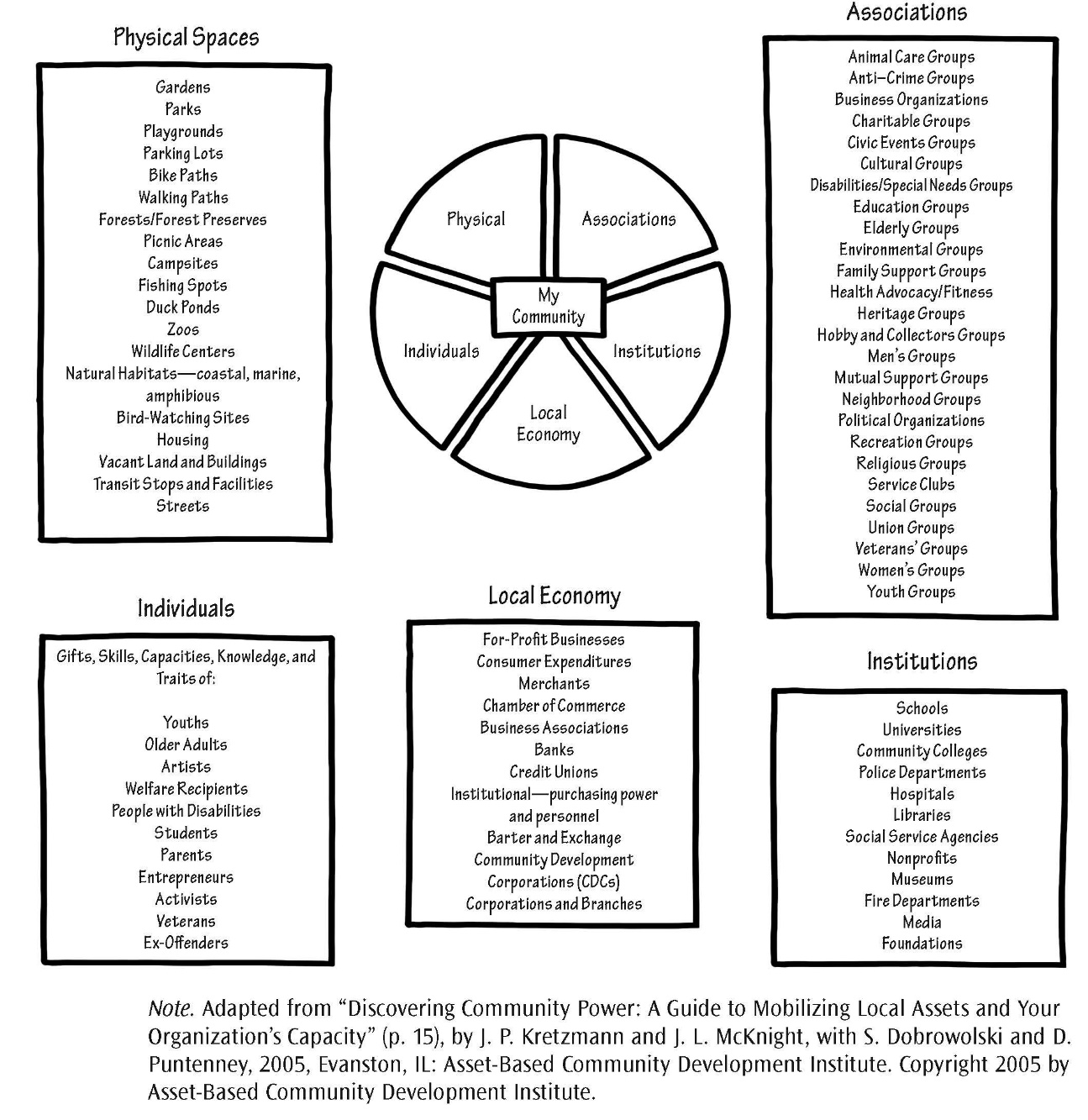 Page 184
Module 9: Building Resources
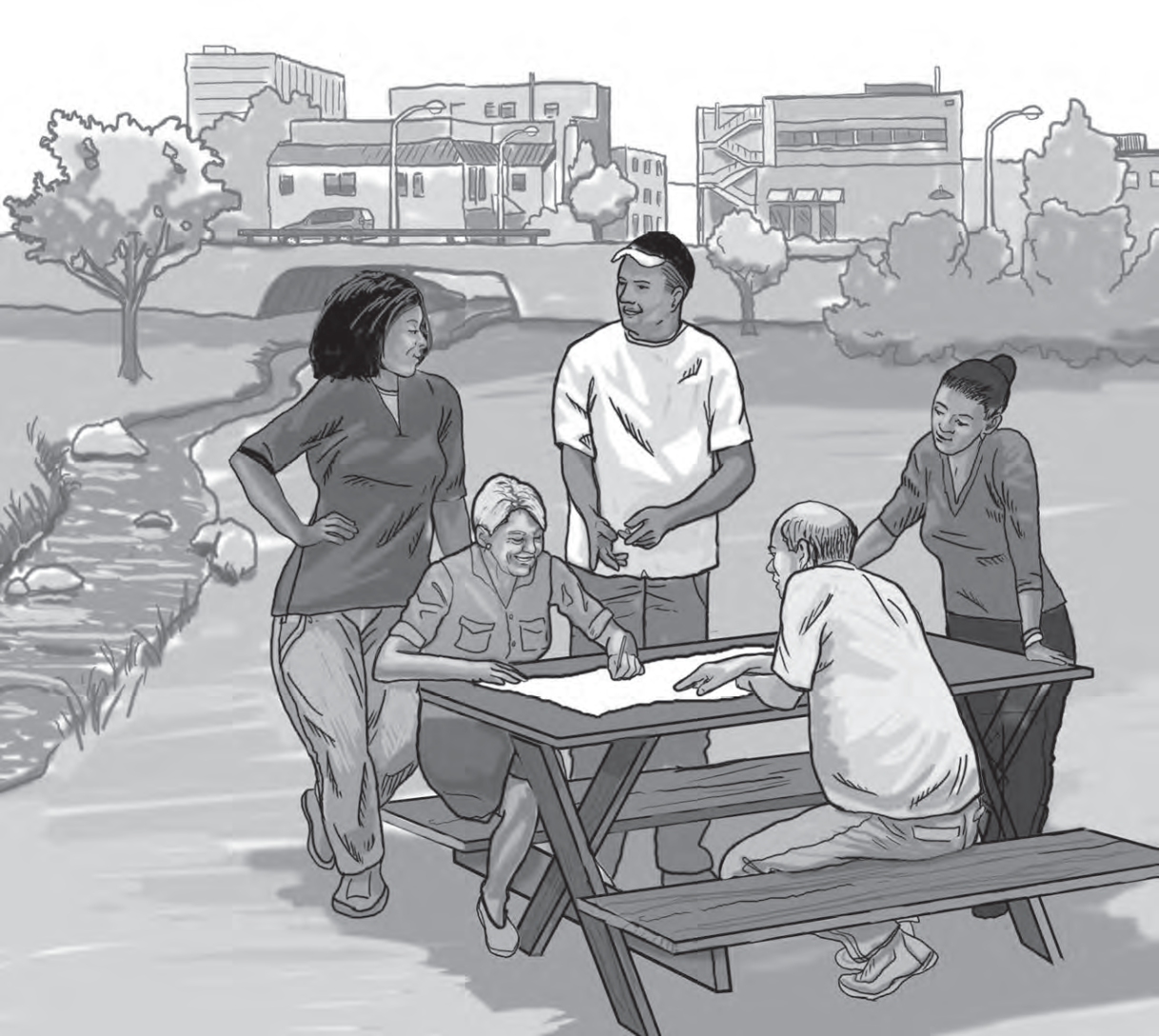 Page 187
Analyzing the Differences Between Getting-Byand Getting-Ahead Resources
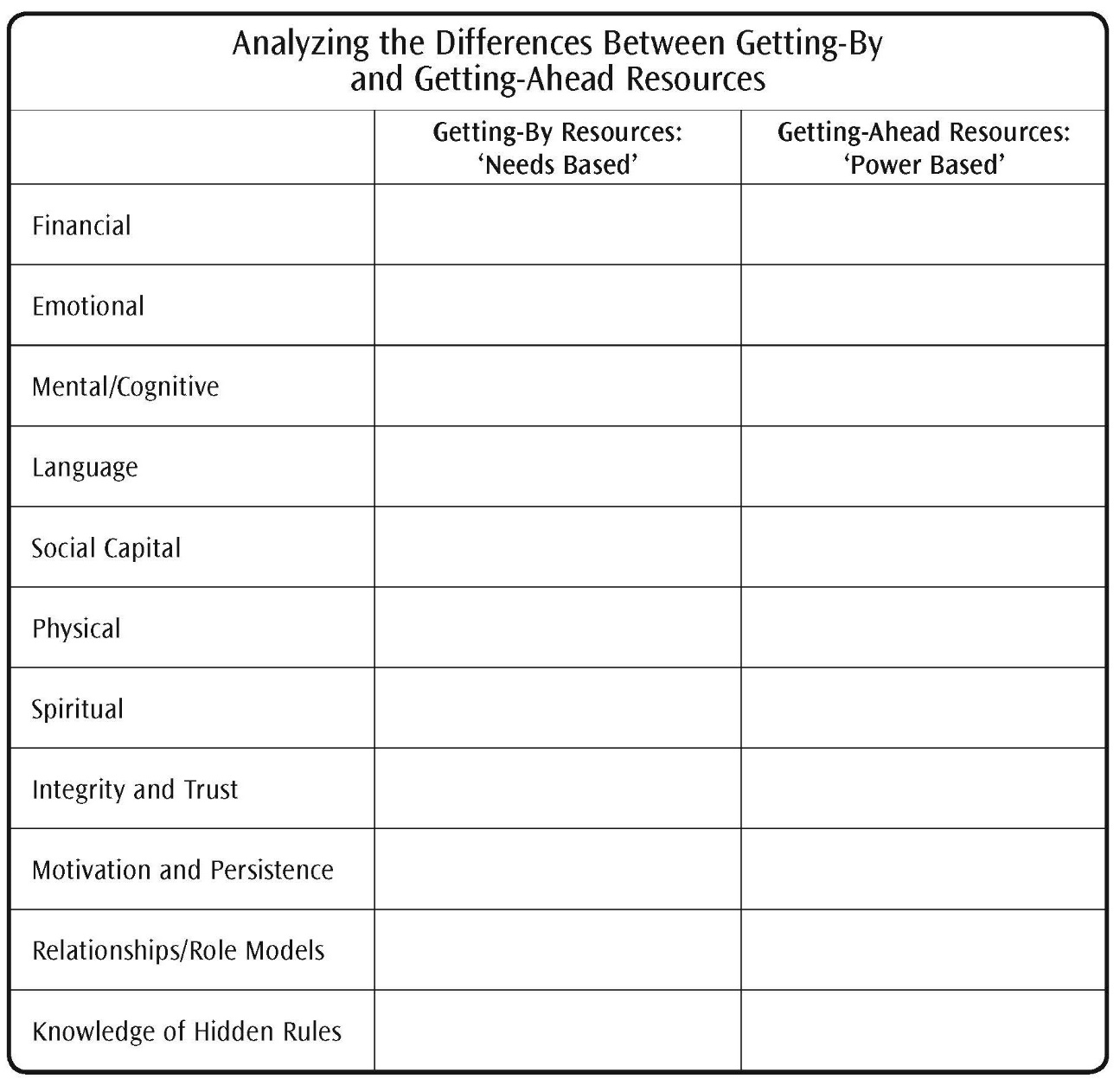 Page 190
Example: Tic-Tac-Toe Diagram
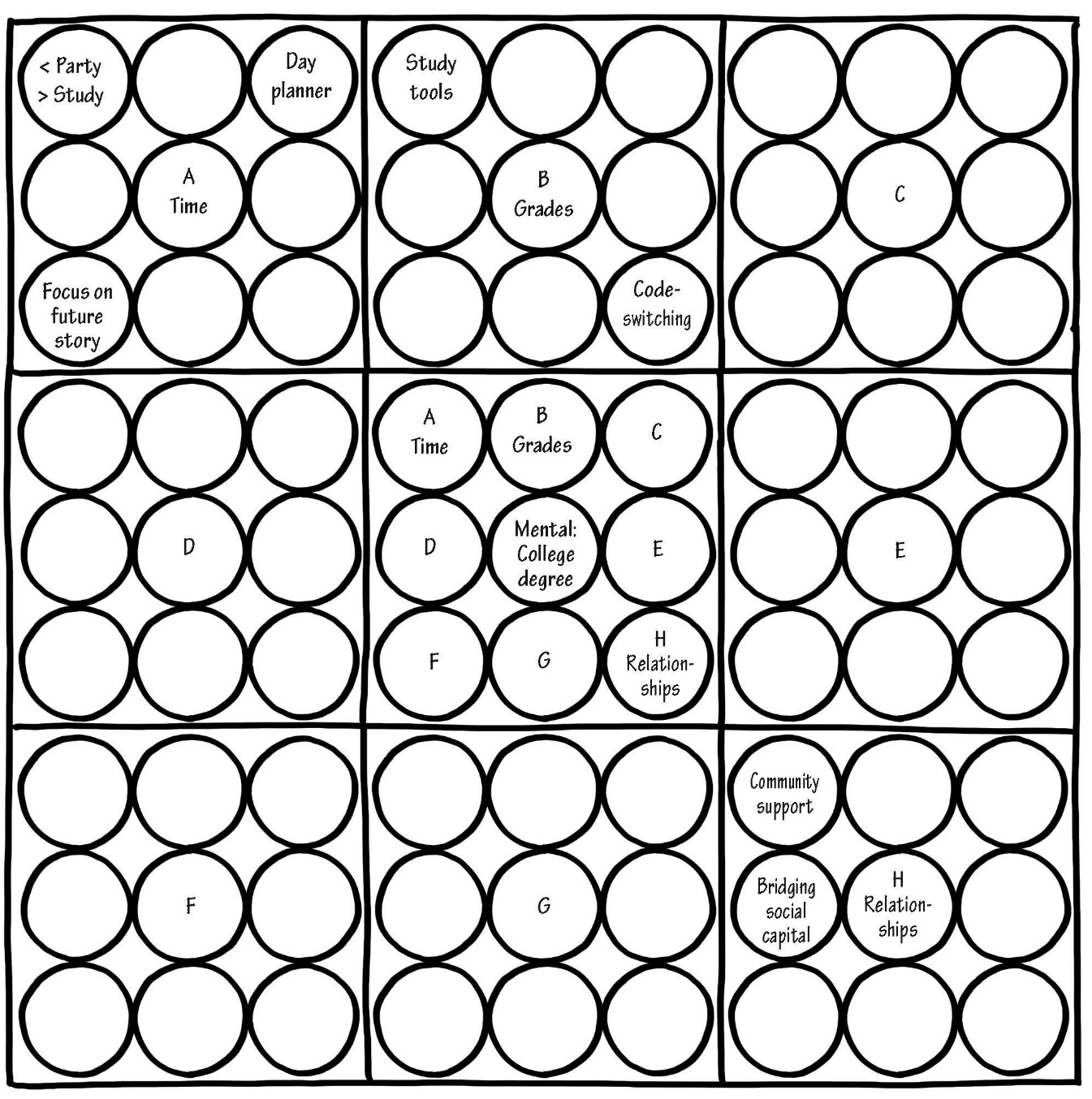 Page 193
Video: Tic-Tac-Toe Activity
https://spaces.hightail.com/receive/JAjfdjCZ47
Page 193
Example: Resource Development Worksheet for Building Emotional Resources
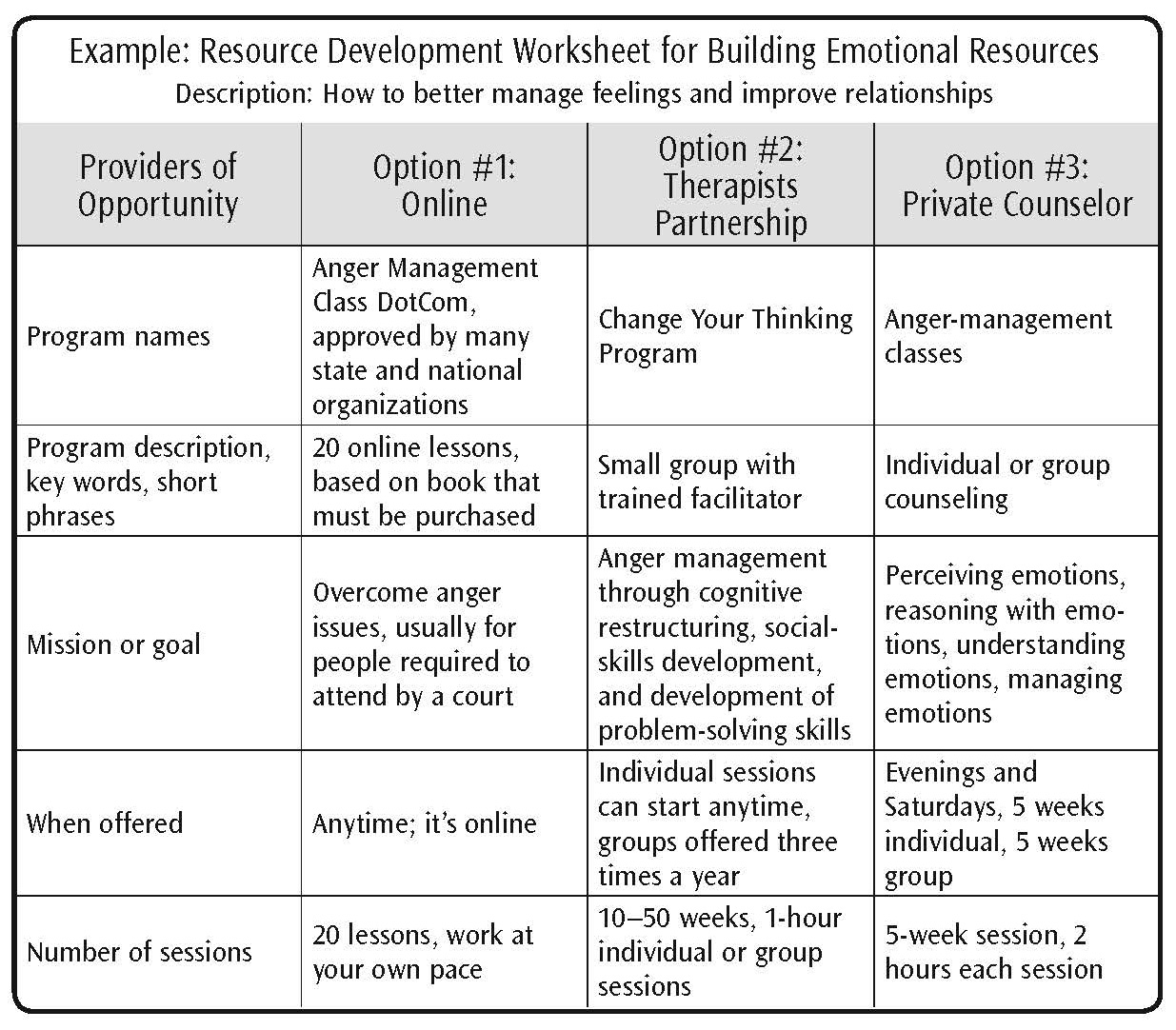 Page 194
Example: Resource Development Worksheet for Building Emotional Resources (continued)
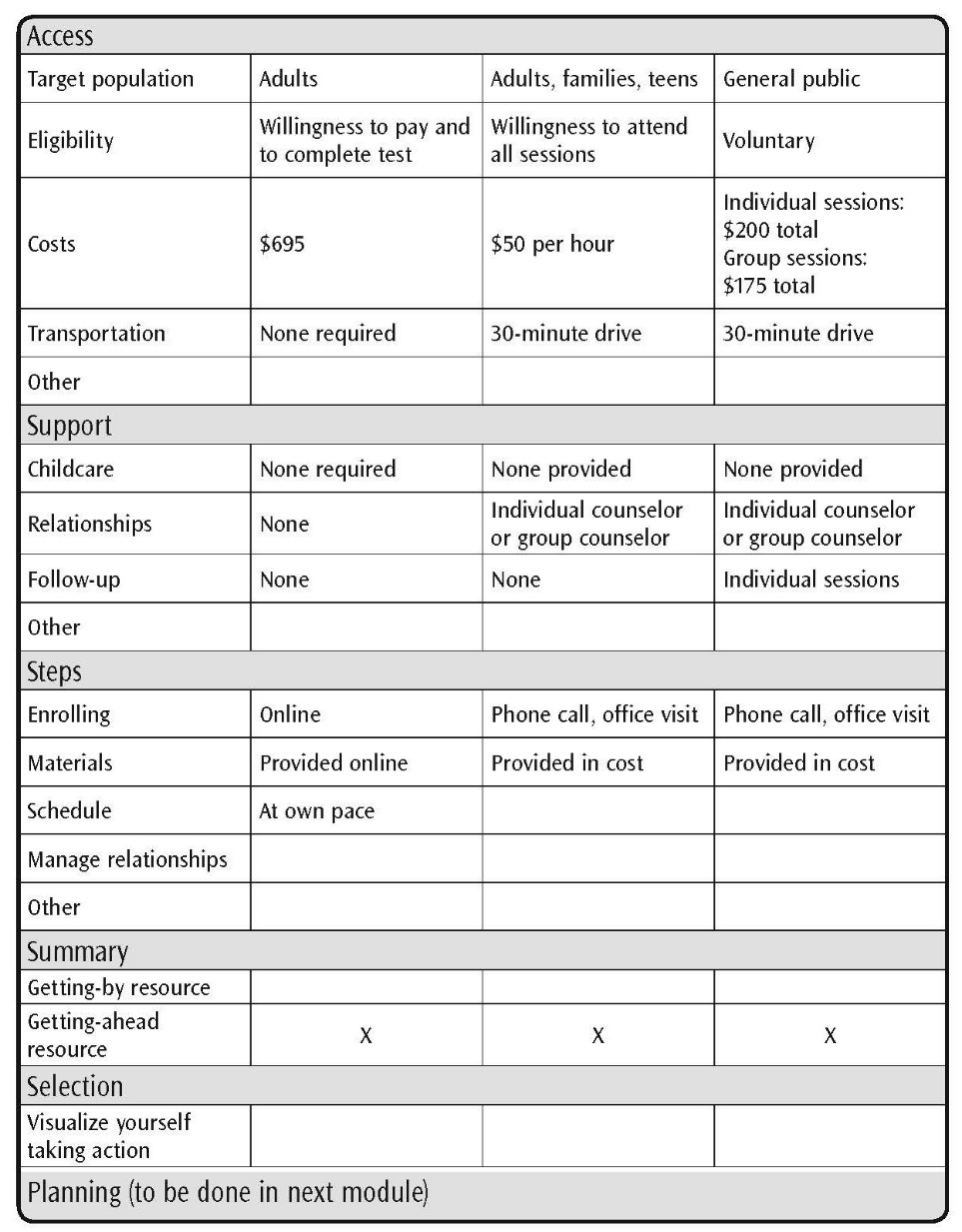 Page 195
Module 10: Personal and Community Plans
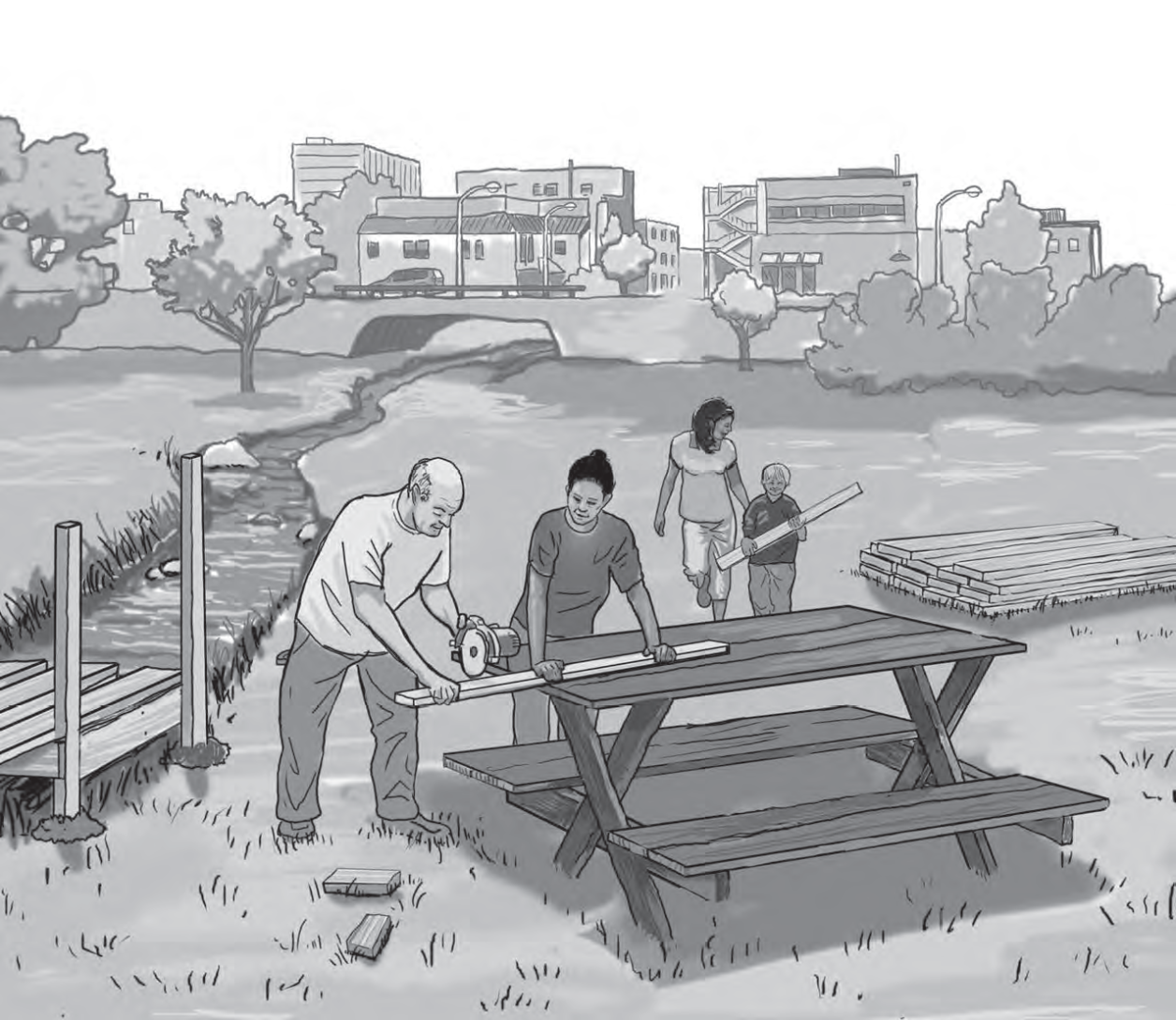 Page 199
Decide What to Work On
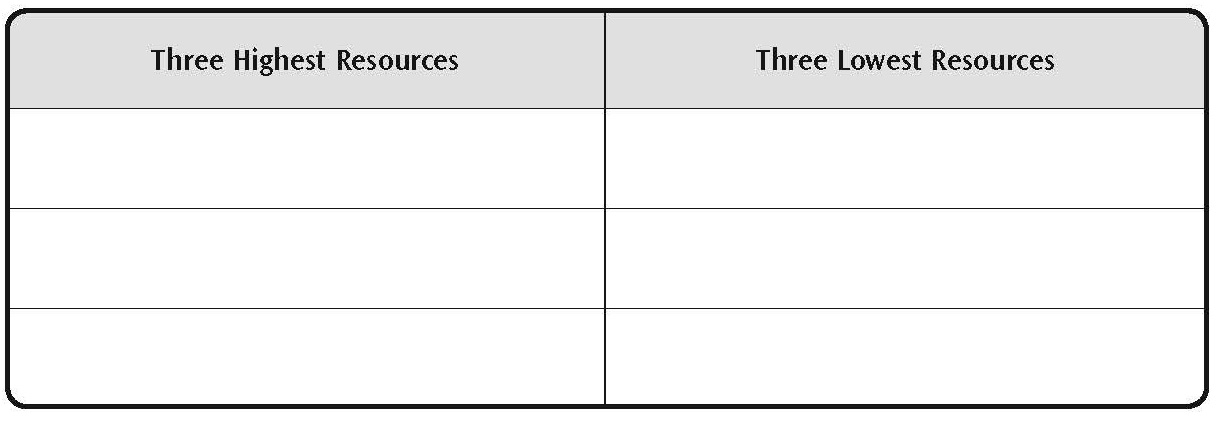 Page 202
Define Why You Want to Work on These Resources
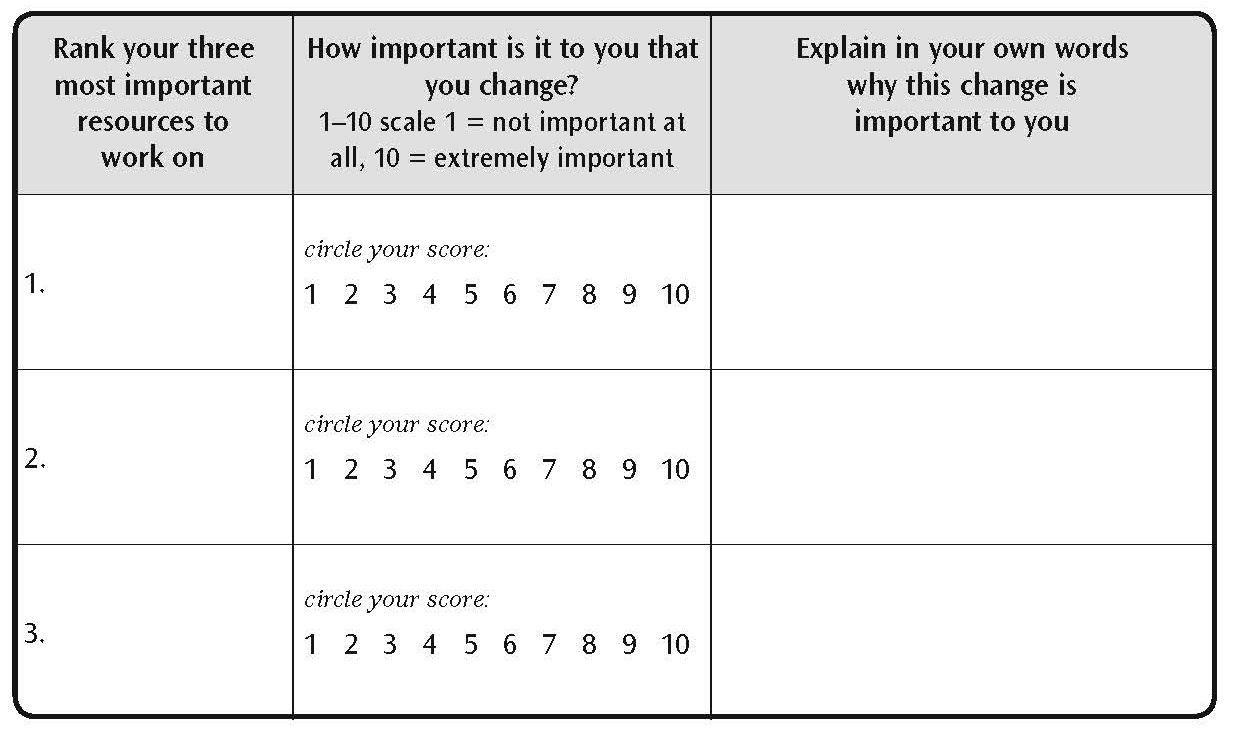 Page 202
Example: Procedural Steps
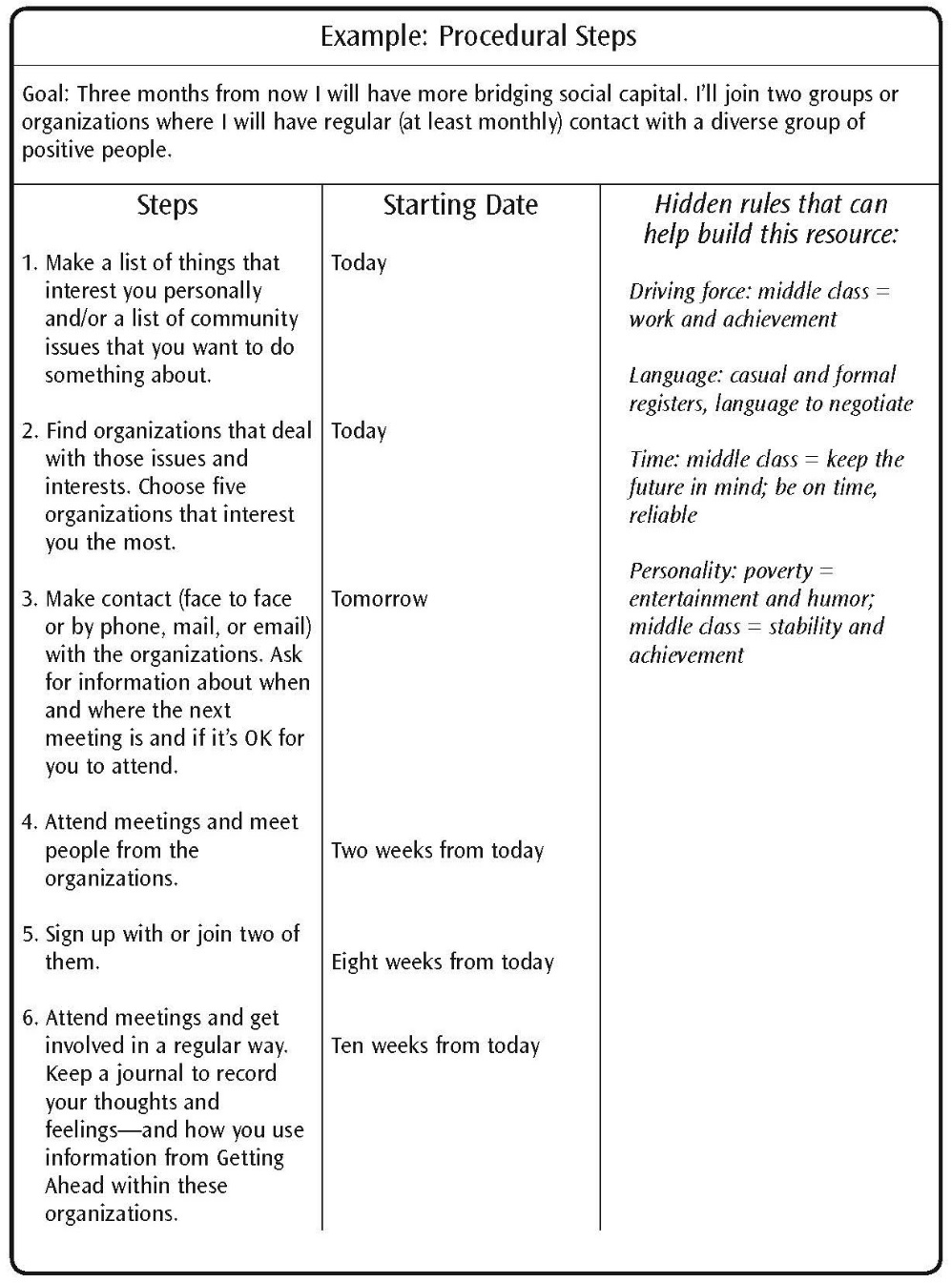 Page 204
Where to Go to Get Help
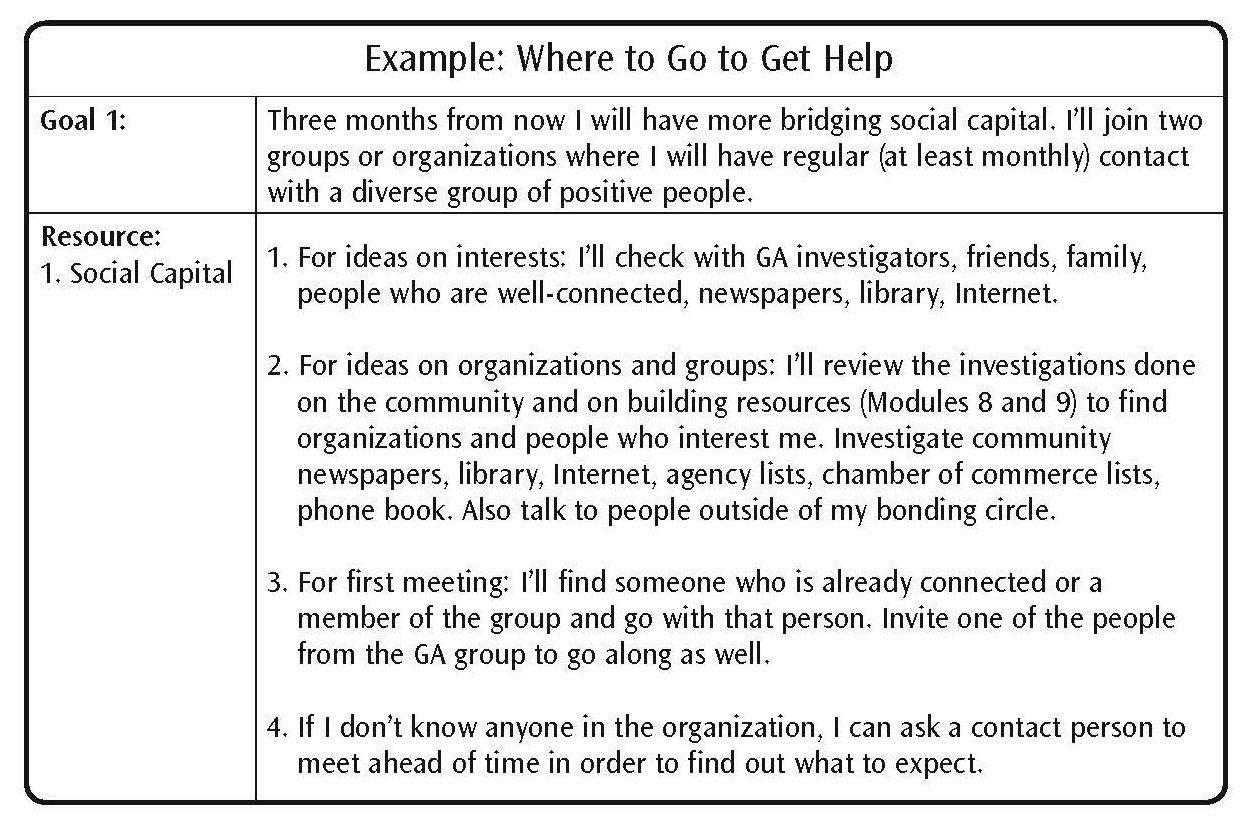 Page 205
Example: Plan for First Week
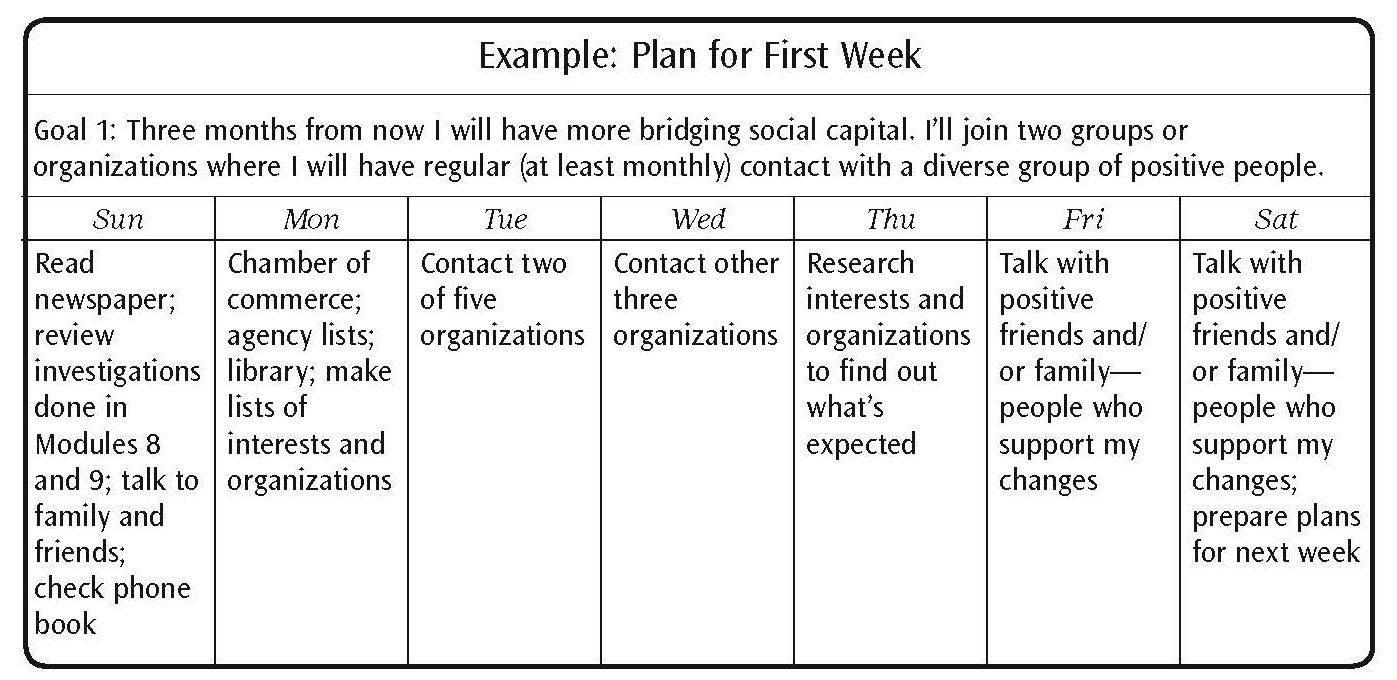 Page 205
Example: Closing ‘Back Doors’
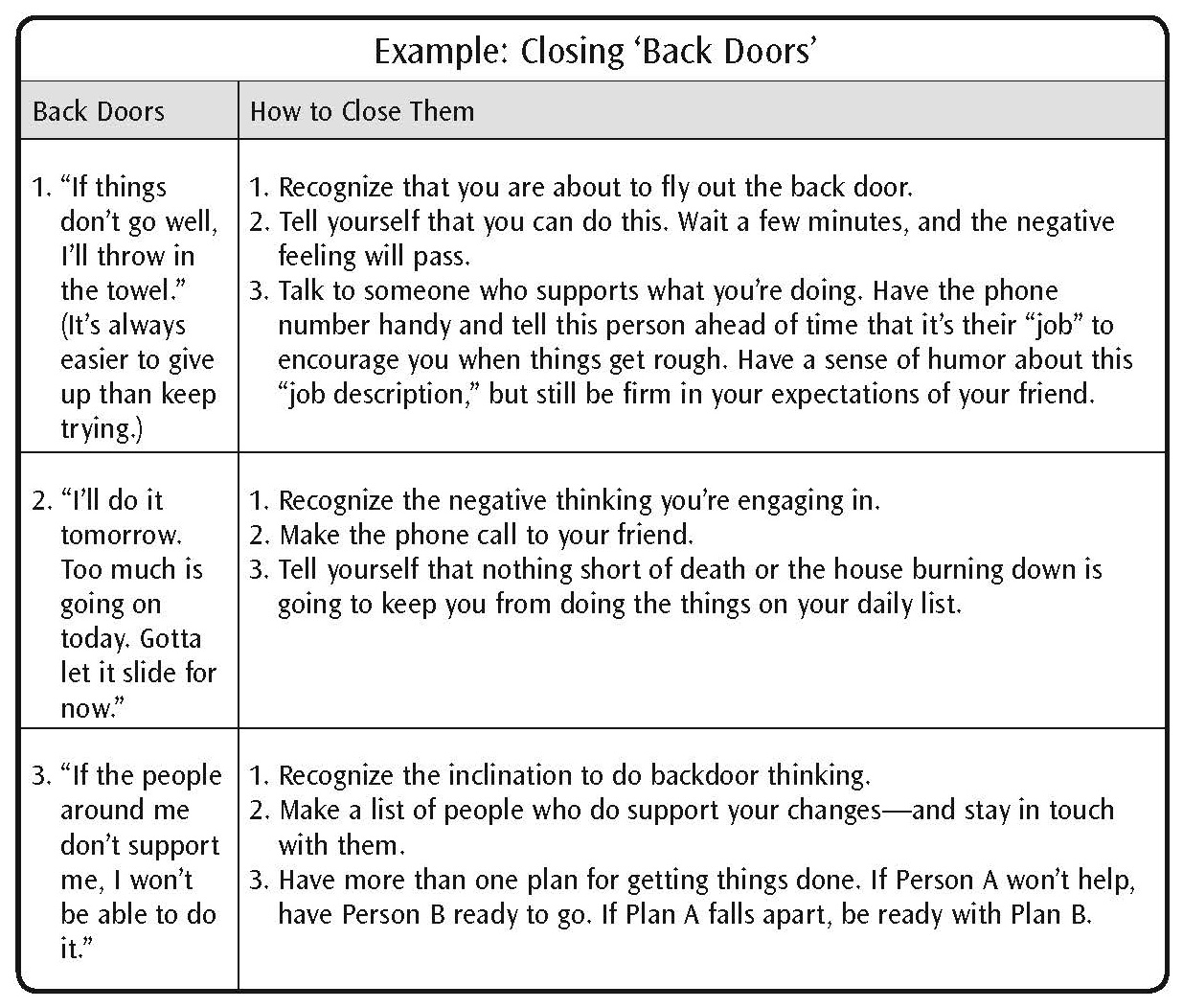 Page 206
Example: Support for Change Mental Model
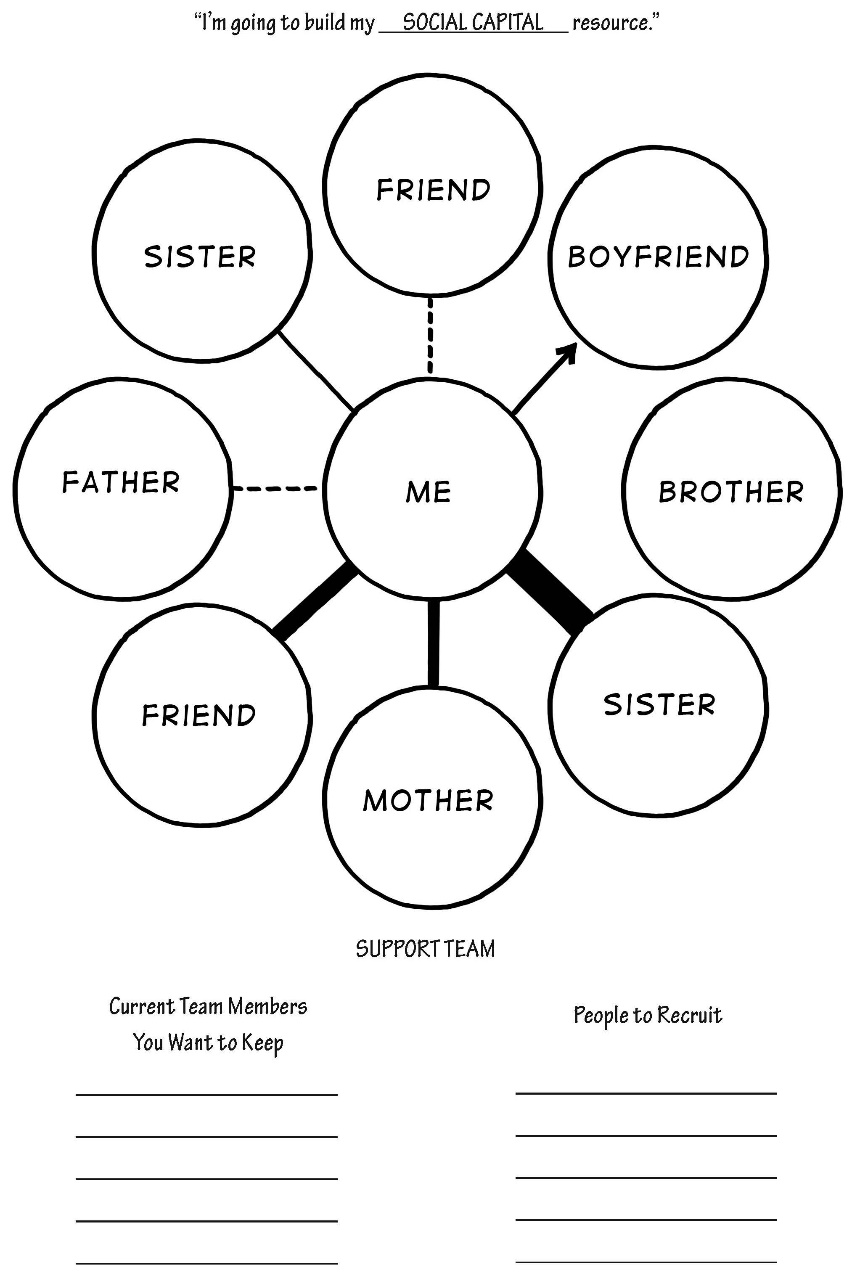 Page 208
For Facilitators Only
Getting Ahead in the Workplace Model Fidelity Scale
https://fs27.formsite.com/a34qO0/br26g1oun1/index.htmla